Welcome. Thank You for leaving the front 5 center pews empty so everyone will have a clear view of the screen tonight.
Order of Worship
Welcome - Phillip Shumake
Scripture Reading – Qiliang He (Ex. 1:5-14)
3 Songs – Mason Broadwell
      God Is Holy - Justin Reynolds
      God Is The Deliverer – Dwight Alleyne
2 Songs – Mason Broadwell
      God The Provider – Dan Blimline
      God The Ruler – Phillip Shumake
Invitation Song – Mason Broadwell
Closing Prayer – Corey Dutra
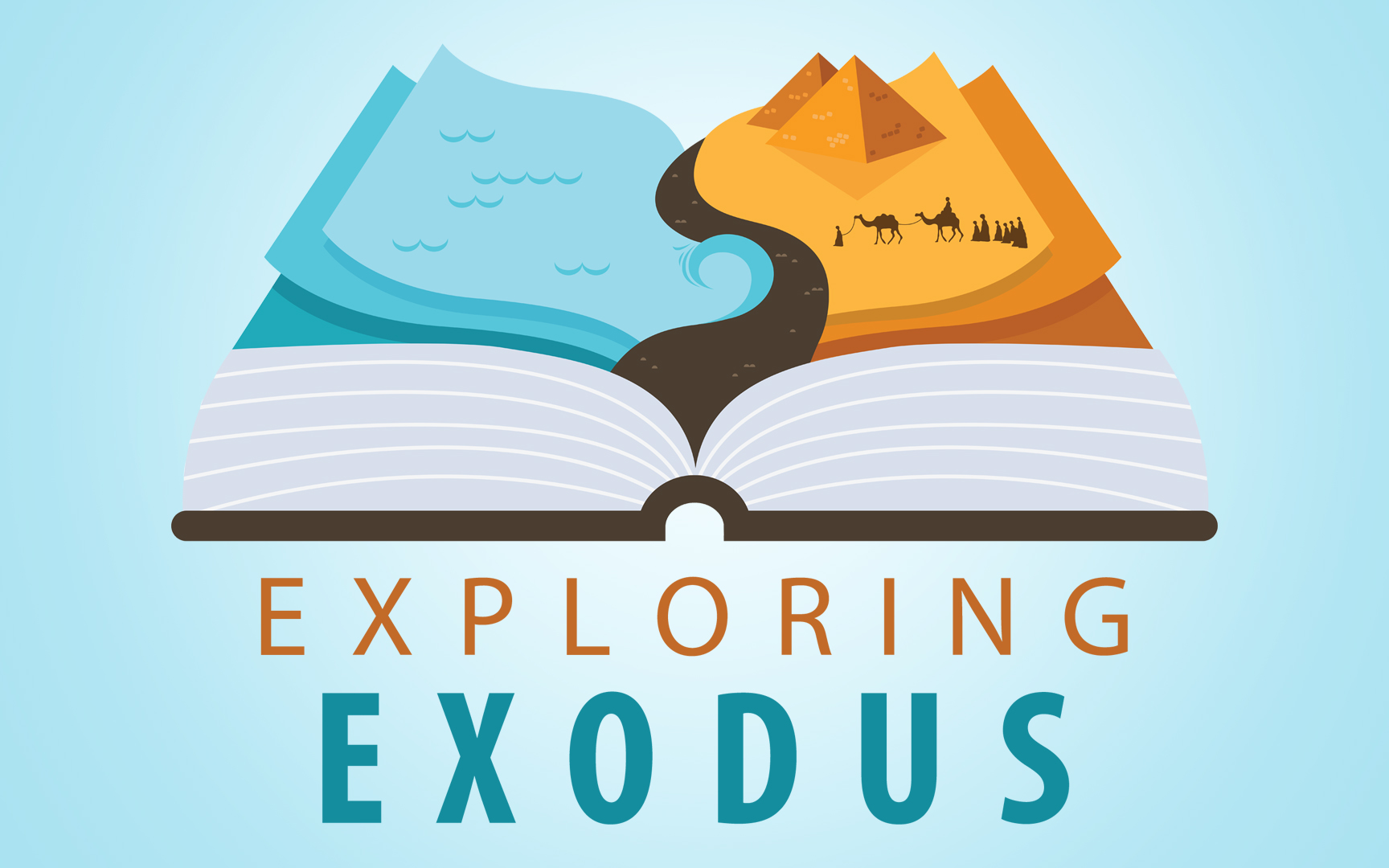 Exploring Exodus
Exploring Exodus
Day 1: God Is HolyI will listen to Him!
Day 2: God The DelivererI will follow Him!
Day 3: God The ProviderI will trust Him!
Day 4: God The RulerI will obey Him!
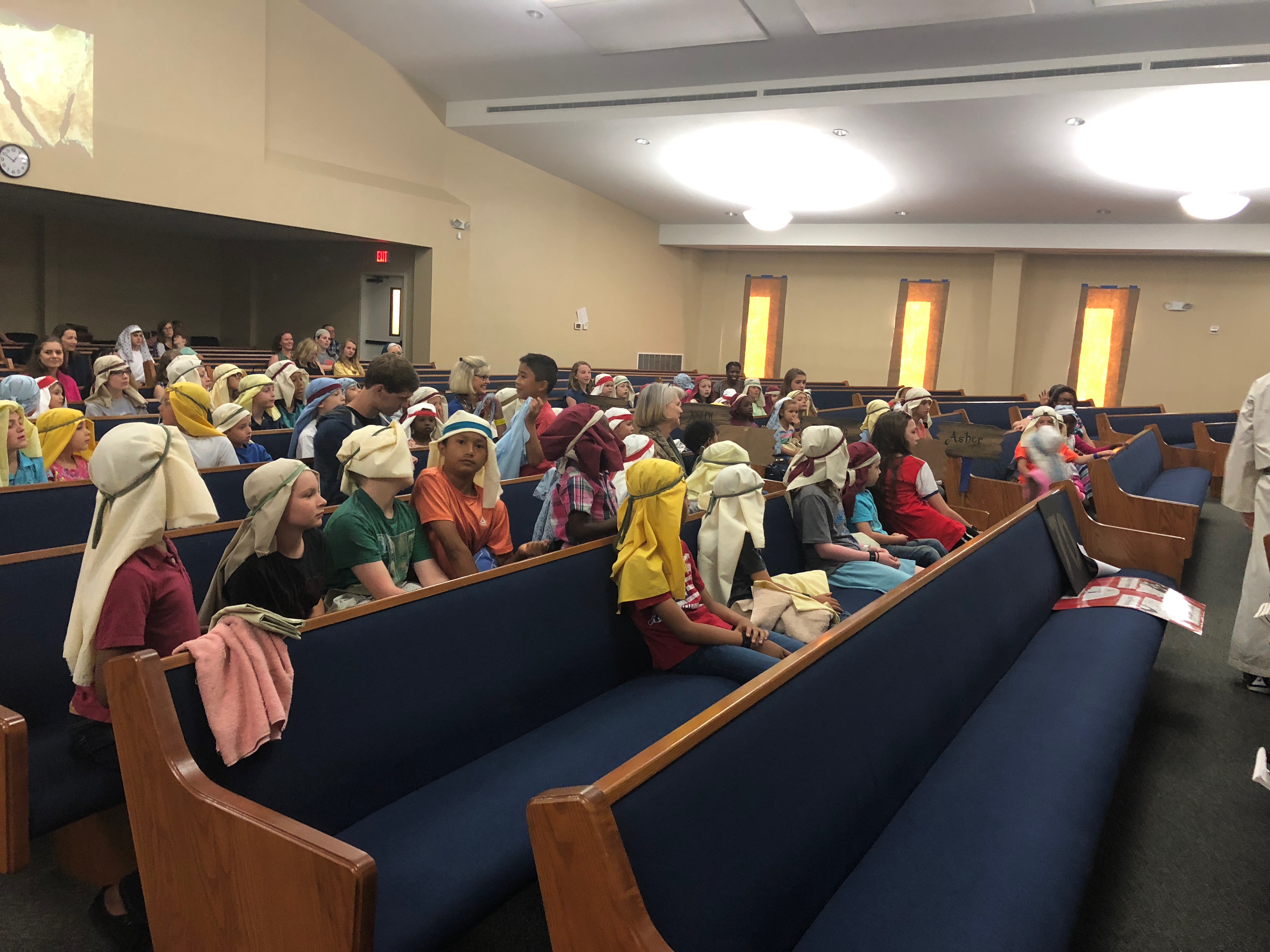 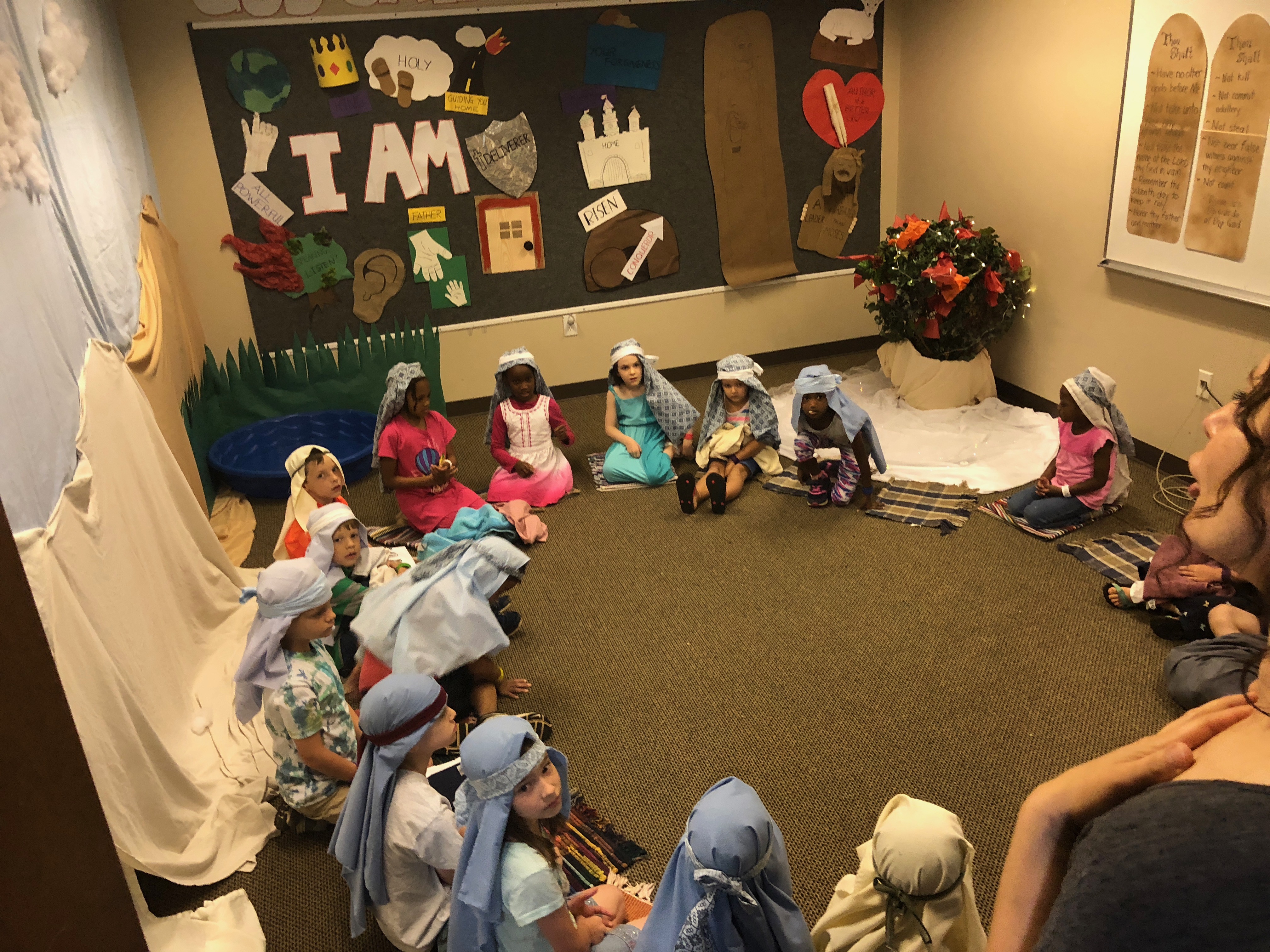 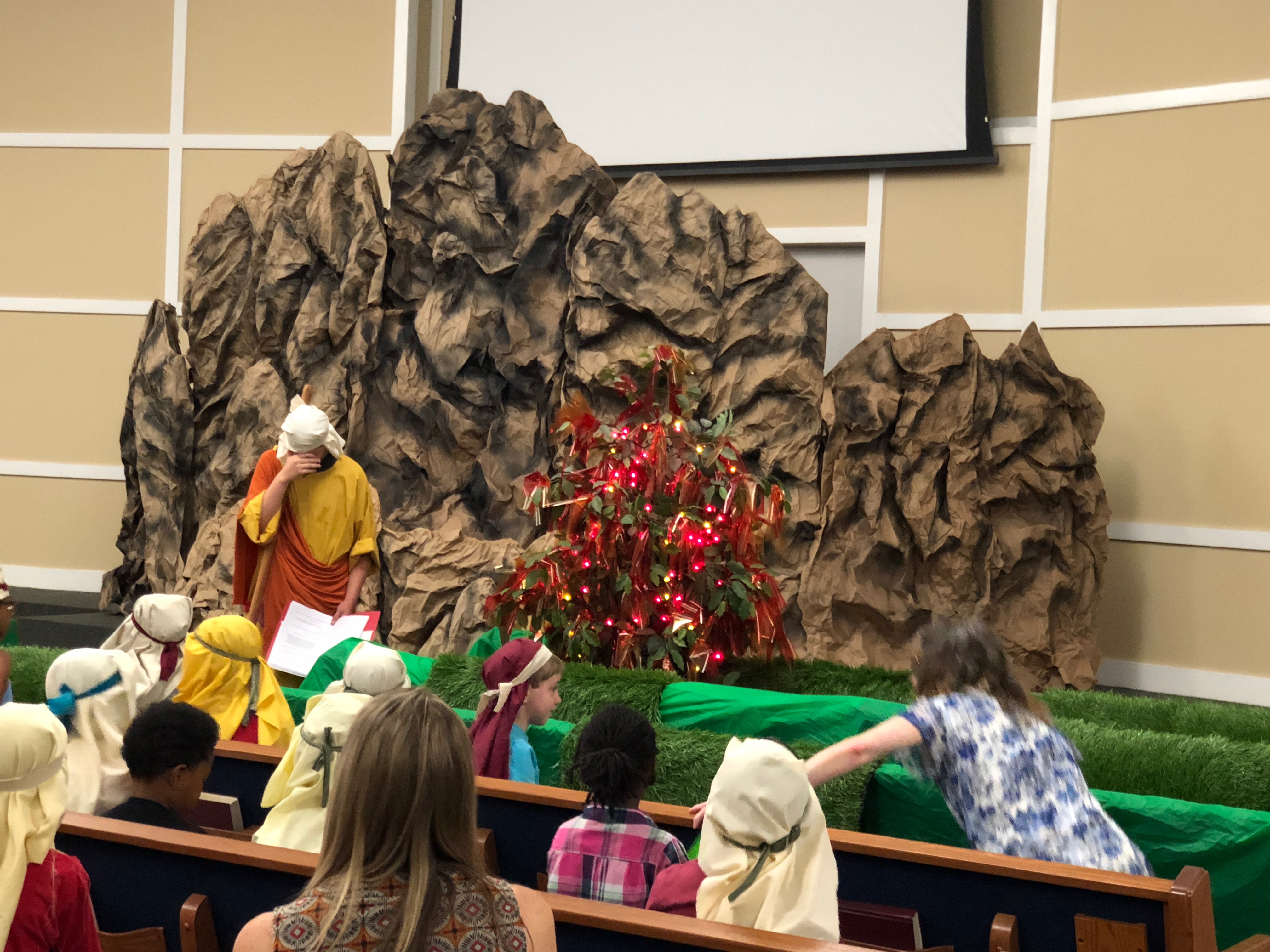 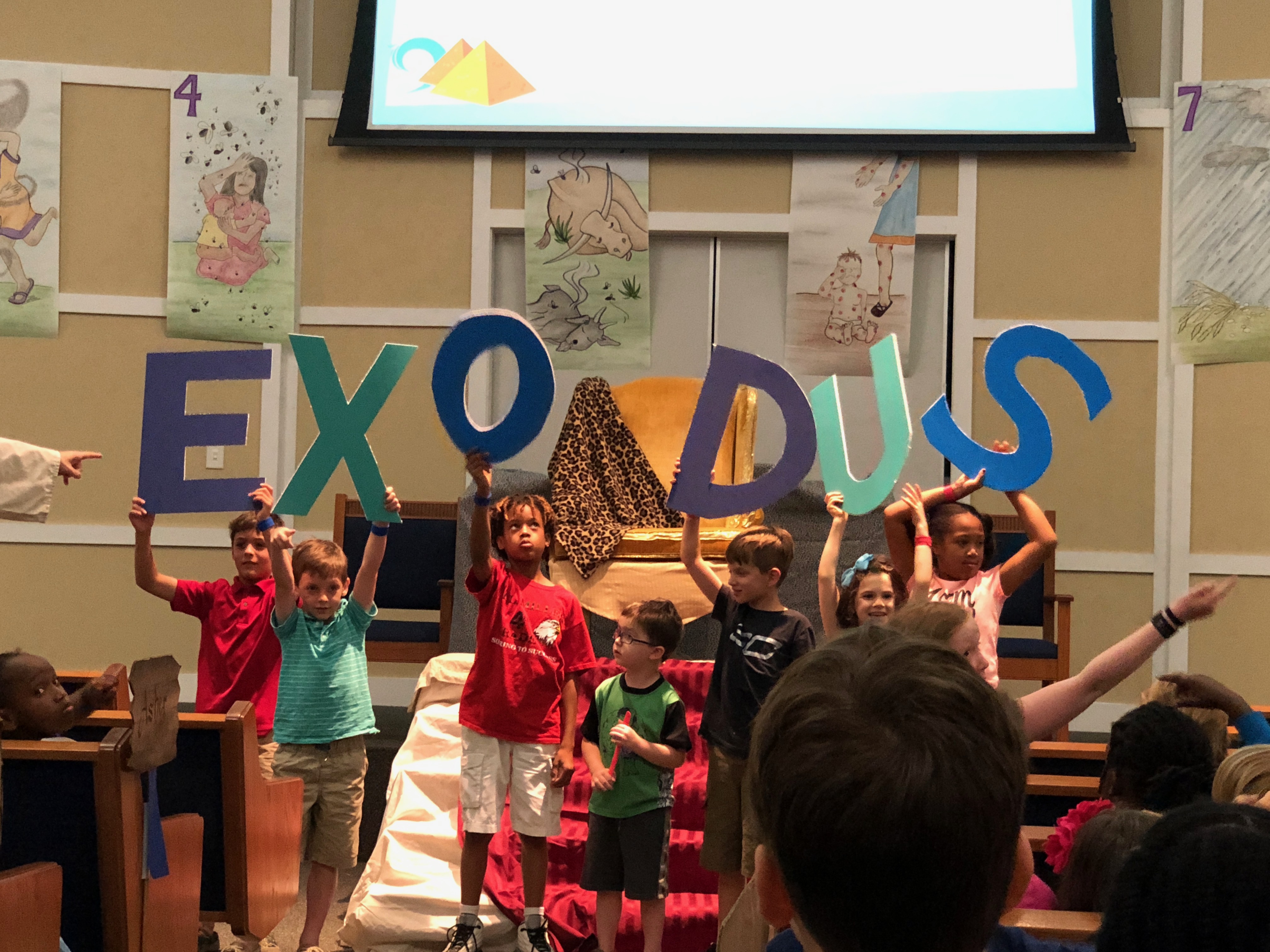 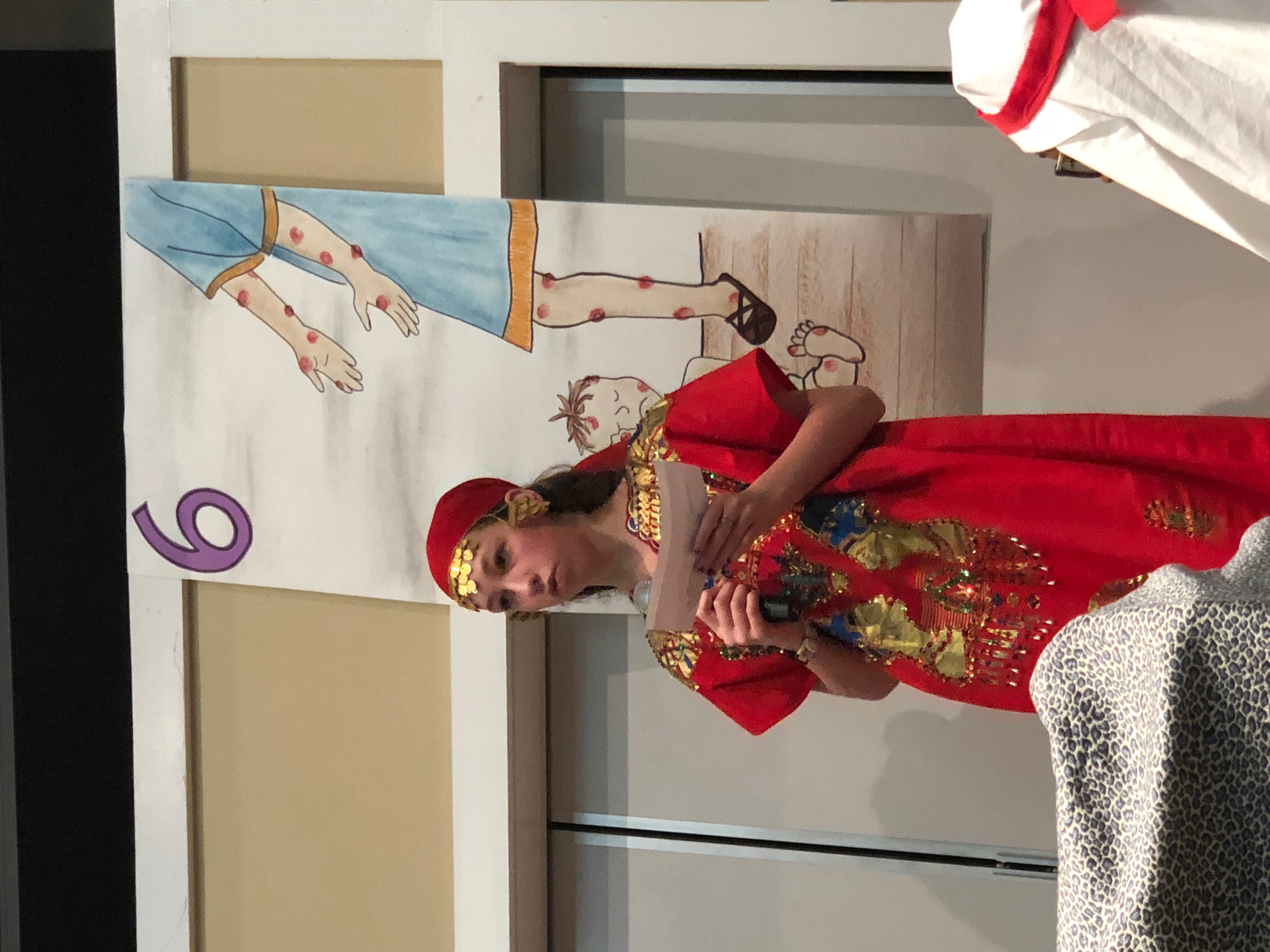 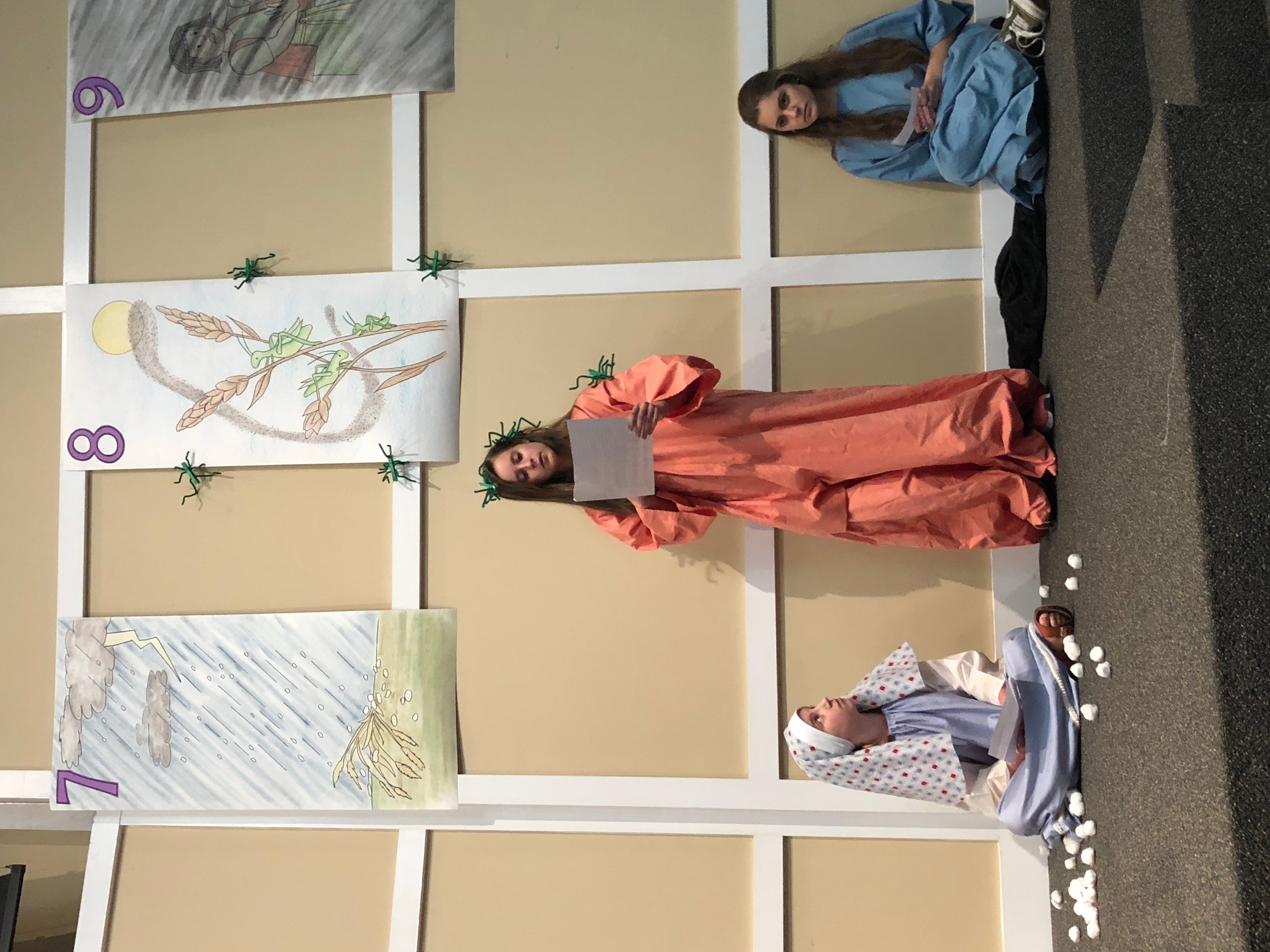 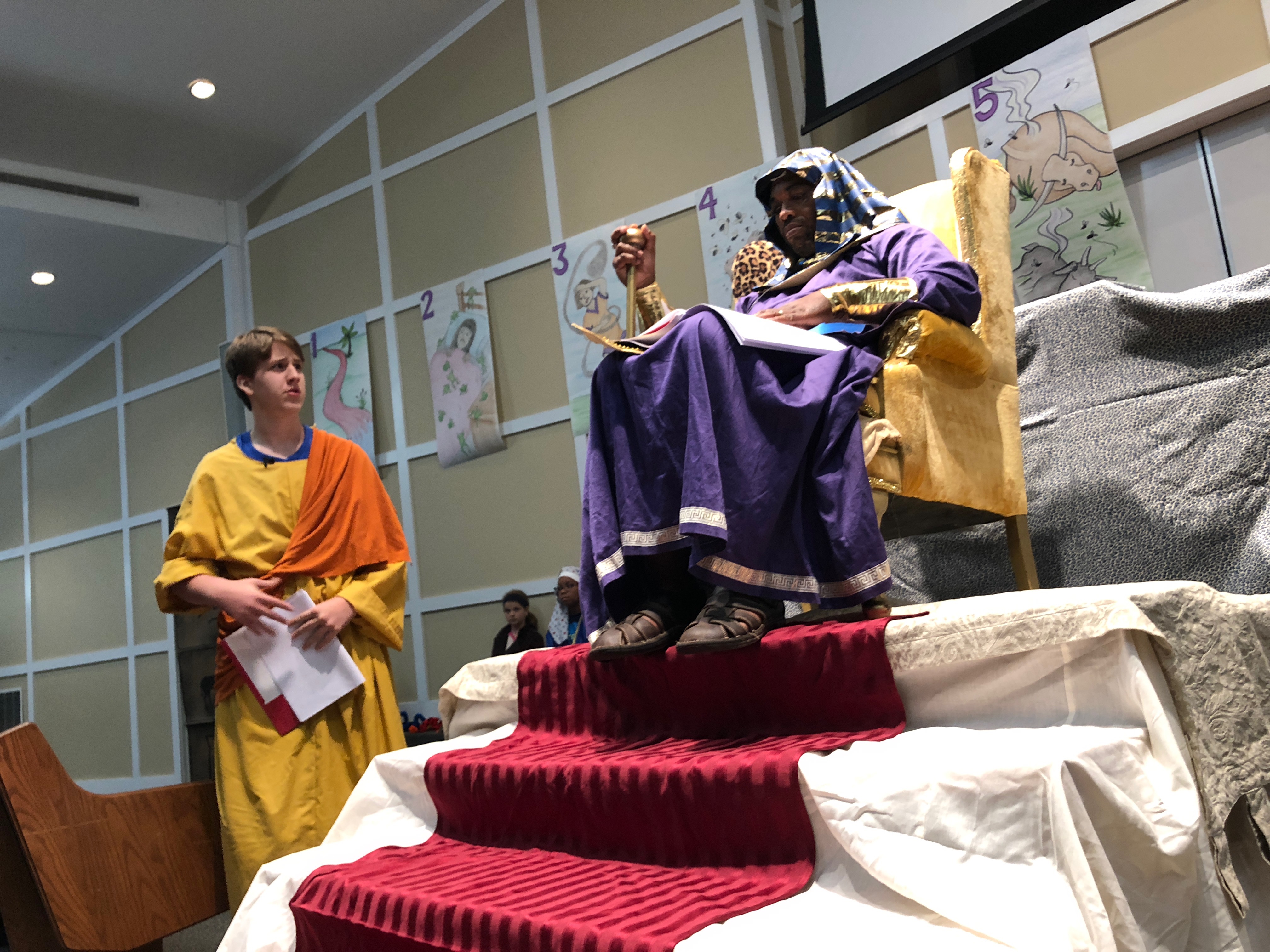 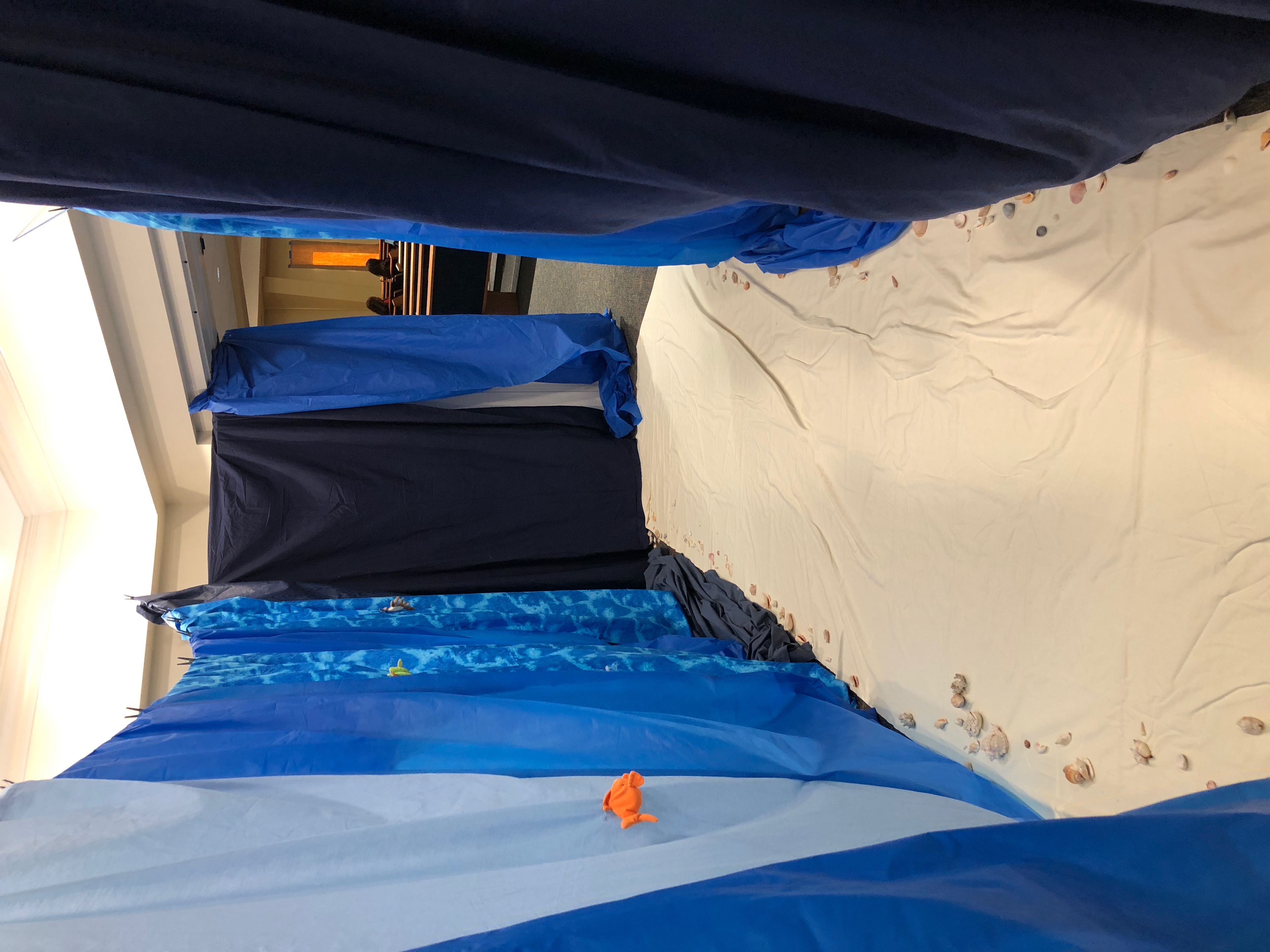 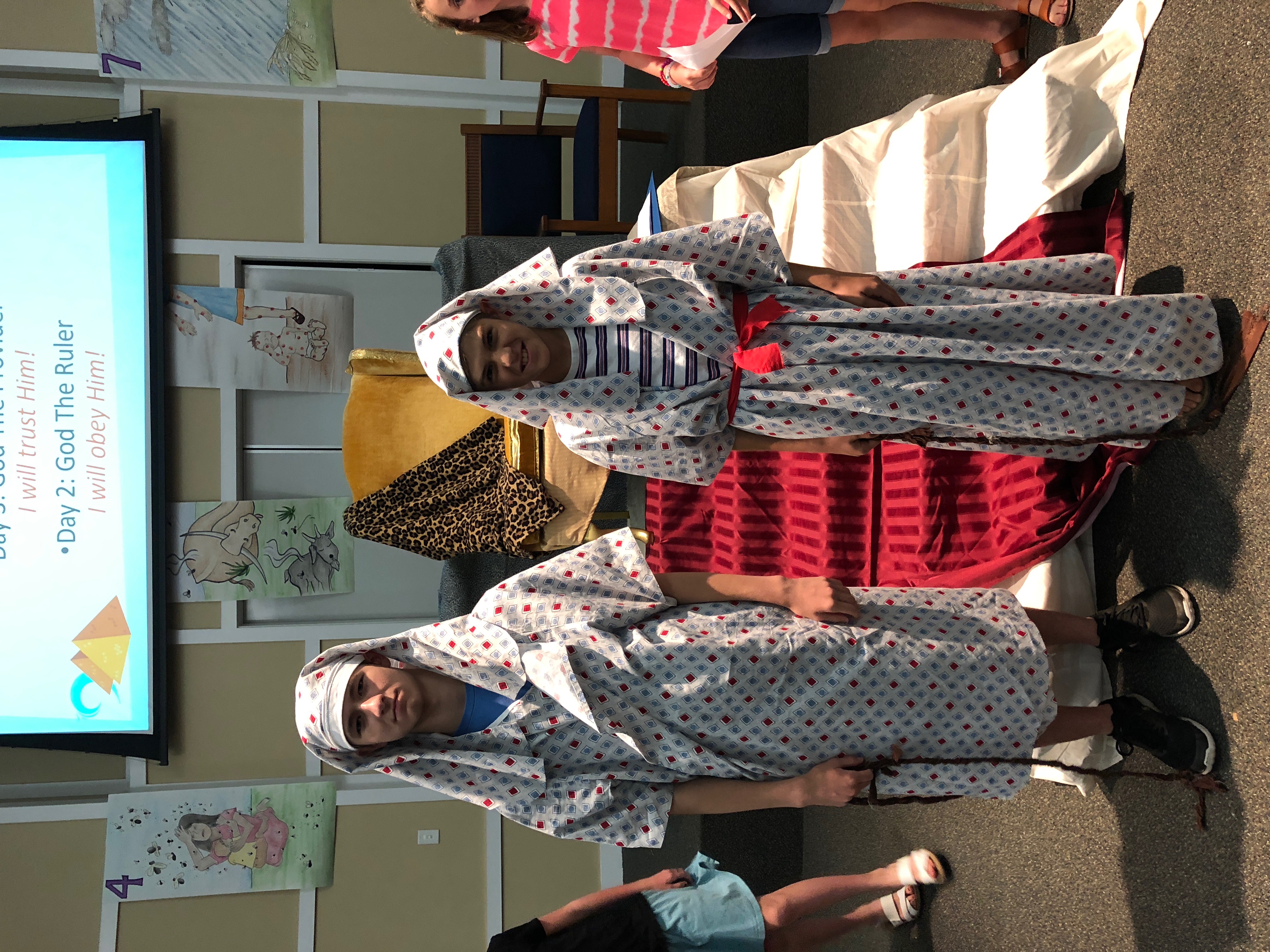 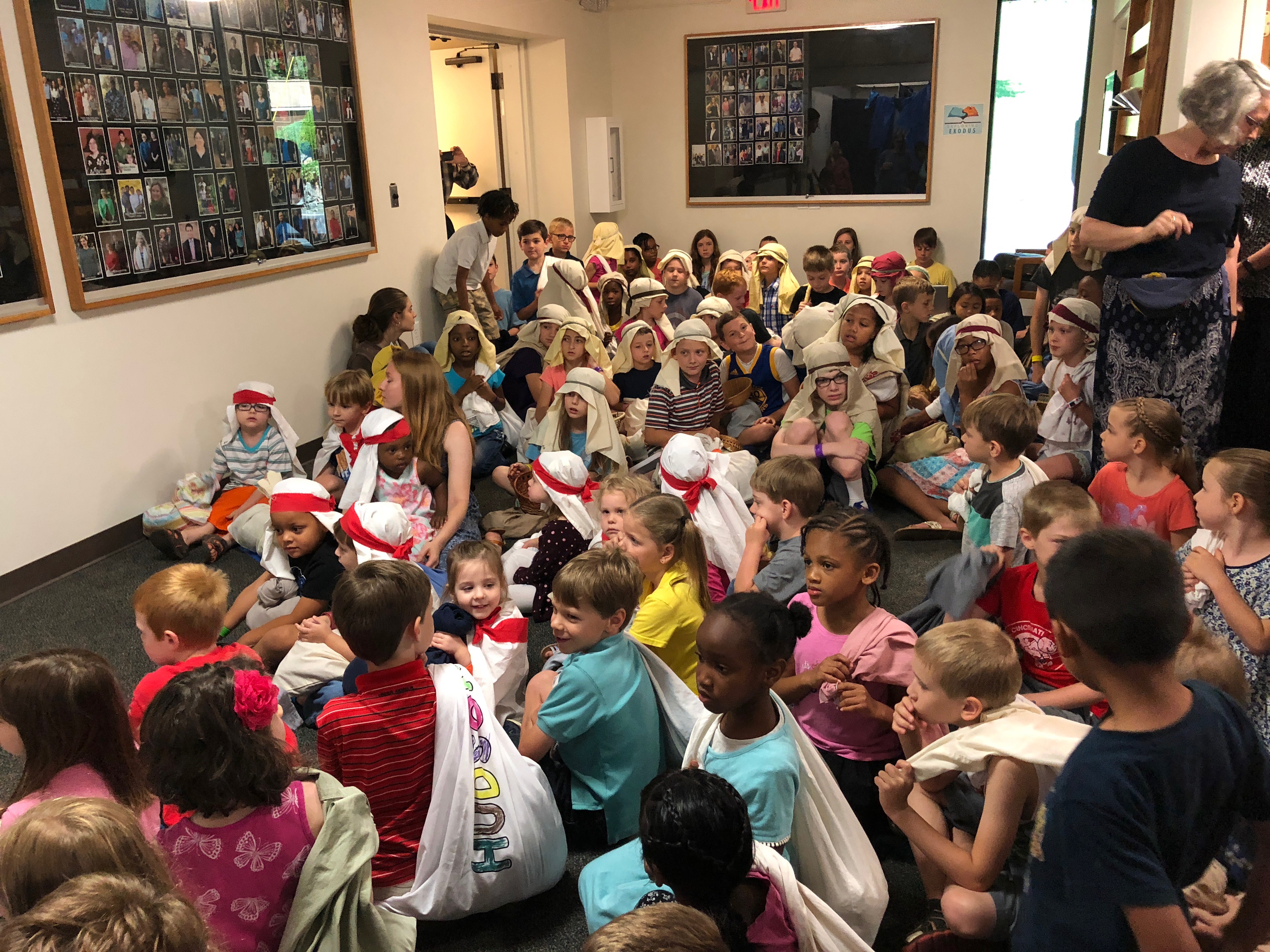 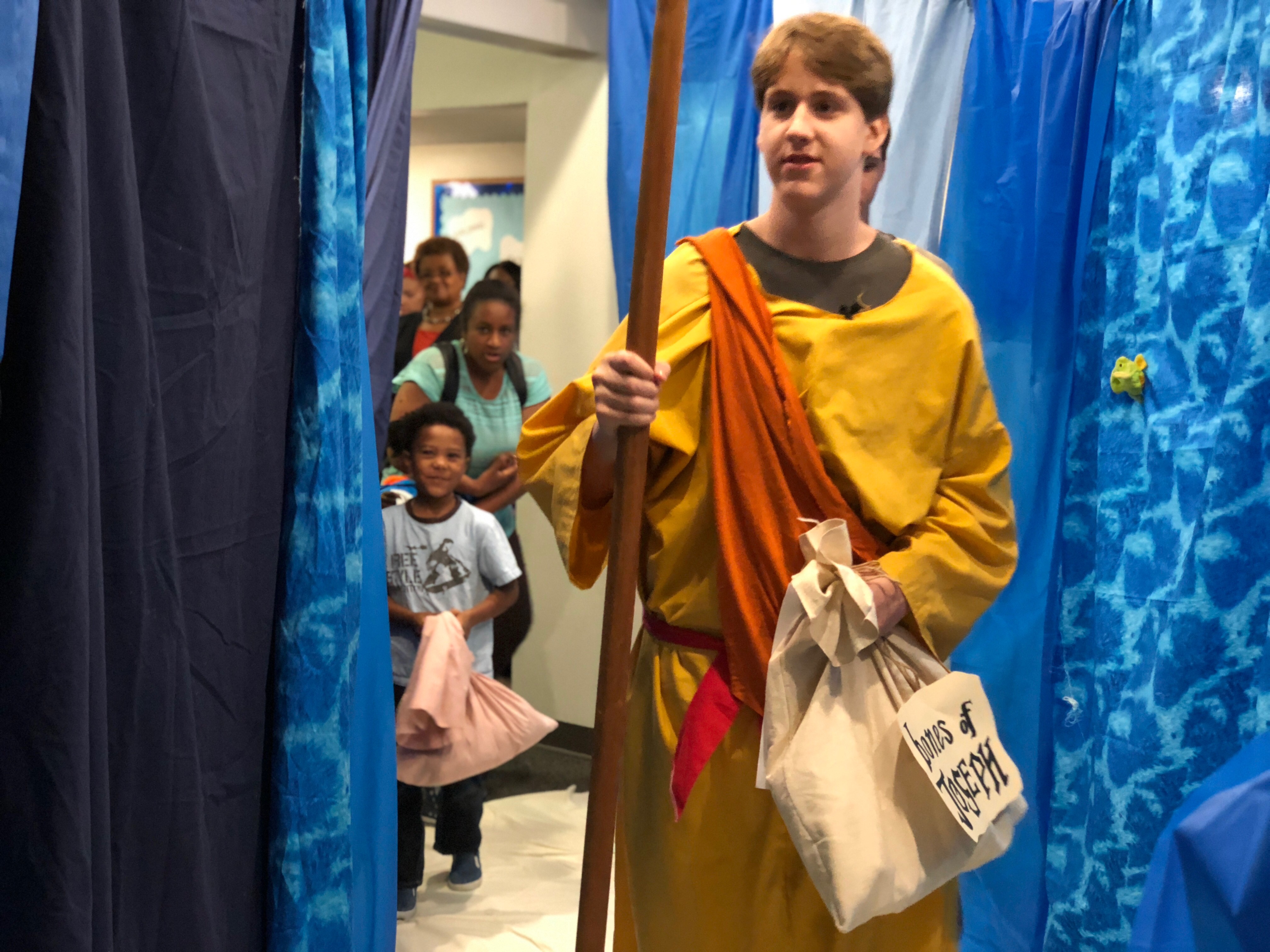 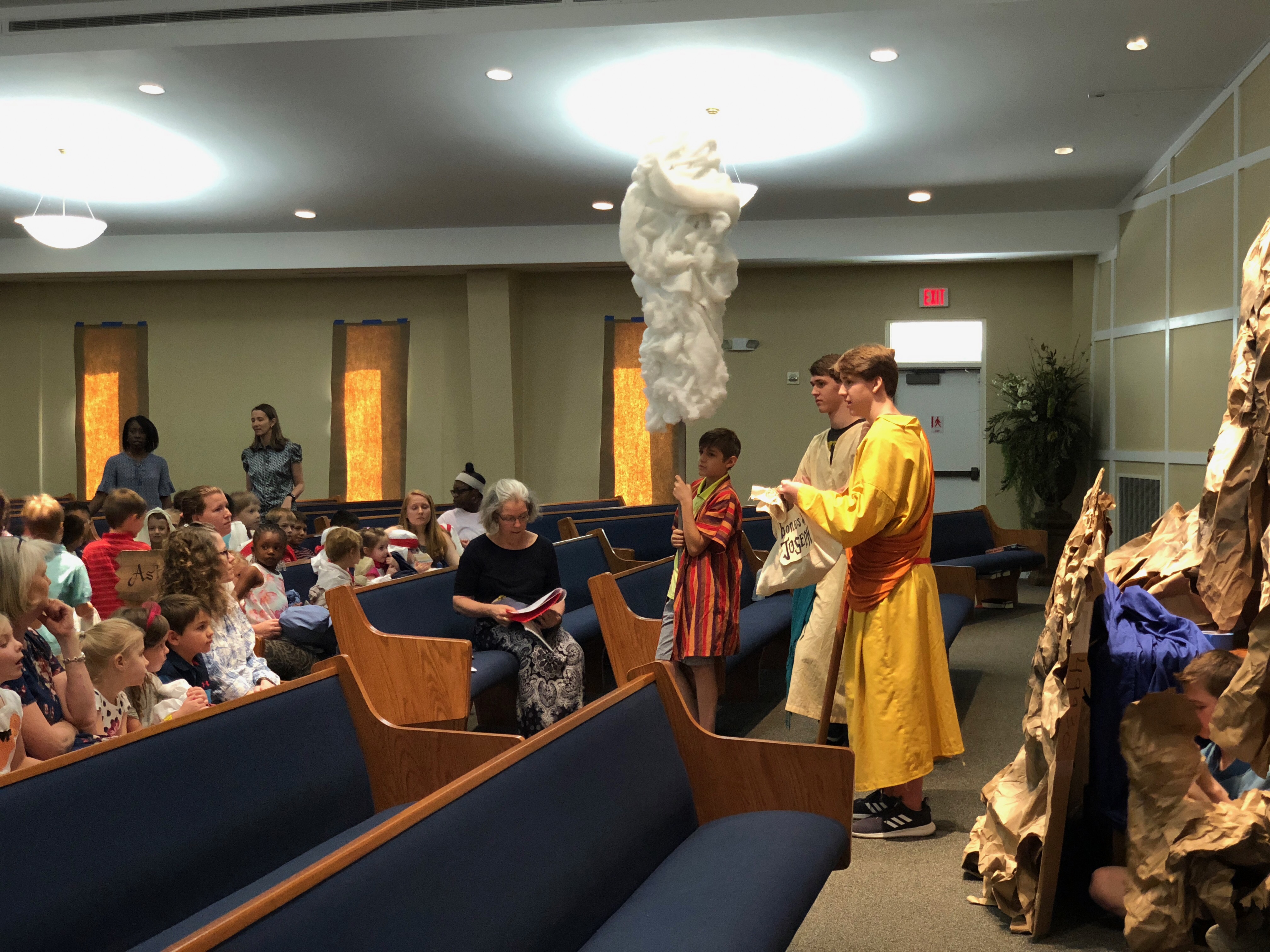 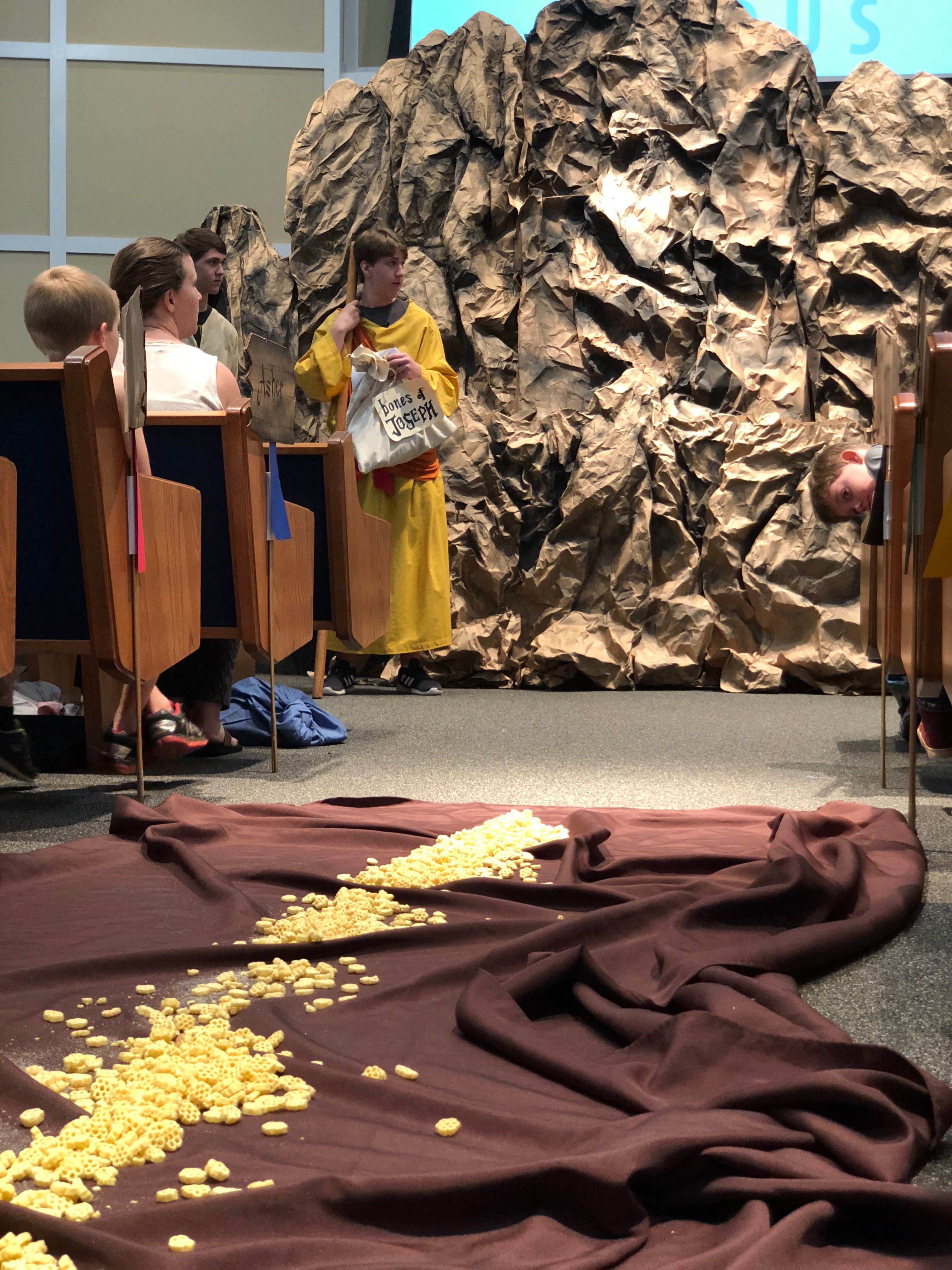 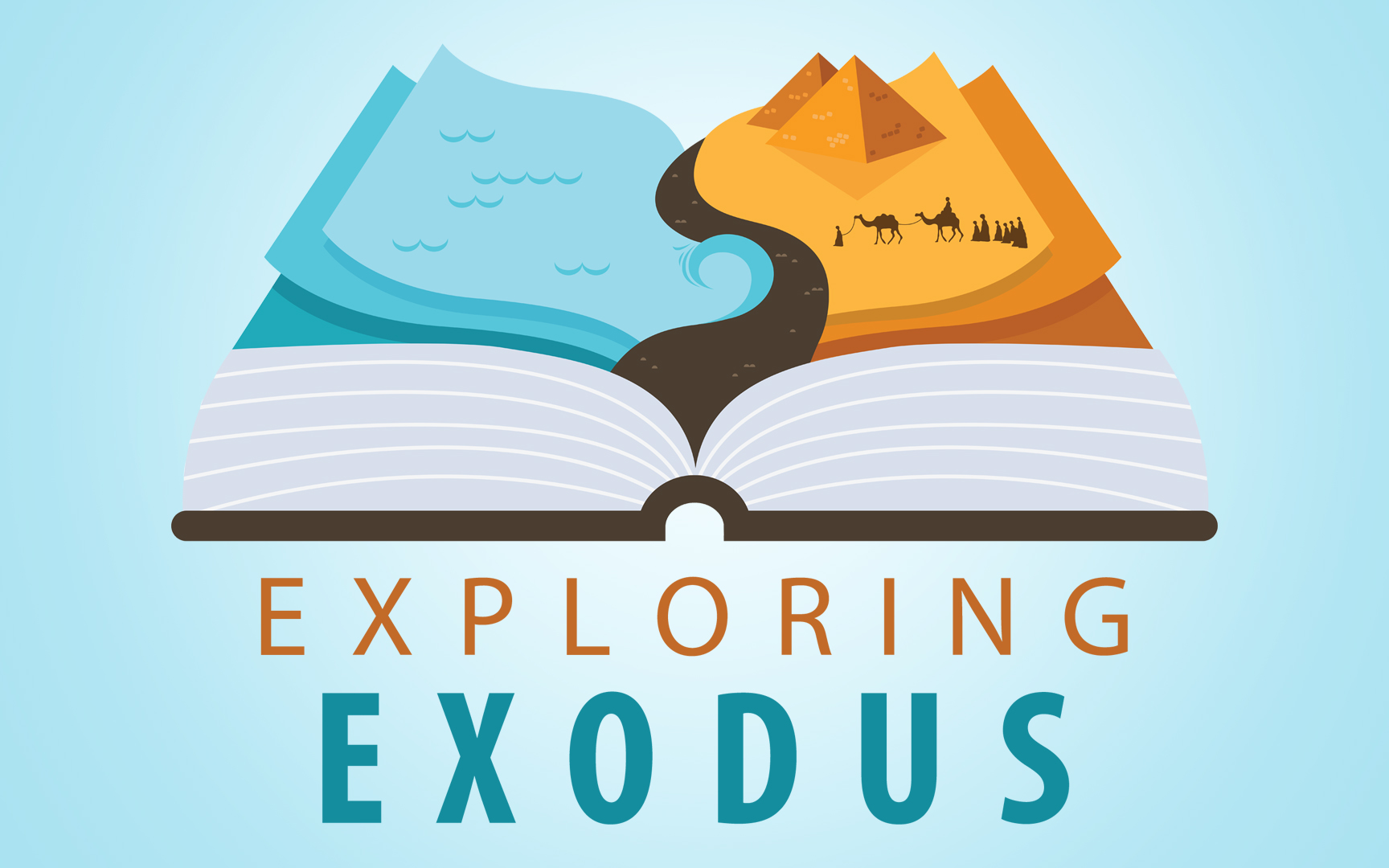 Exploring Exodus
Scripture Reading
Exodus 1:5-14
The Exodus Song
tune: The Gospel Is For All
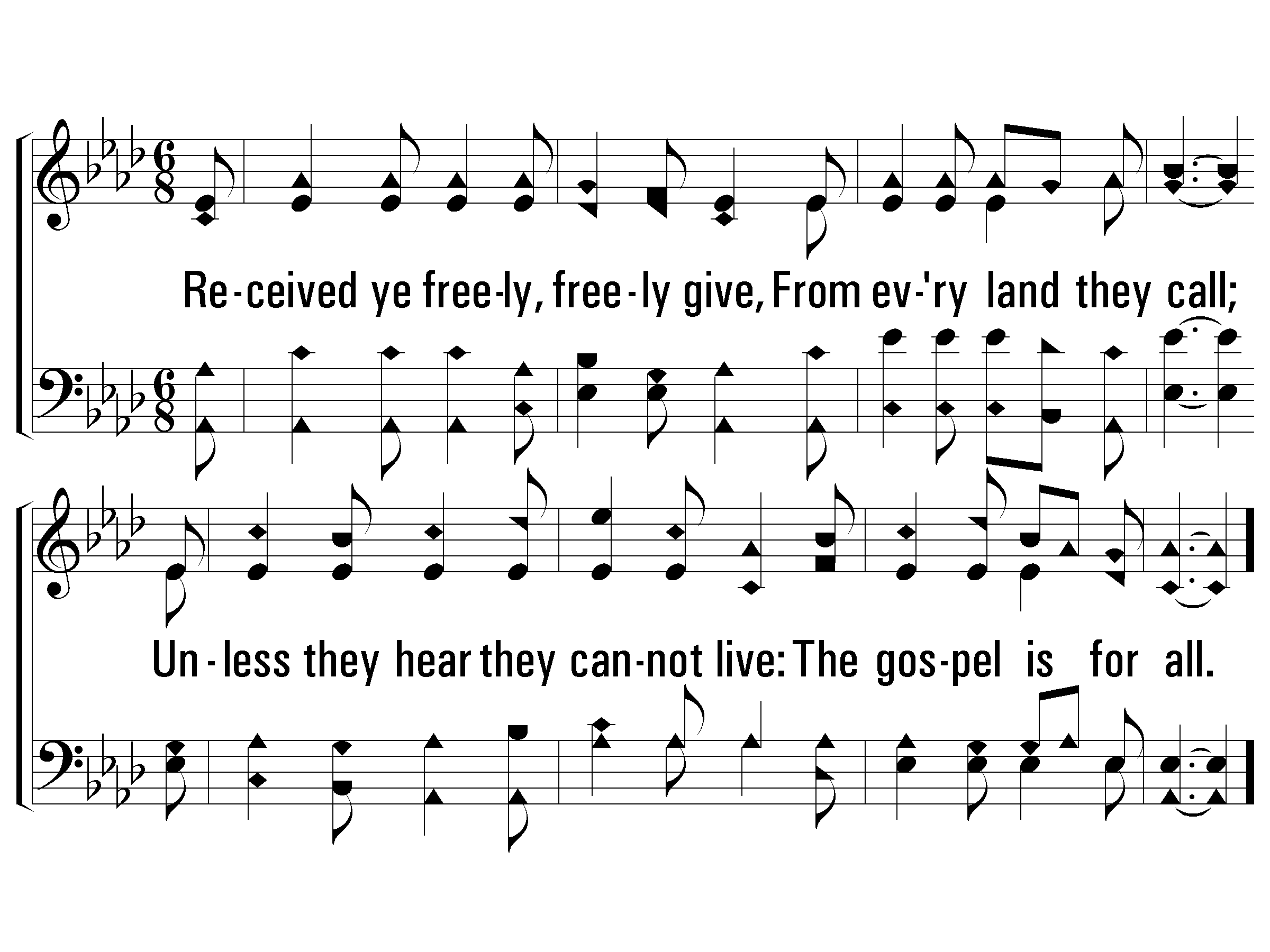 1 - The Exodus Song
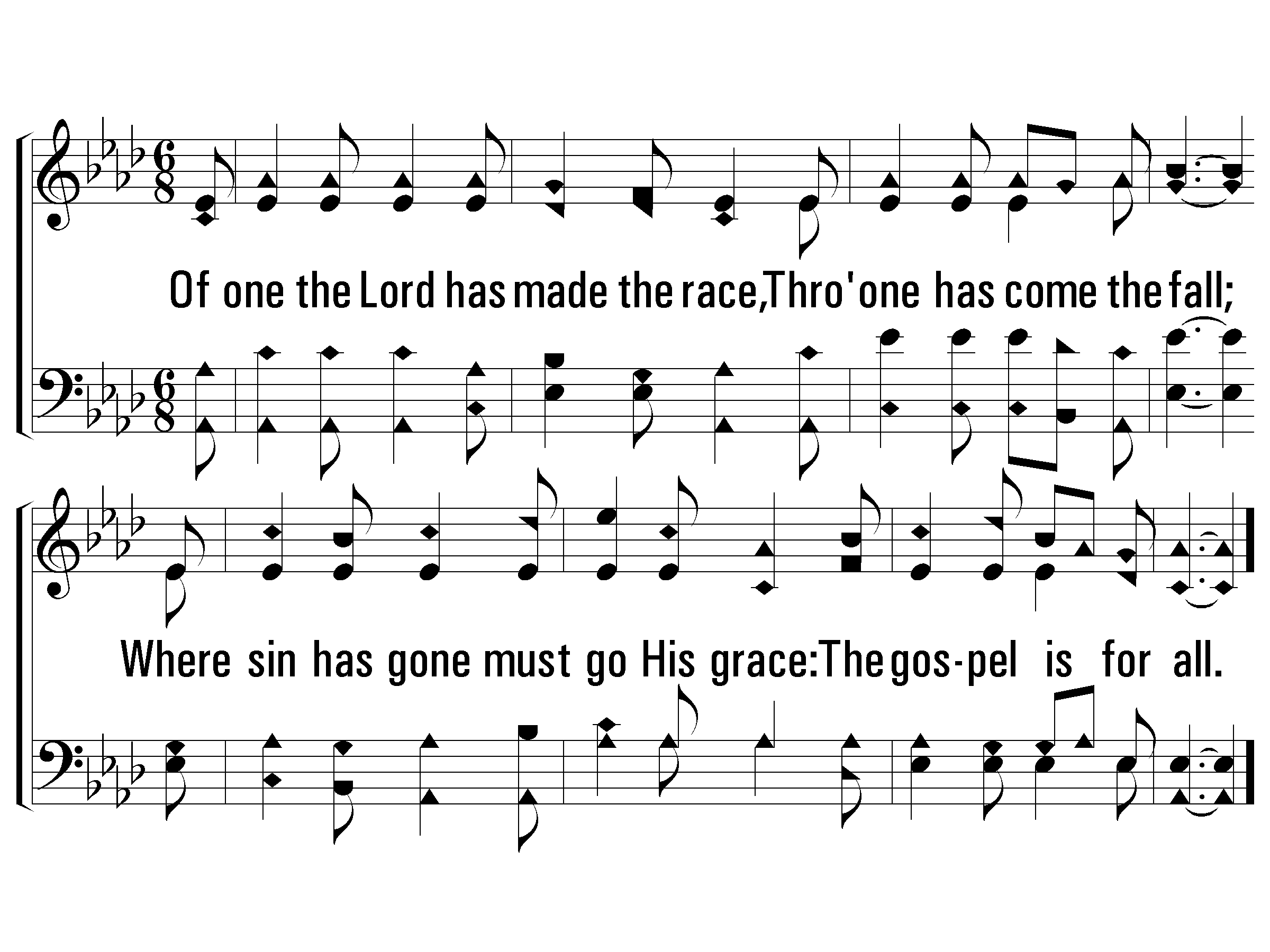 When   Mo - ses found the burn-ing bush, God said, “Take off   your shoes.
3.
Received ye freely, freely give,
From every land they call;
Unless they hear they cannot live:
The gospel is for all.
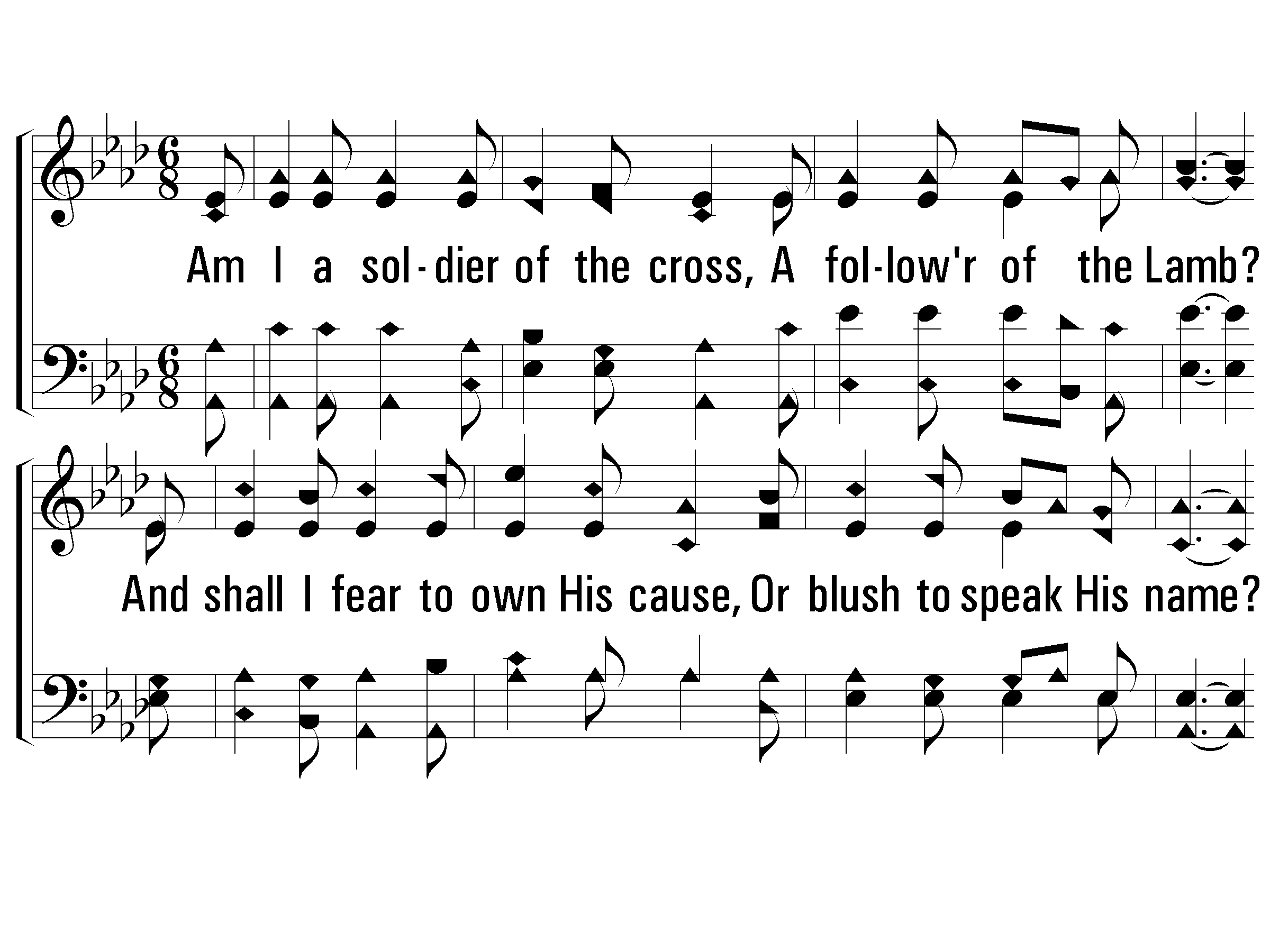 The ground  is       ho  -  ly   where   I     am,  and    I   have work  for you.”
Music: McIntosh’s Good News / Arr.: Rigdon M. McIntosh
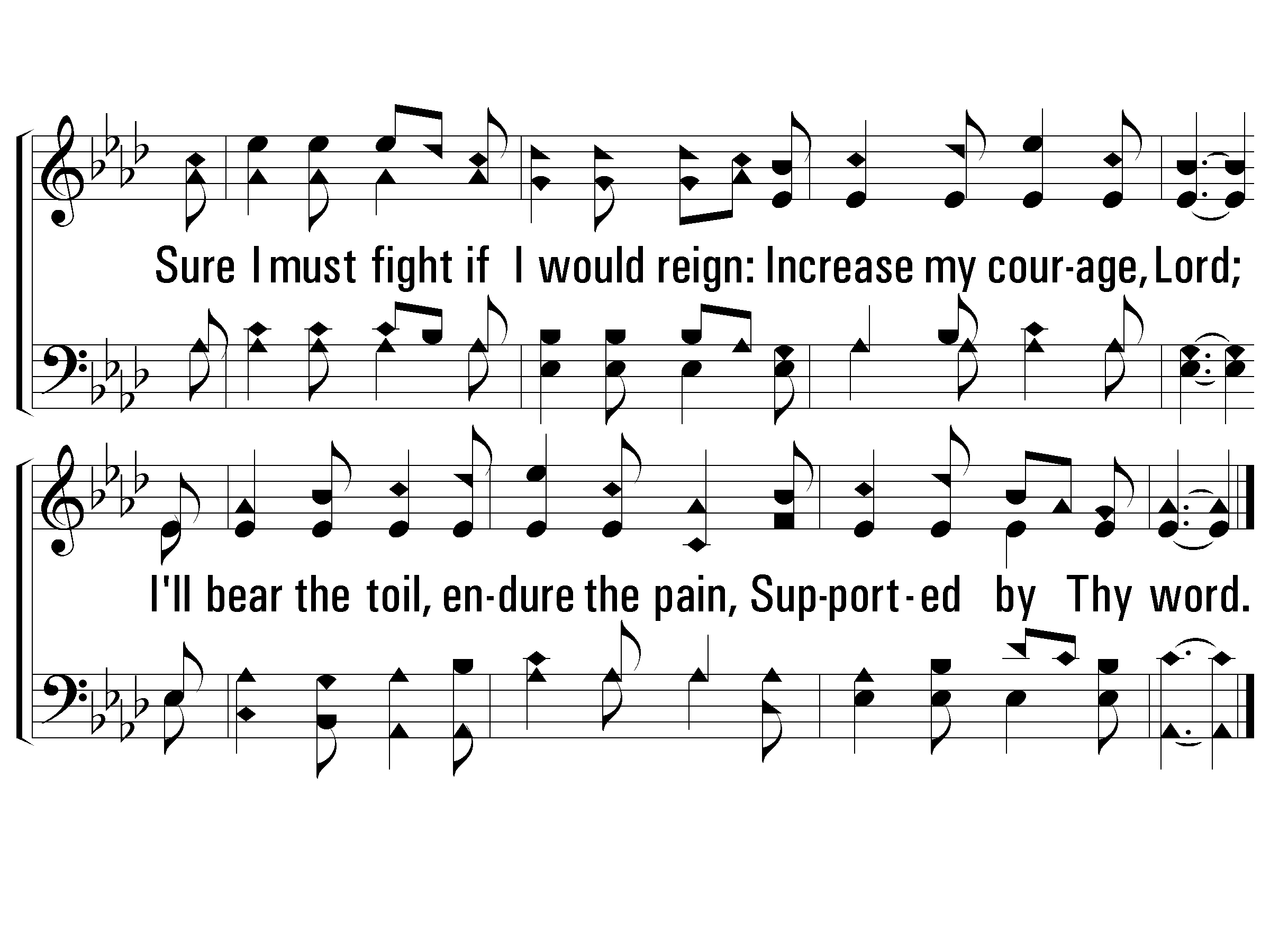 c – The Exodus Song
Je - ho - vah hears His  peo-ple   cry:      He loves,  and guides, and helps.
He  res - cues them from sla - ve  -  ry    And brings them  to     Him - self.
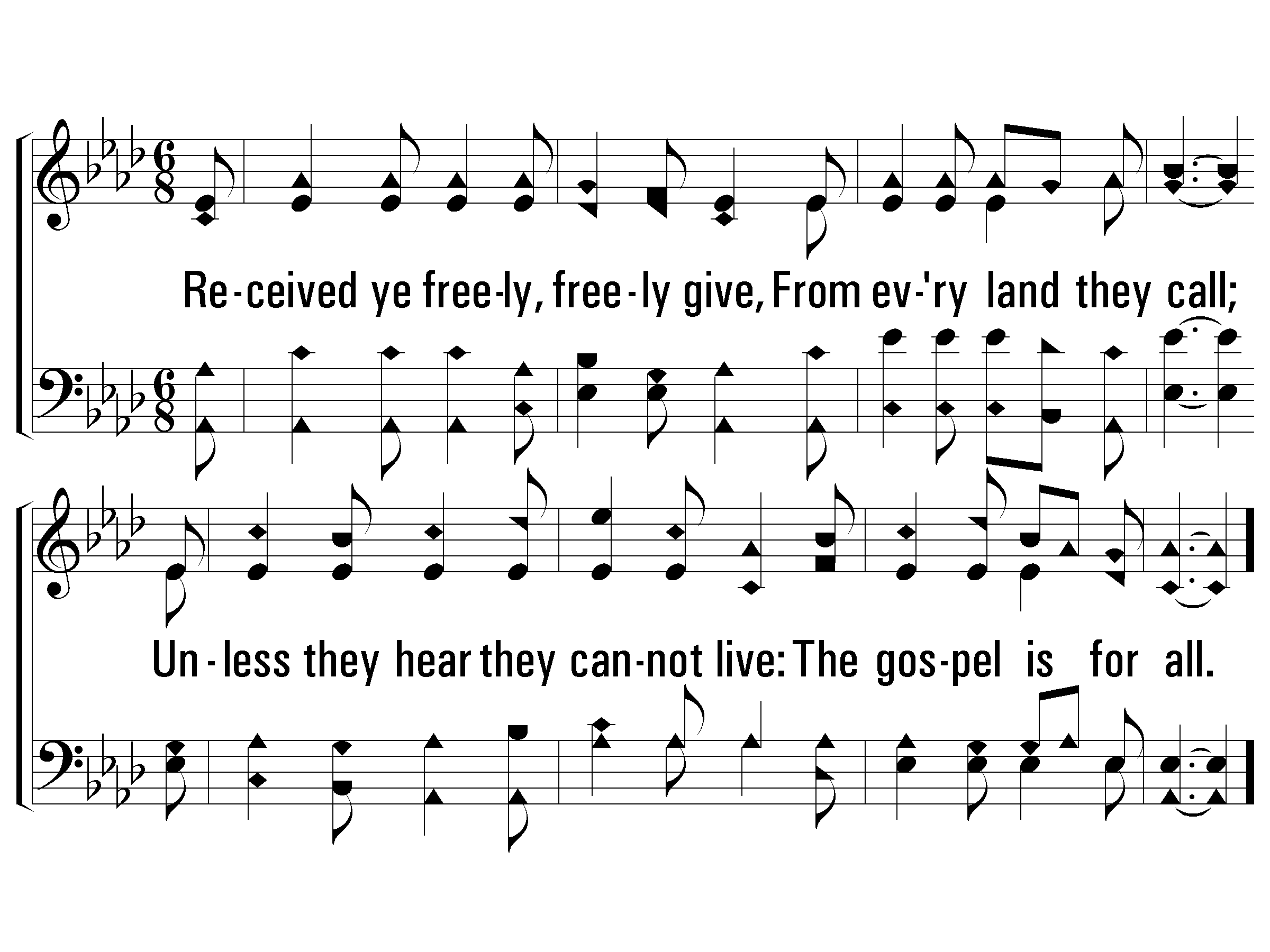 2 - The Exodus Song
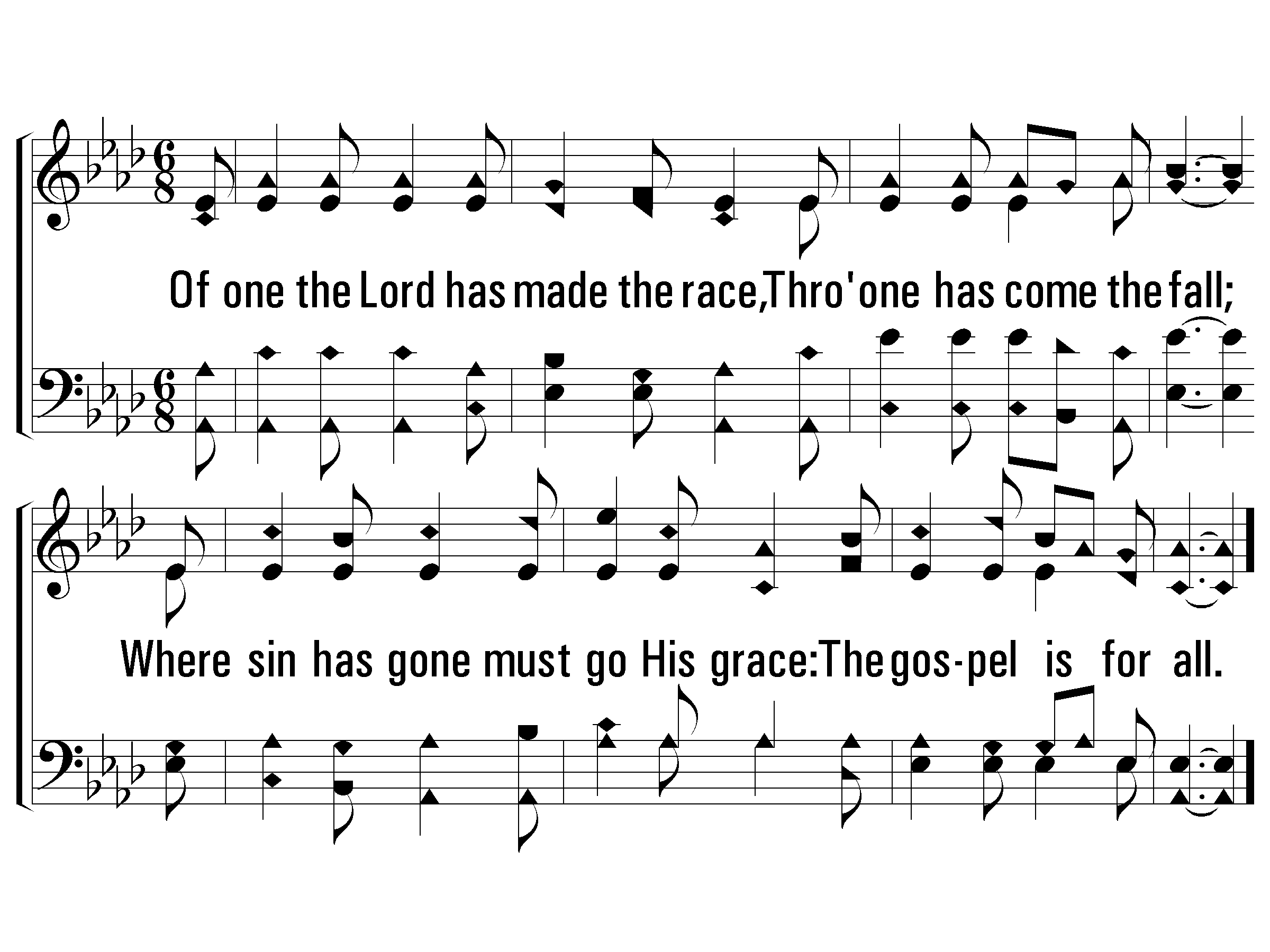 When  God  killed E - gypt’s first-born, He pre-pared  the  Is  -  rael - ites:
3.
Received ye freely, freely give,
From every land they call;
Unless they hear they cannot live:
The gospel is for all.
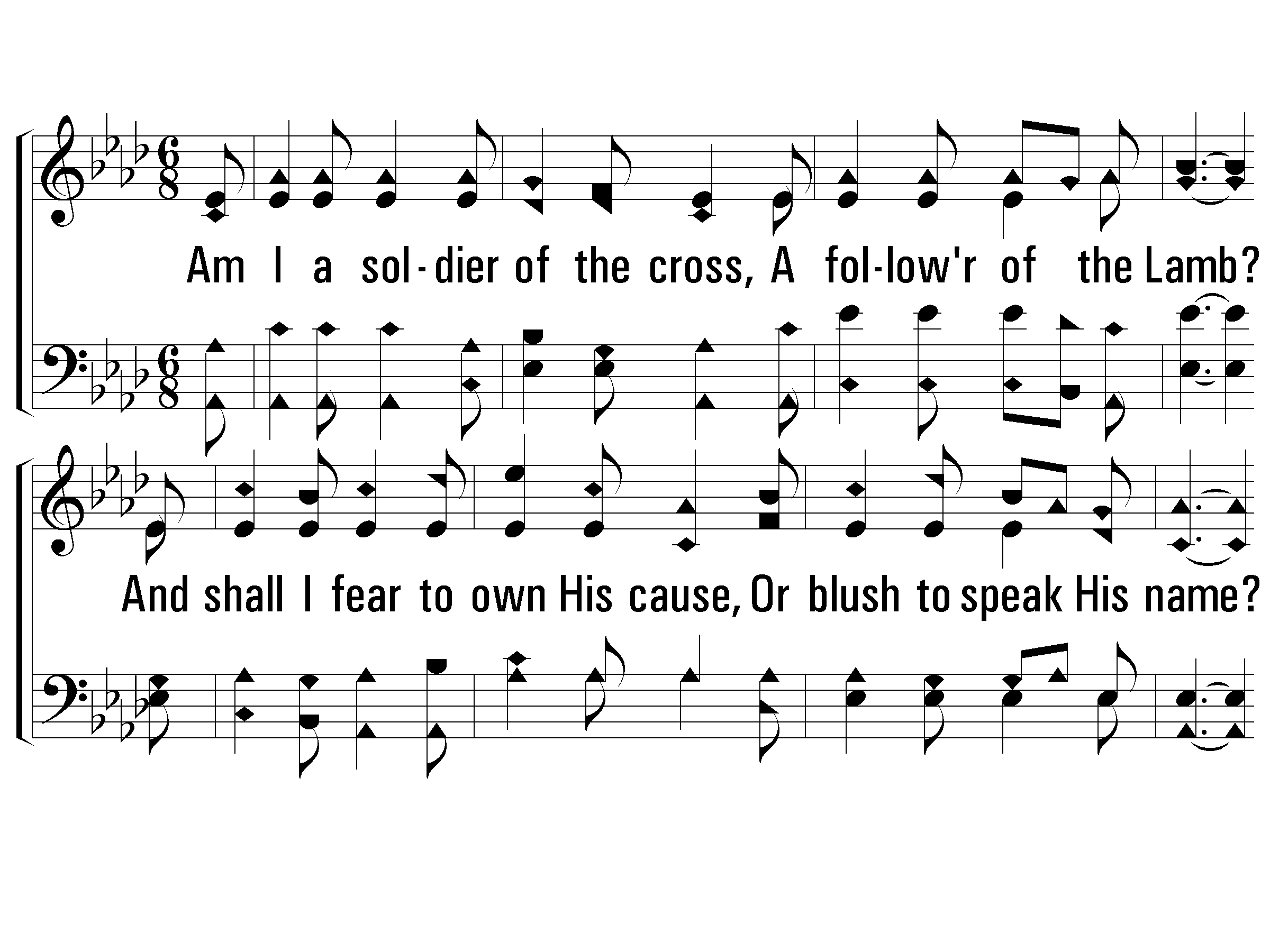 “If        I      see  blood   on   your  door-post, I’ll  spare  that house to-night.
Music: McIntosh’s Good News / Arr.: Rigdon M. McIntosh
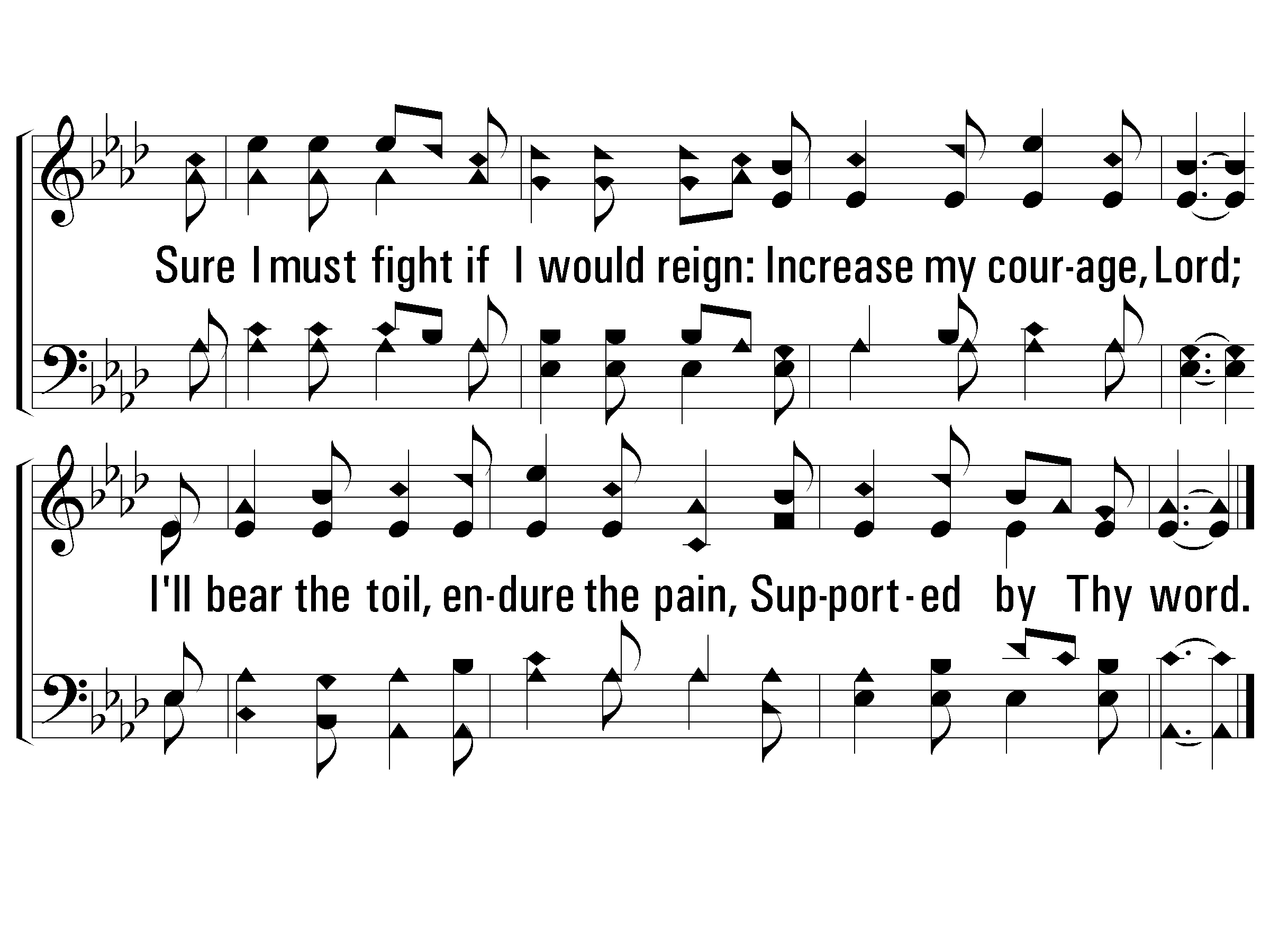 c – The Exodus Song
Je - ho - vah hears His  peo-ple   cry:      He loves,  and guides, and helps.
He  res - cues them from sla - ve  -  ry    And brings them  to     Him - self.
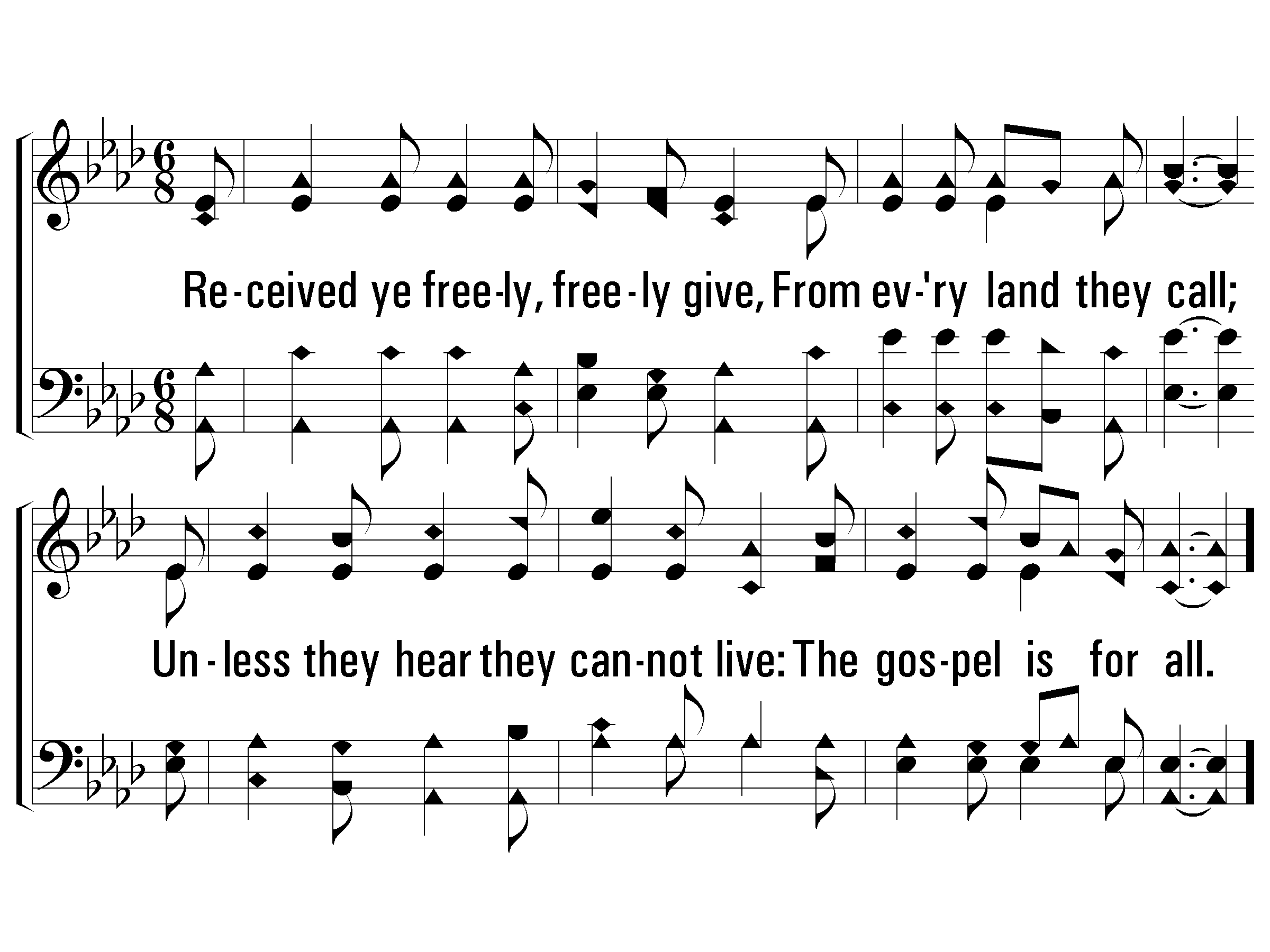 3 - The Exodus Song
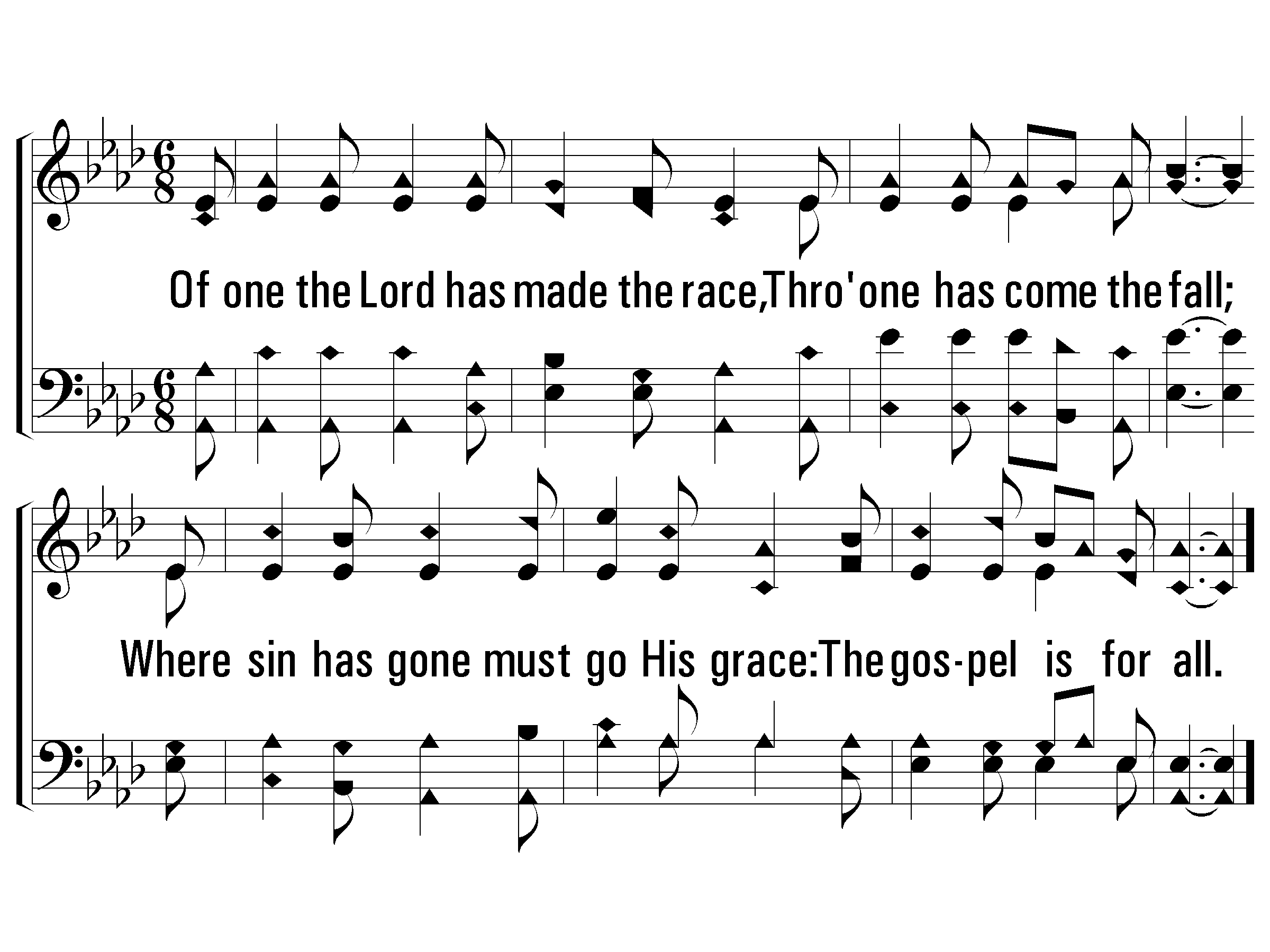 When    Is  -  rael  had  no  food  to  eat,  God  said, “You will     not  die!
3.
Received ye freely, freely give,
From every land they call;
Unless they hear they cannot live:
The gospel is for all.
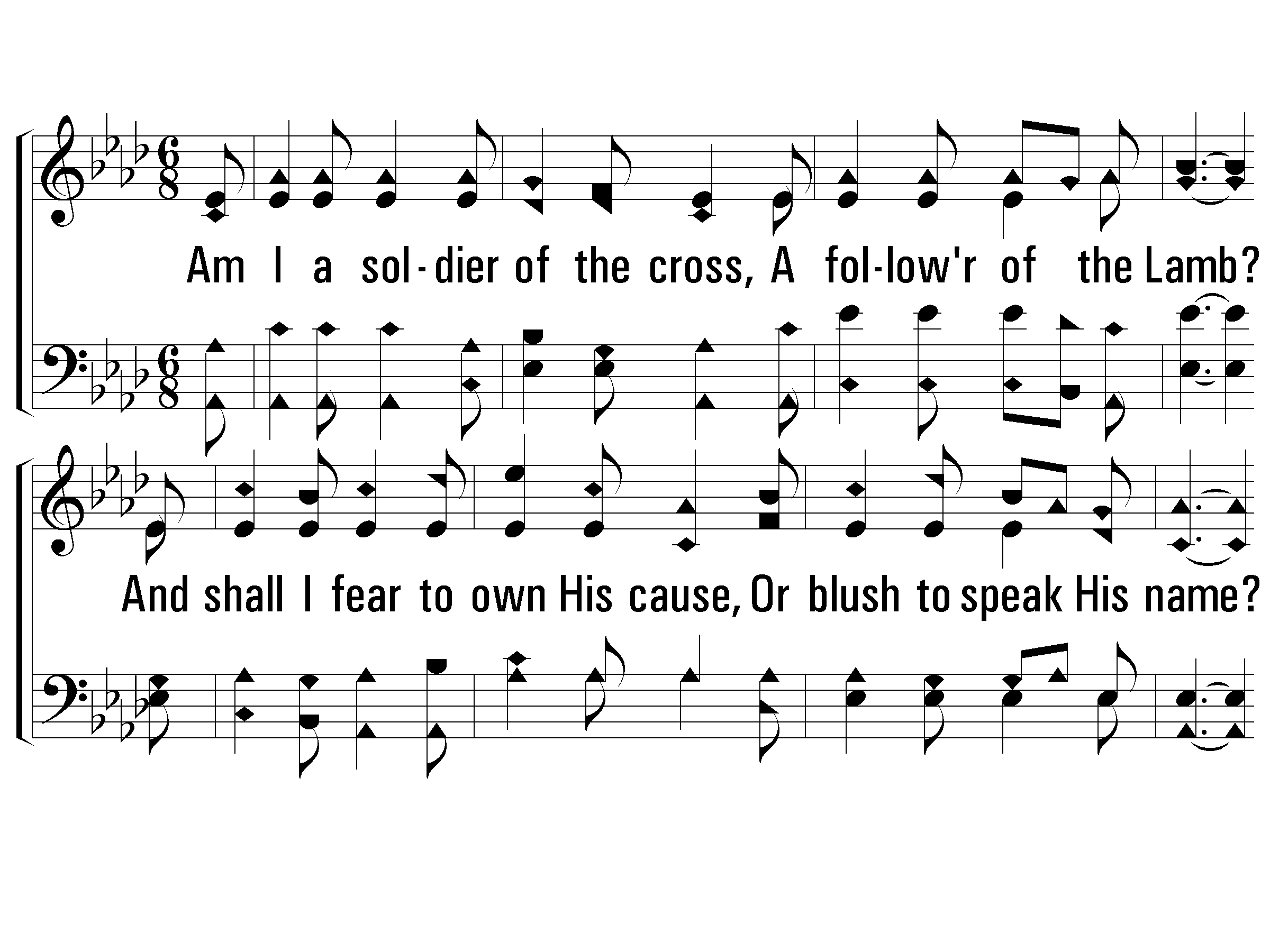 I’ll   give   you    food   and   wa -  ter     If    you  trust  me  to     pro-vide.”
Music: McIntosh’s Good News / Arr.: Rigdon M. McIntosh
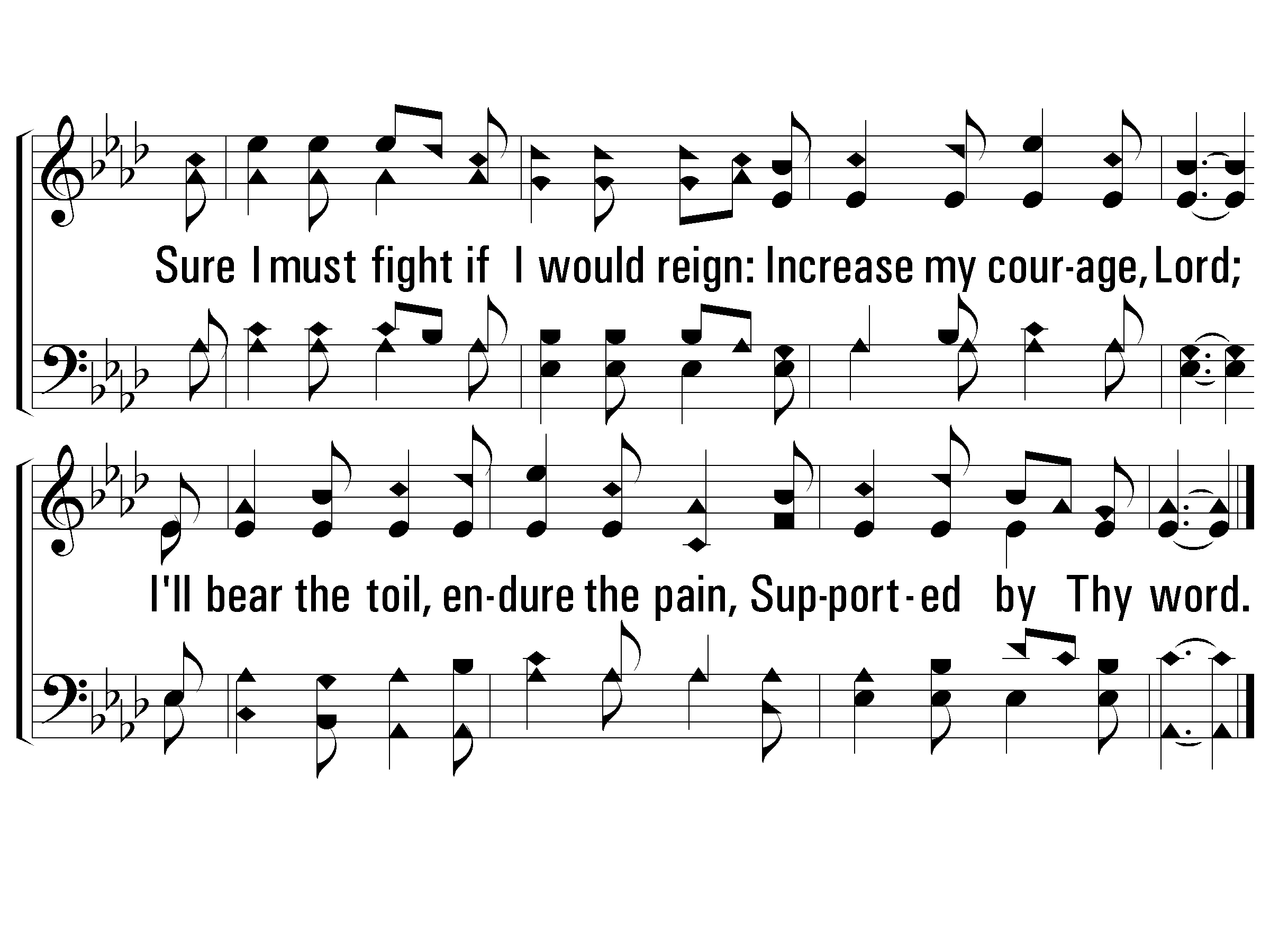 c – The Exodus Song
Je - ho - vah hears His  peo-ple   cry:      He loves,  and guides, and helps.
He  res - cues them from sla - ve  -  ry    And brings them  to     Him - self.
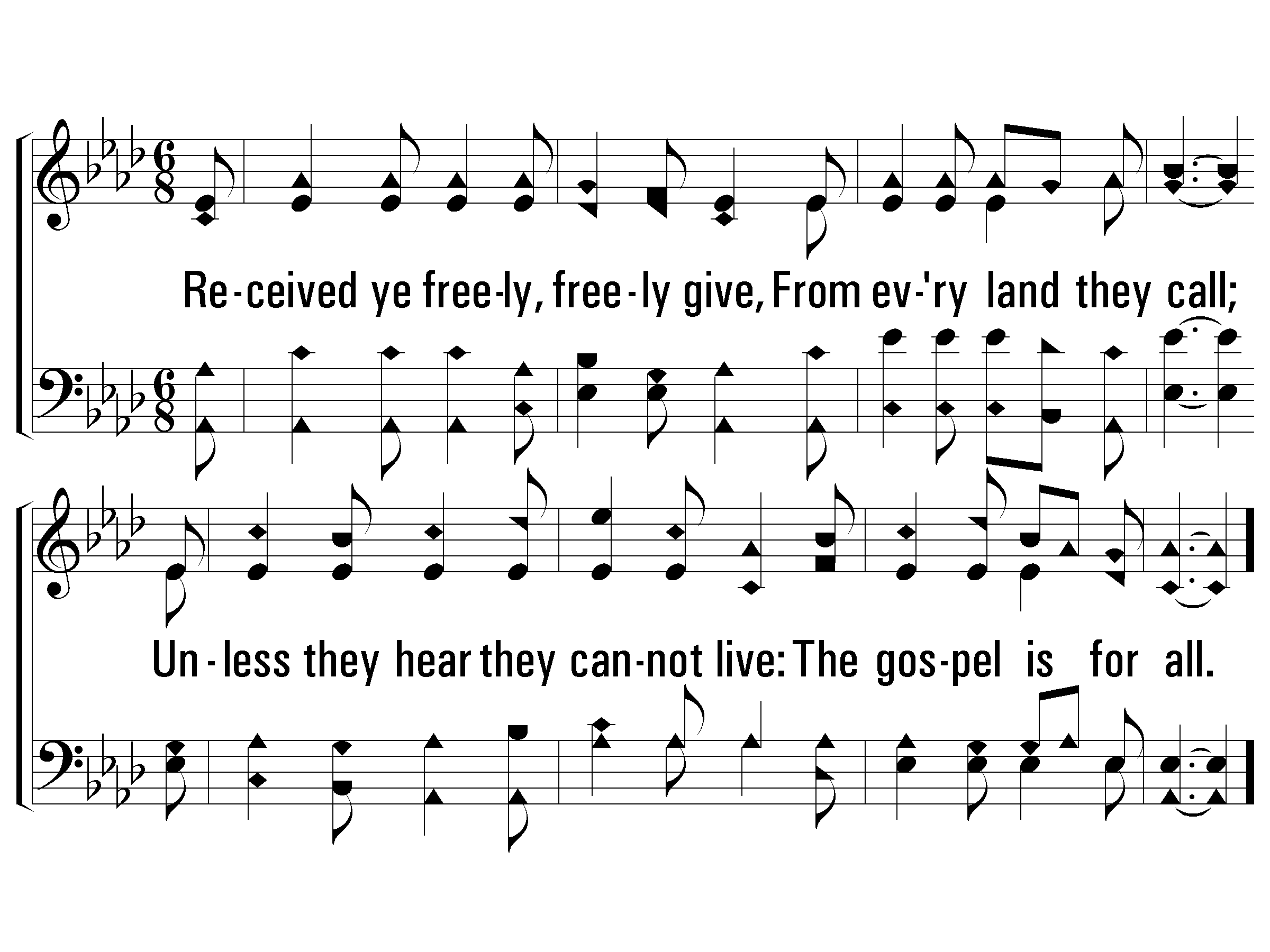 4 - The Exodus Song
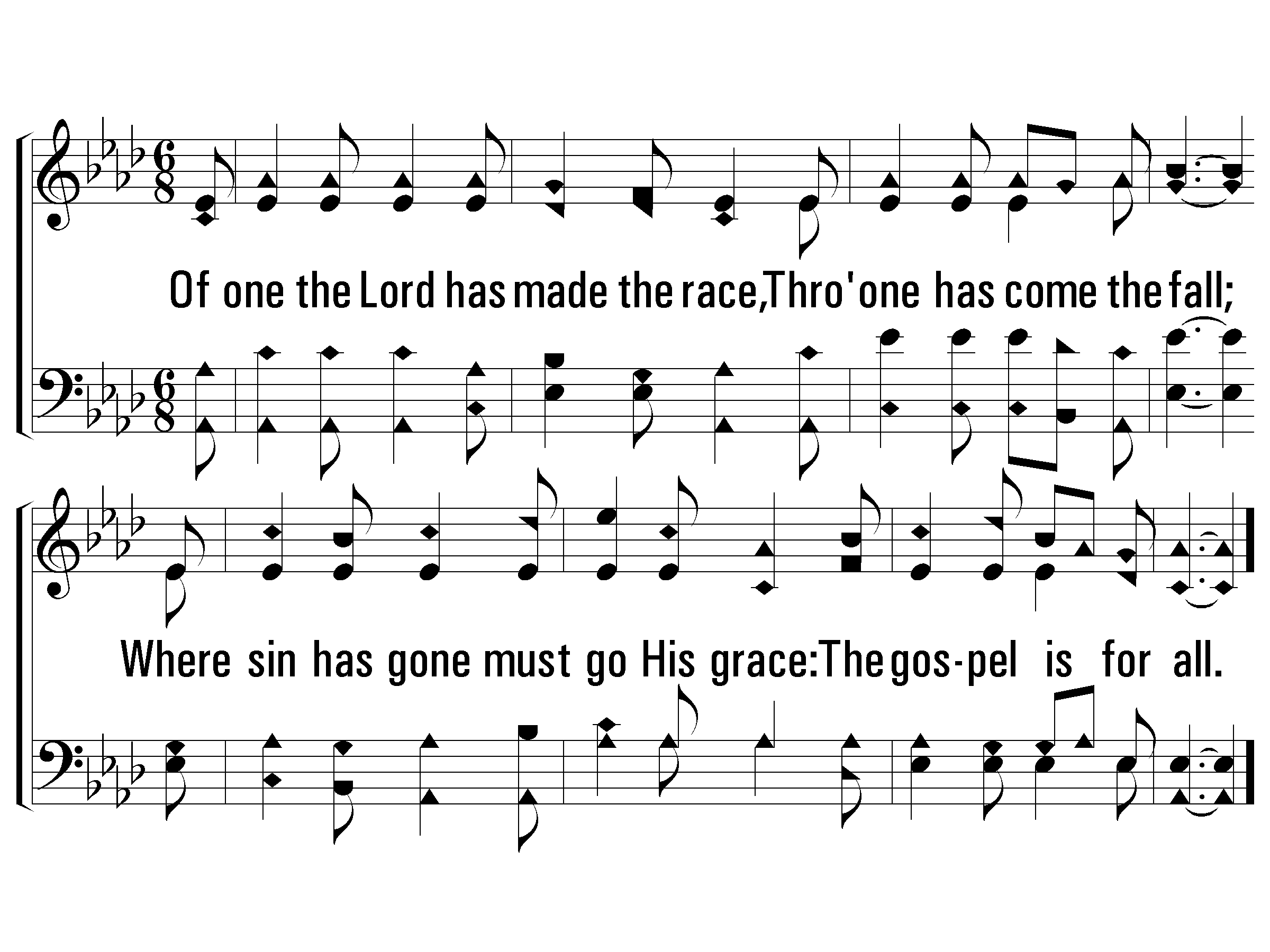 At      Si  -  nai, God re - vealed Him-self   in  smoke and fire      to  say:
3.
Received ye freely, freely give,
From every land they call;
Unless they hear they cannot live:
The gospel is for all.
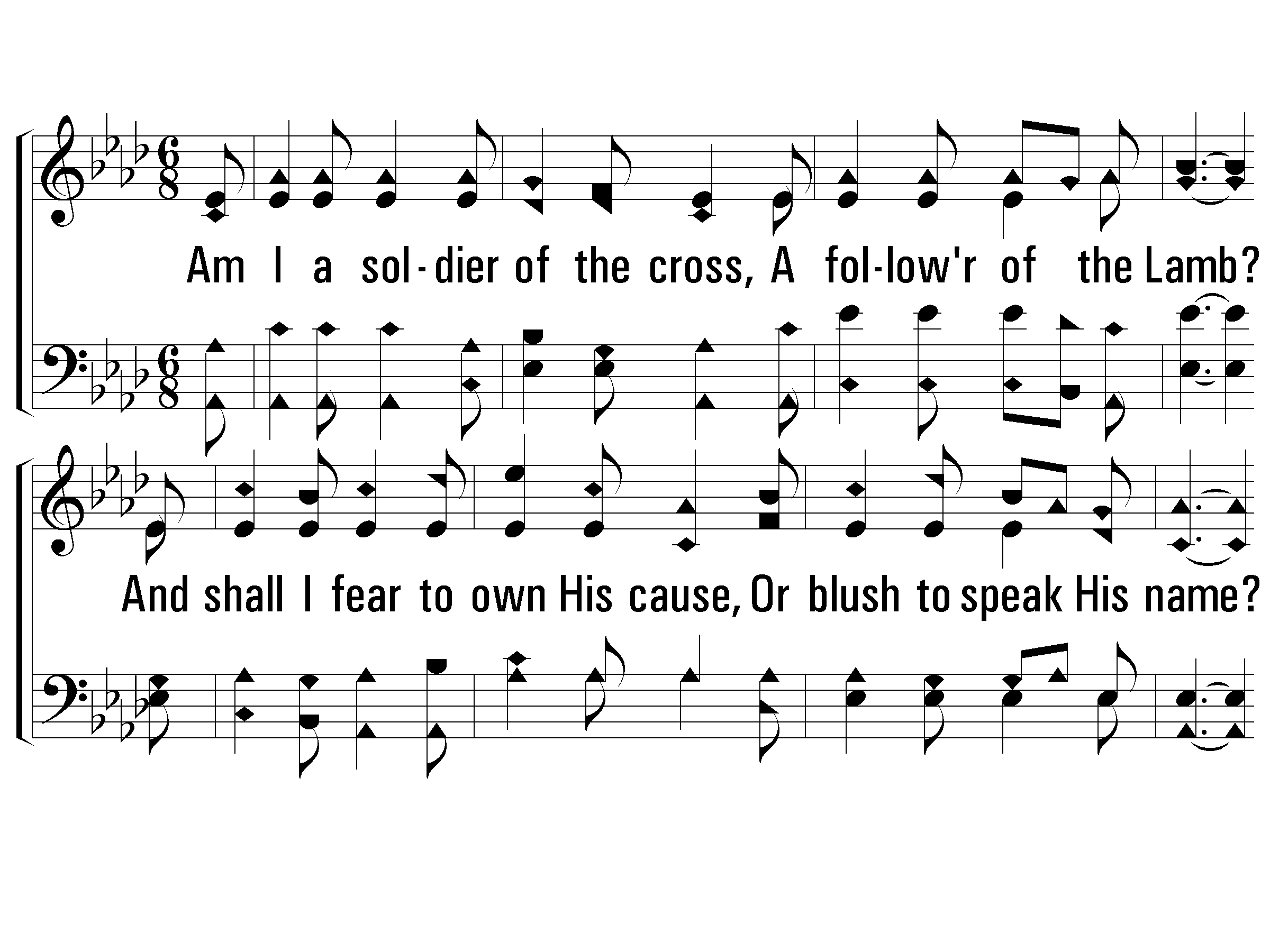 “O - bey   My     laws,  and  wor - ship  Me,  and   do   not  dis  -  o -  bey!”
Music: McIntosh’s Good News / Arr.: Rigdon M. McIntosh
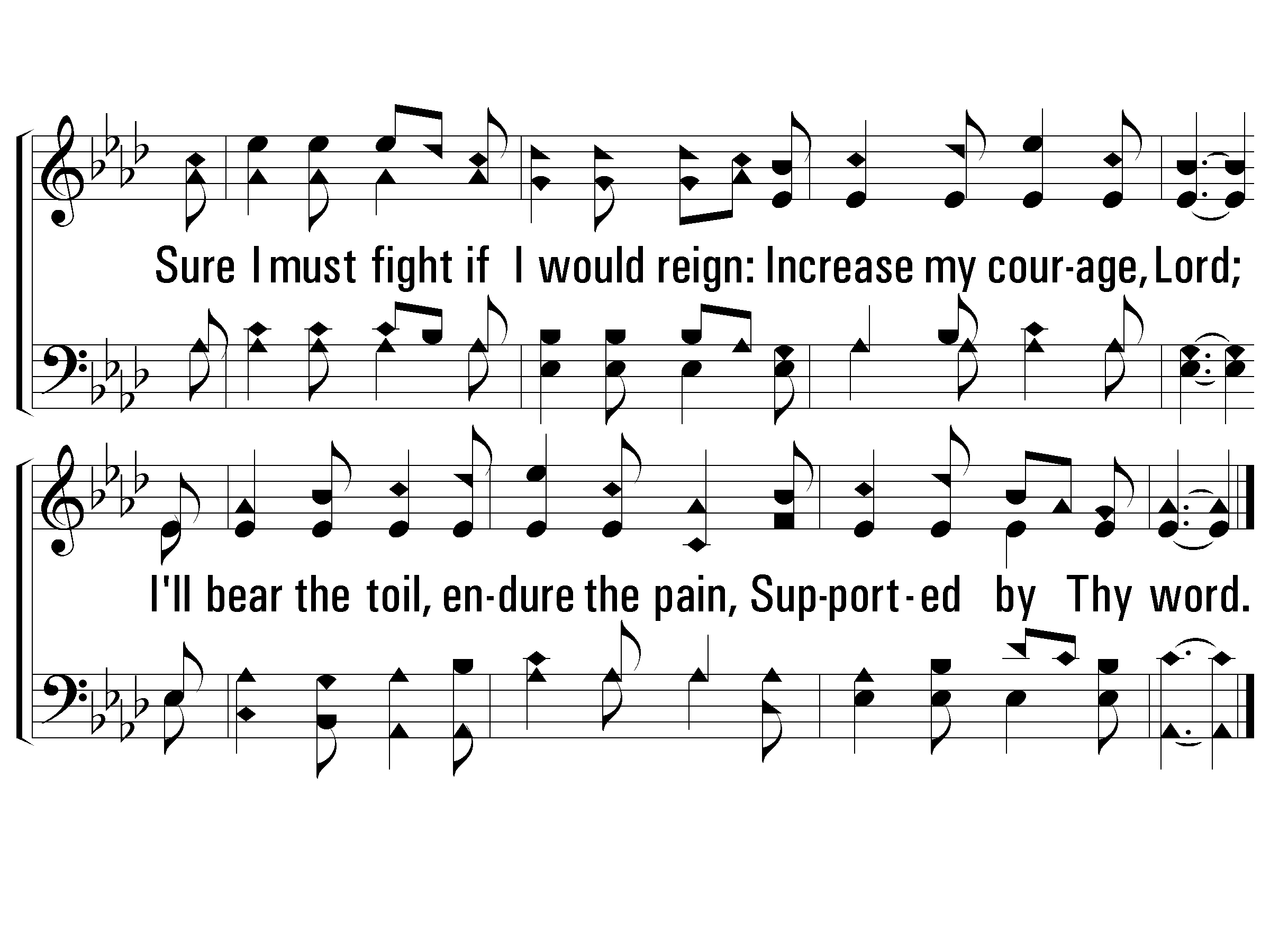 c – The Exodus Song
Je - ho - vah hears His  peo-ple   cry:      He  loves, and guides, and helps.
He  res - cues them from sla - ve  -  ry    And brings them  to     Him - self.
END
We Are Called To Be God’s People
706
verses 2 & 3
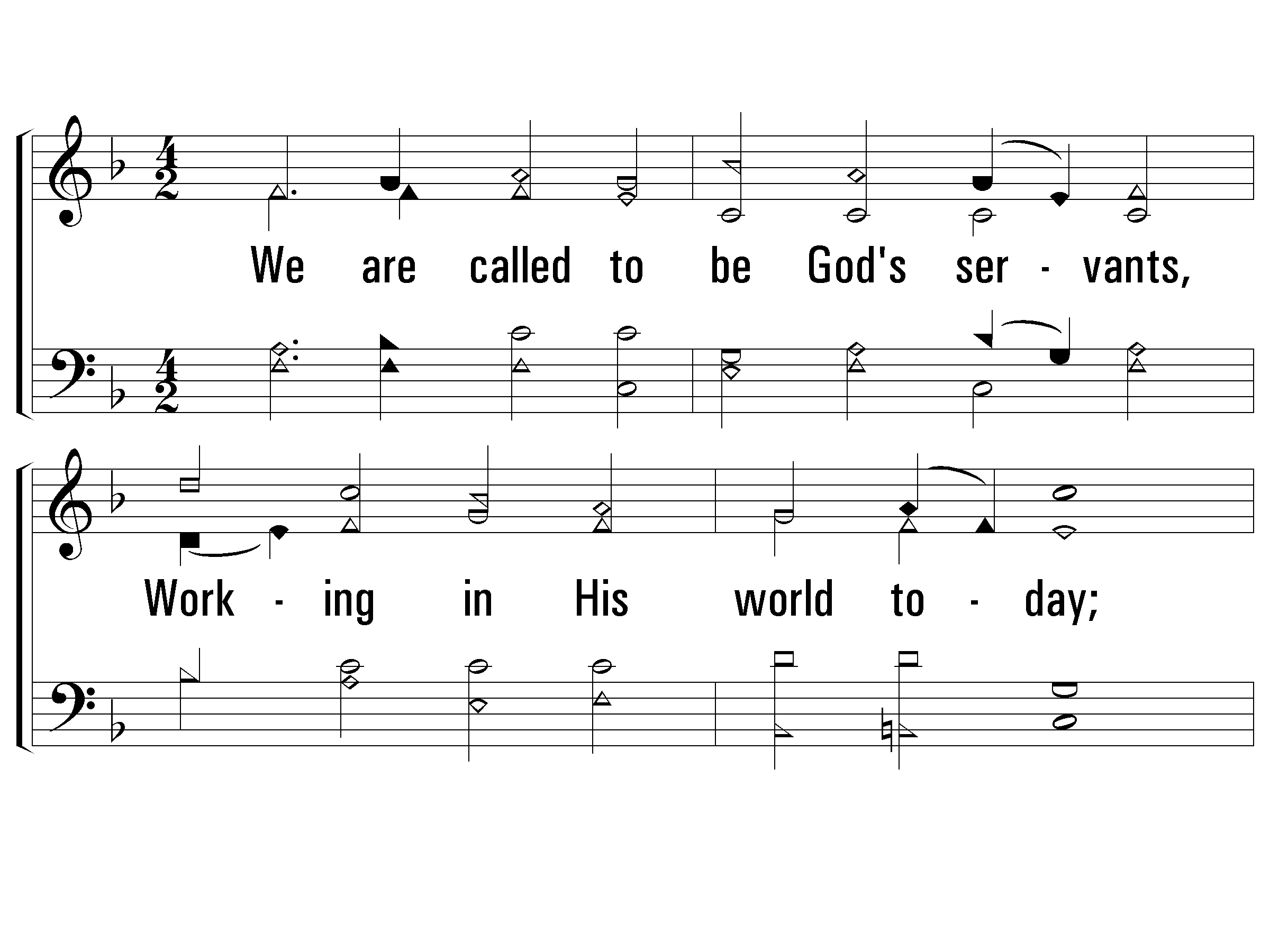 2 - We Are Called to Be God’s People
706
2.
We are called to be God's servants,
Working in His world today;
Taking His own task upon us,
All His sacred words obey.
Let us rise, then, to His summons,
Dedicate to Him our all,
That we may be faithful servants,
Quick to answer now His call.
Words: Thomas A. Jackson / Music: Franz J. Haydn
Words Copyright © 1973, Ren. 2001 by Broadman Press (SESAC) (adm. by LifeWay Worship)
All rights reserved. Used by permission.
© 2010 The Paperless Hymnal®
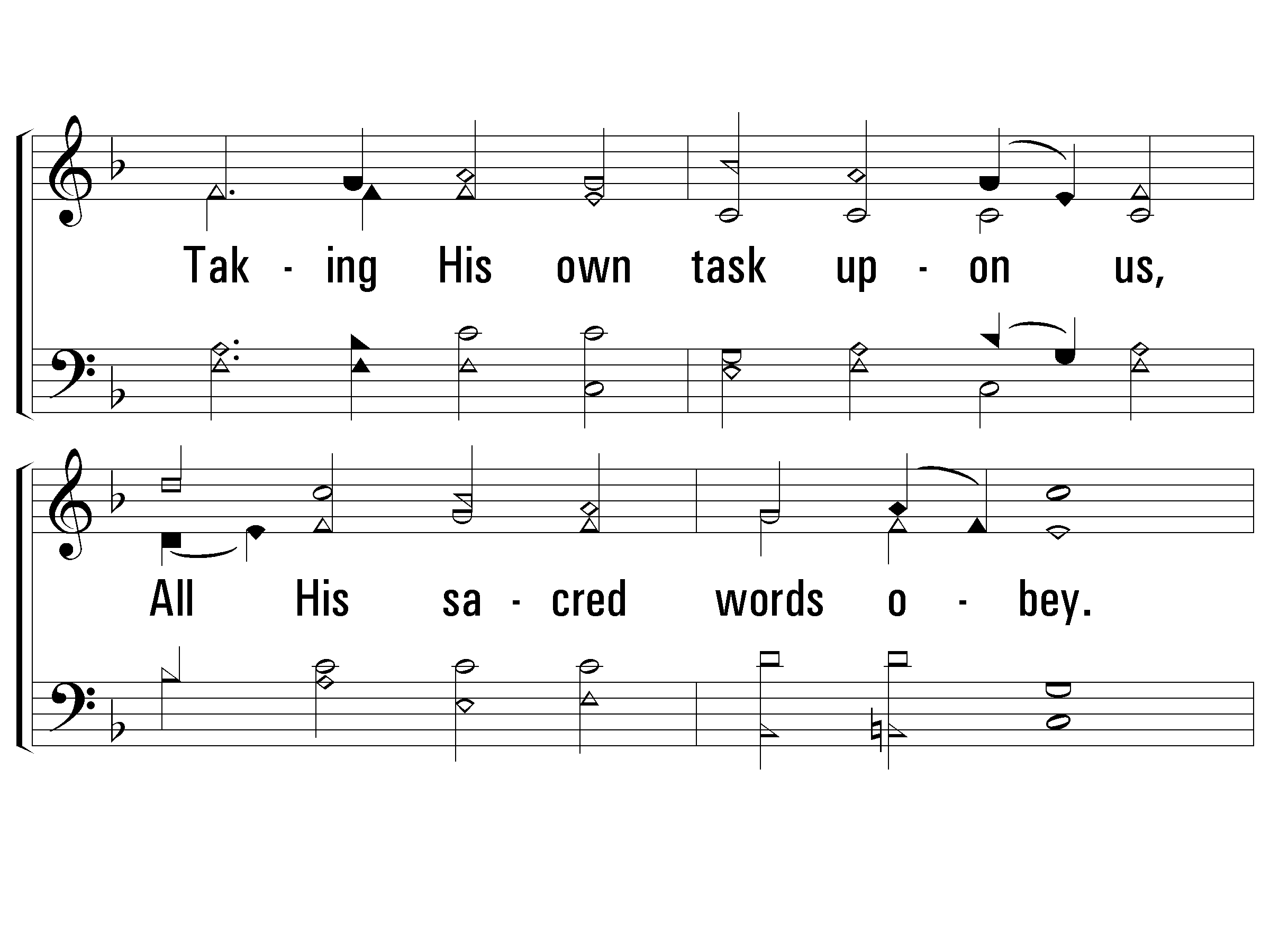 2 - We Are Called to Be God’s People
706
© 2010 The Paperless Hymnal®
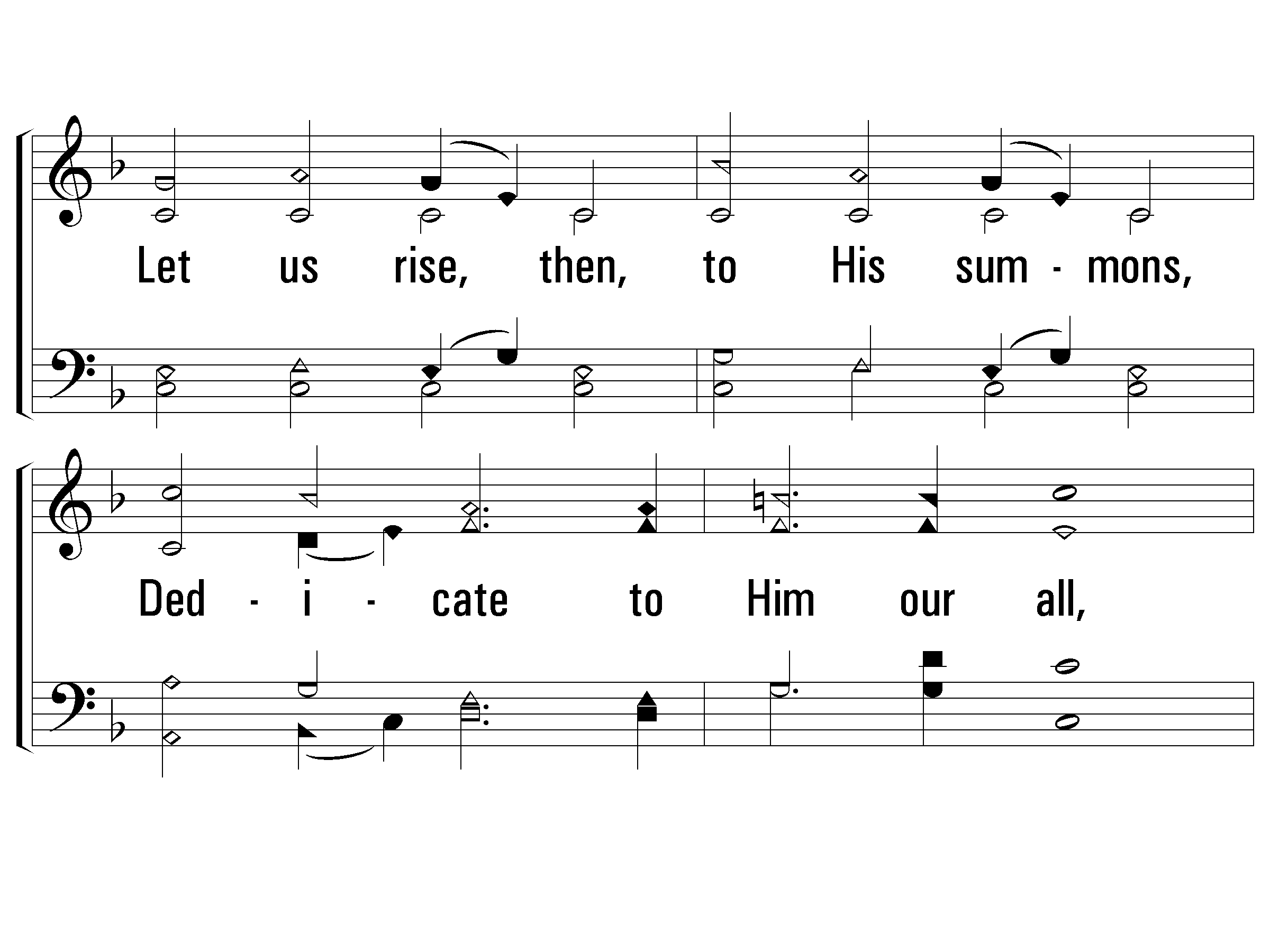 2 - We Are Called to Be God’s People
706
© 2010 The Paperless Hymnal®
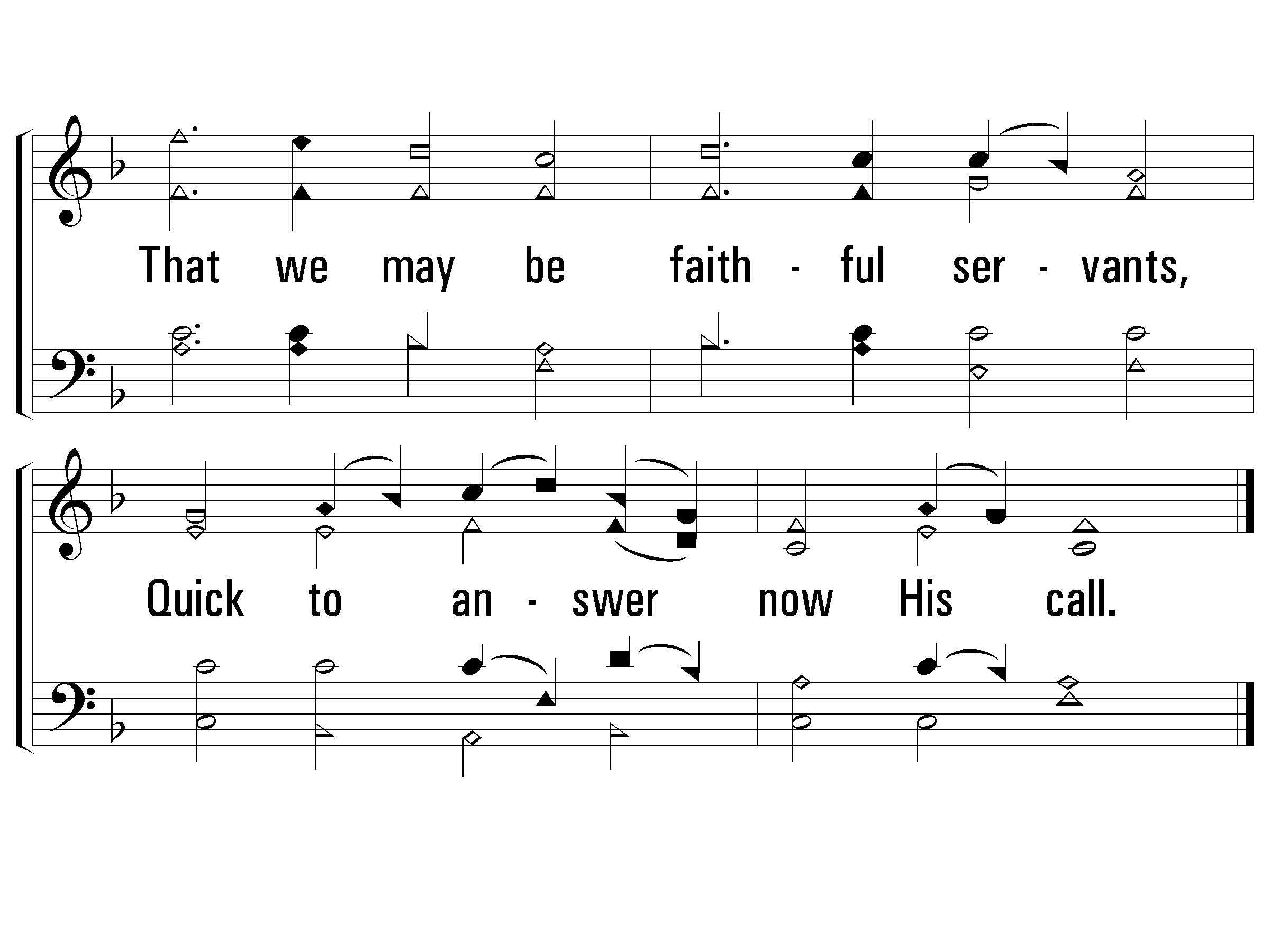 2 - We Are Called to Be God’s People
706
© 2010 The Paperless Hymnal®
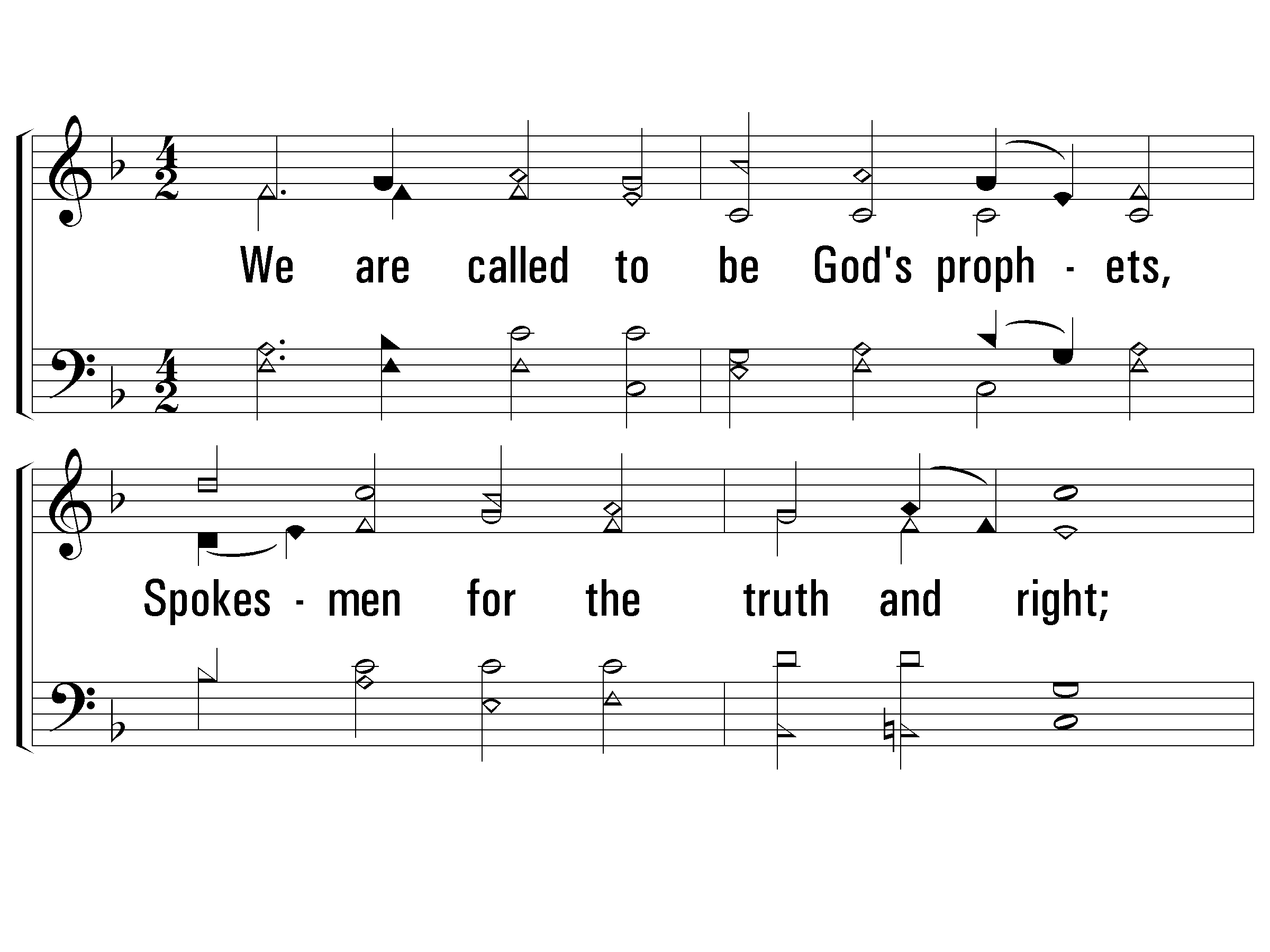 3 - We Are Called to Be God’s People
706
3.
We are called to be God's prophets,
Spokesmen for the truth and right;
Standing firm for godly justice,
Bringing evil into light.
Let us seek the courage needed,
Our high calling to fulfill,
That mankind may know the blessing 
Of the doing of God's will.
Words: Thomas A. Jackson / Music: Franz J. Haydn
Words Copyright © 1973, Ren. 2001 by Broadman Press (SESAC) (adm. by LifeWay Worship)
All rights reserved. Used by permission.
© 2010 The Paperless Hymnal®
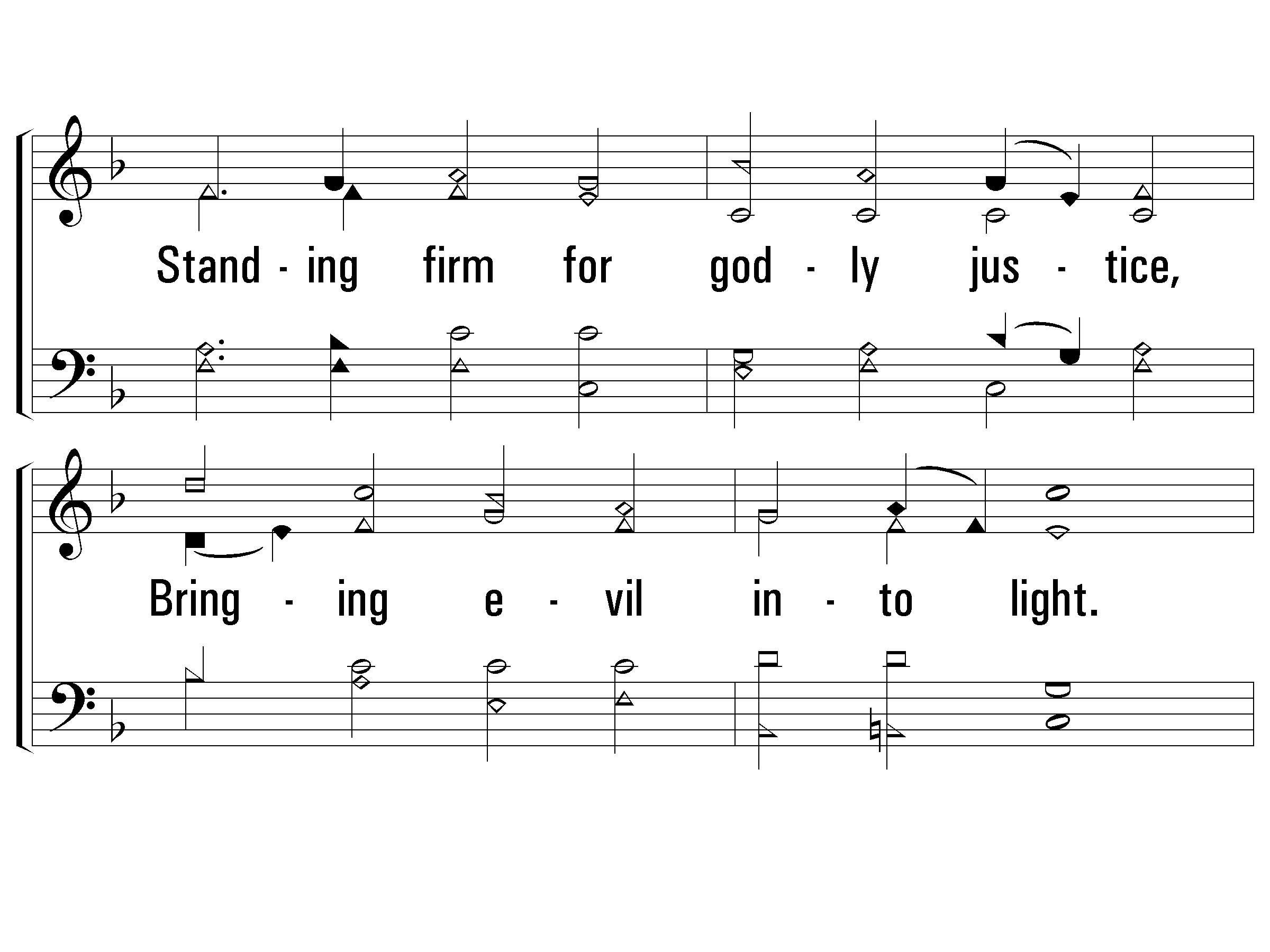 3 - We Are Called to Be God’s People
706
© 2010 The Paperless Hymnal®
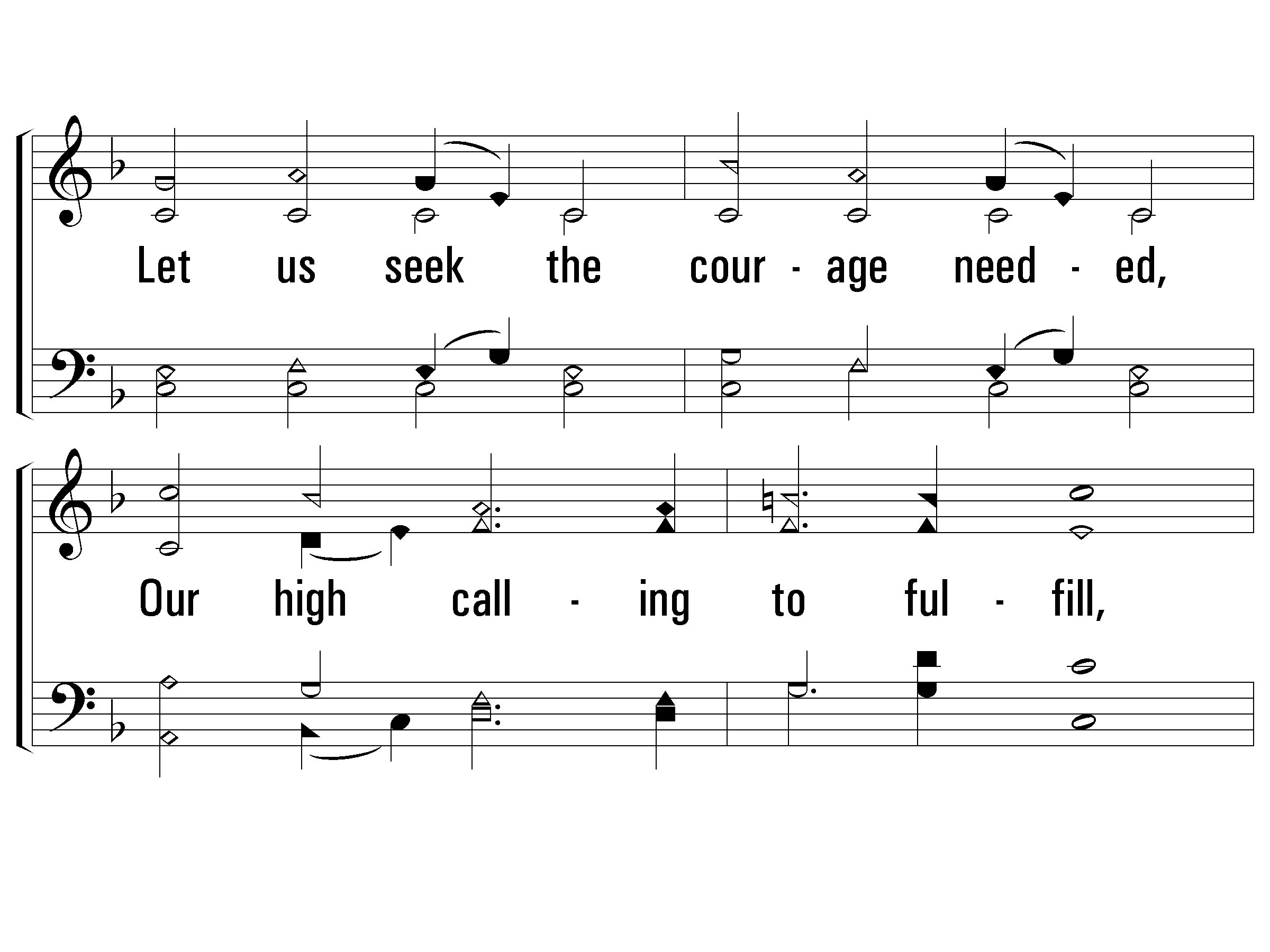 3 - We Are Called to Be God’s People
706
© 2010 The Paperless Hymnal®
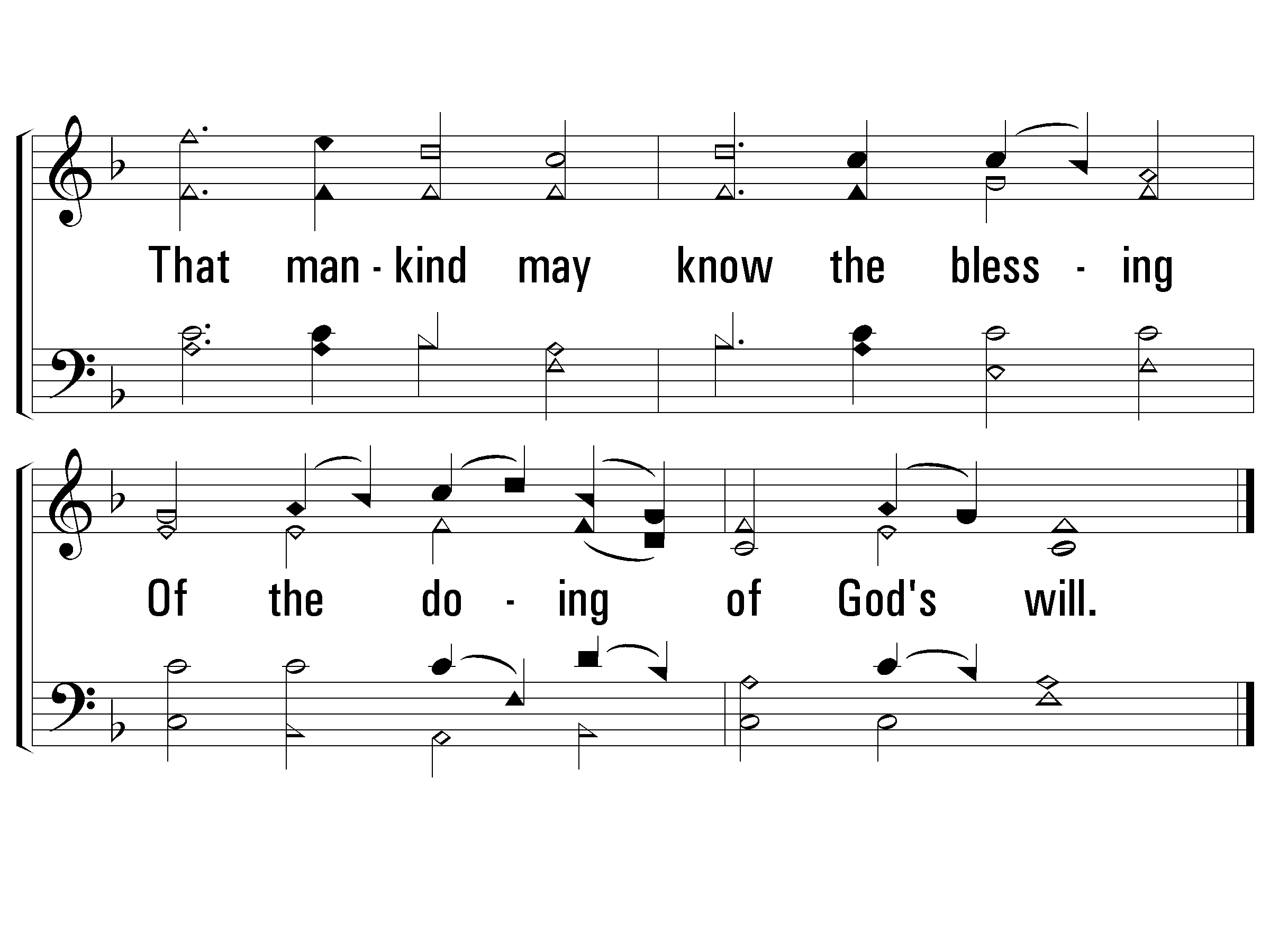 3 - We Are Called to Be God’s People
706
END
© 2010 The Paperless Hymnal®
He Is Able to Deliver Thee
208
verses 1 & 3, then chorus
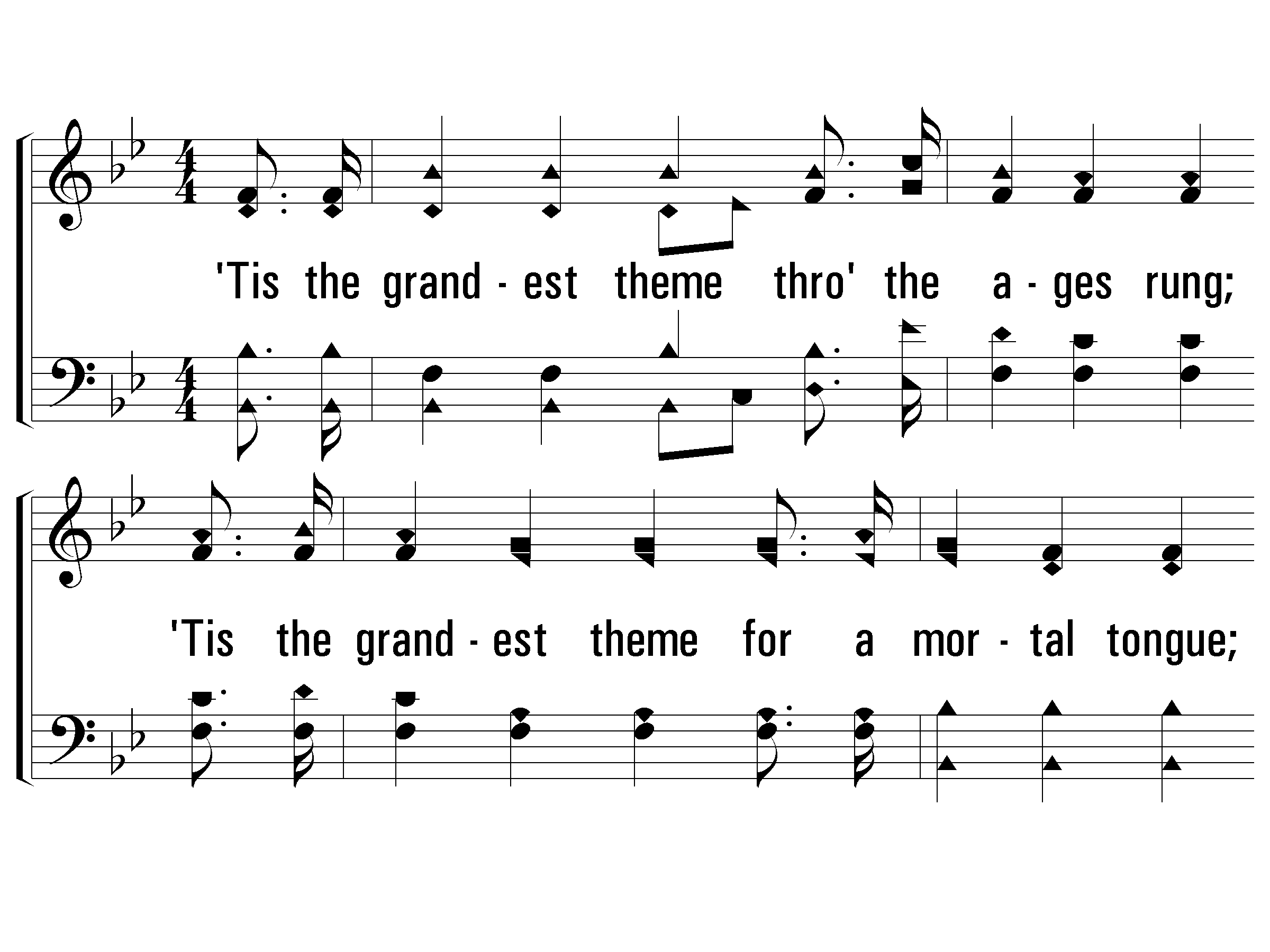 1 - He Is Able to Deliver Thee
208
1.
'Tis the grandest theme through the ages rung;
'Tis the grandest theme for a mortal tongue;
'Tis the grandest theme that the world ever sung,
"Our God is able to deliver thee."
Words & Music: William A. Ogden
© 2007 The Paperless Hymnal®
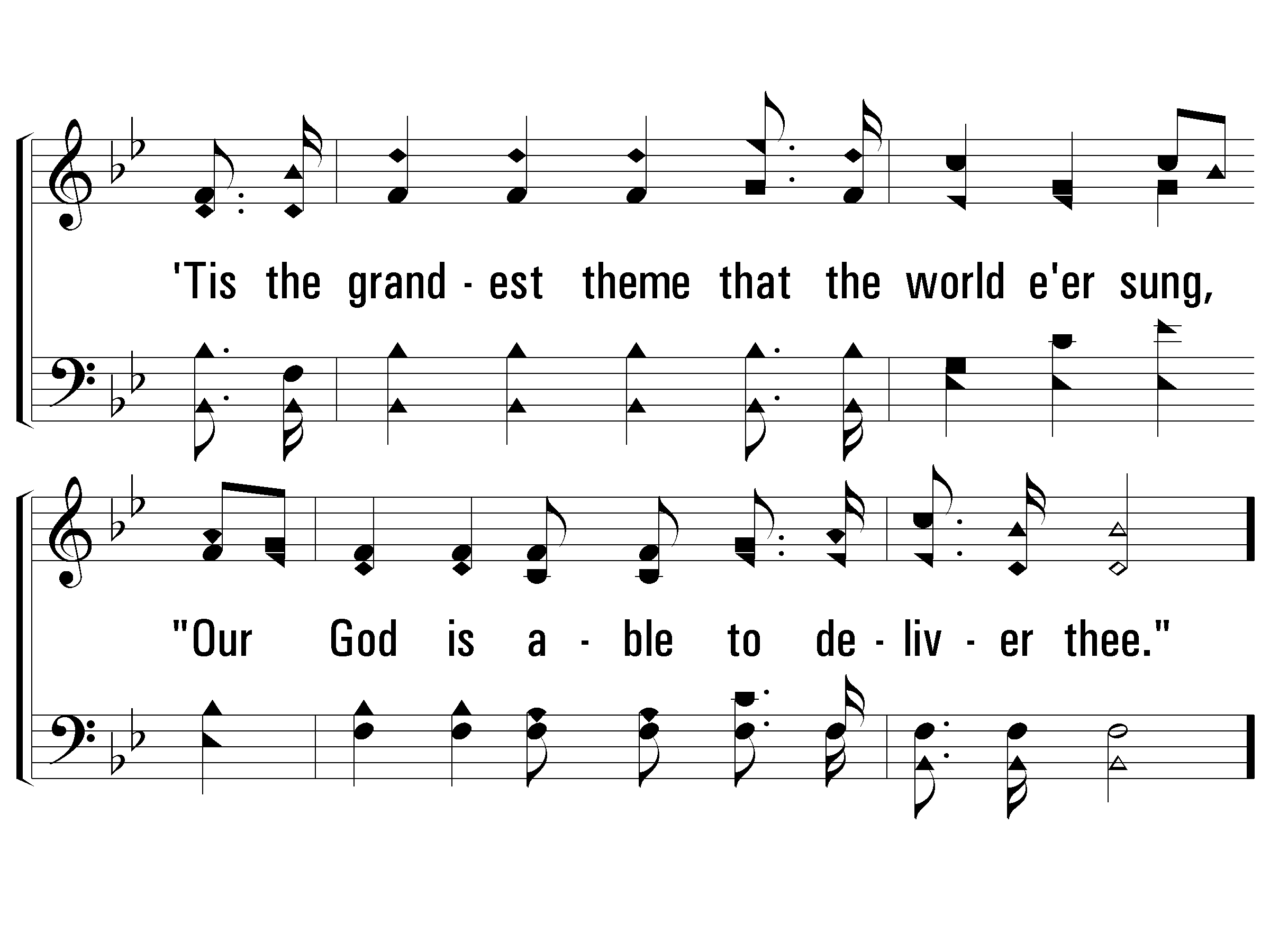 1 - He Is Able to Deliver Thee
208
to v.3
© 2007 The Paperless Hymnal®
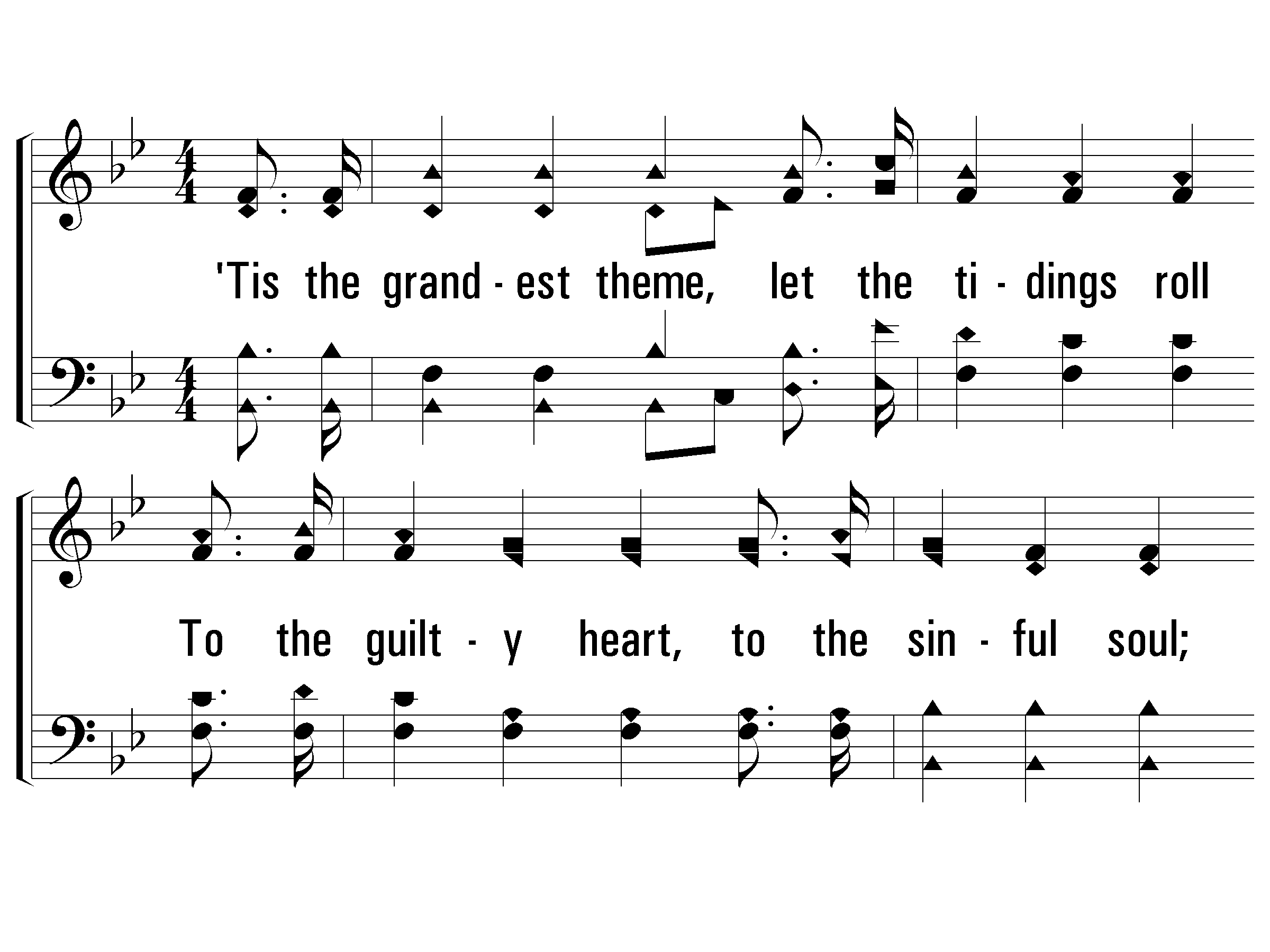 3 - He Is Able to Deliver Thee
208
3.
'Tis the grandest theme, let the tidings roll 
To the guilty heart, to the sinful soul;
Look to God in faith, He will make thee whole;
"Our God is able to deliver thee."
Words & Music: William A. Ogden
© 2007 The Paperless Hymnal®
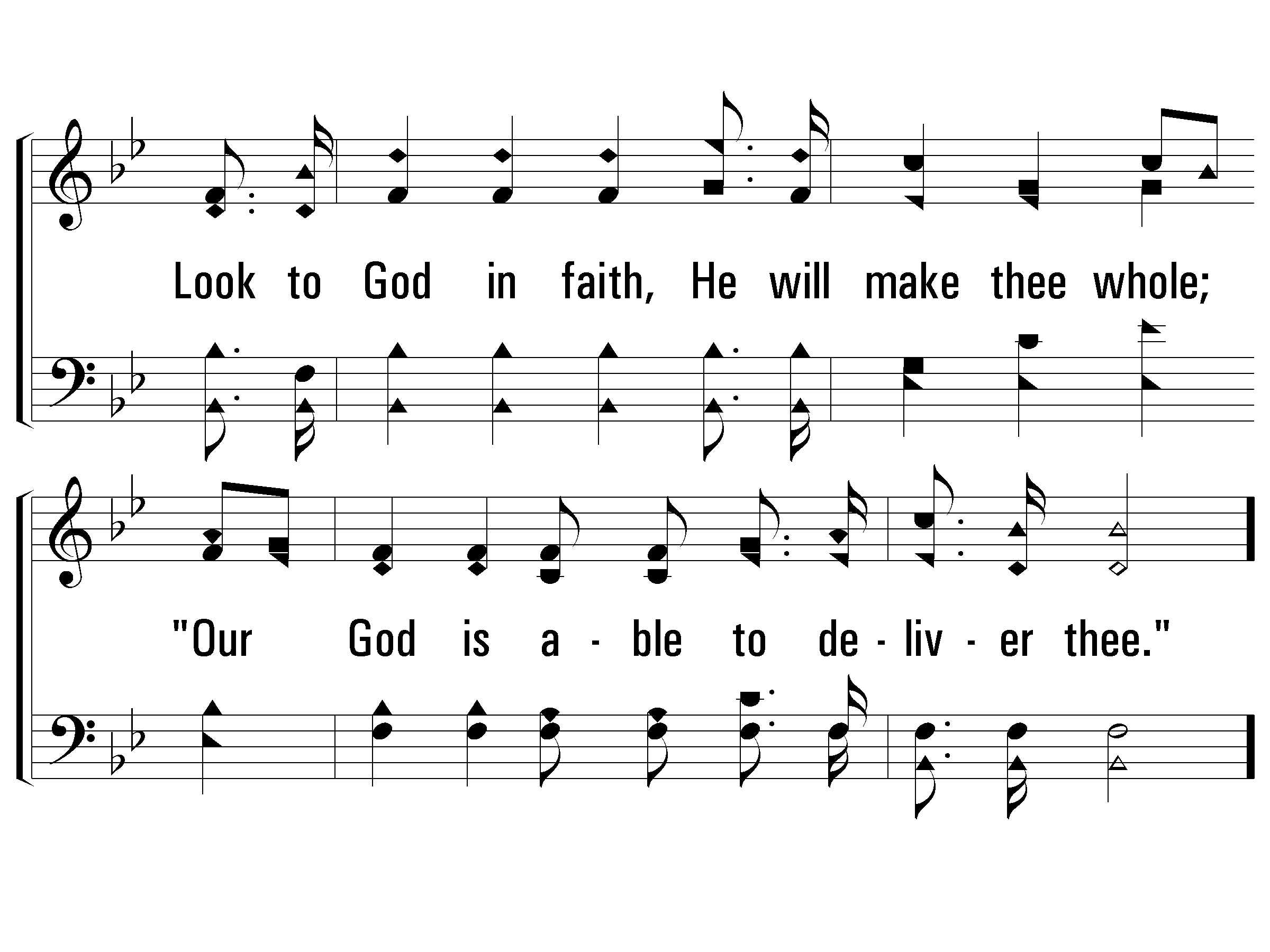 3 - He Is Able to Deliver Thee
208
© 2007 The Paperless Hymnal®
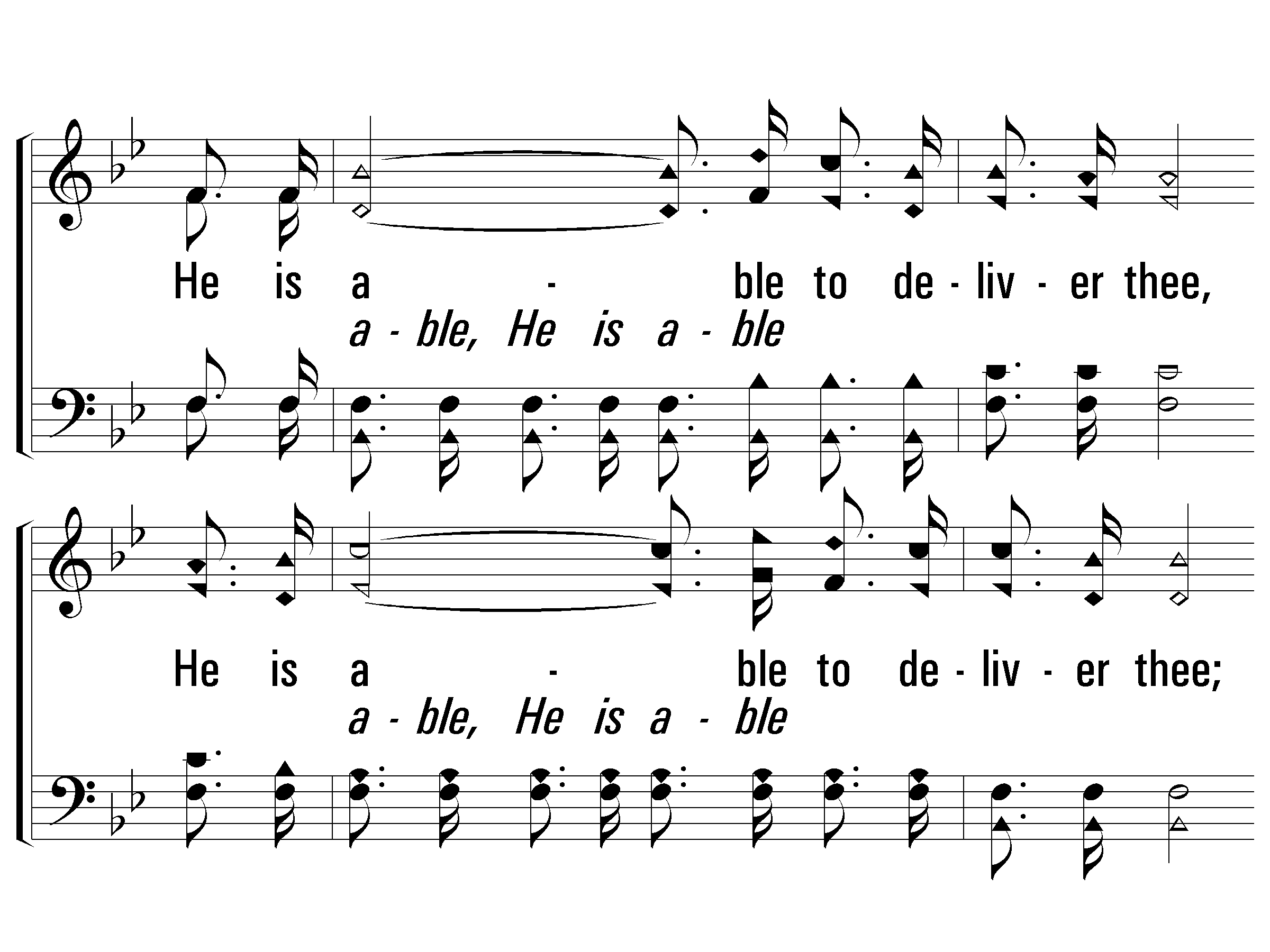 c - He Is Able to Deliver Thee
208
He is able to deliver thee,
He is able to deliver thee;
Though by sin oppressed, Go to Him for rest;
"Our God is able to de-liver thee."
© 2007 The Paperless Hymnal®
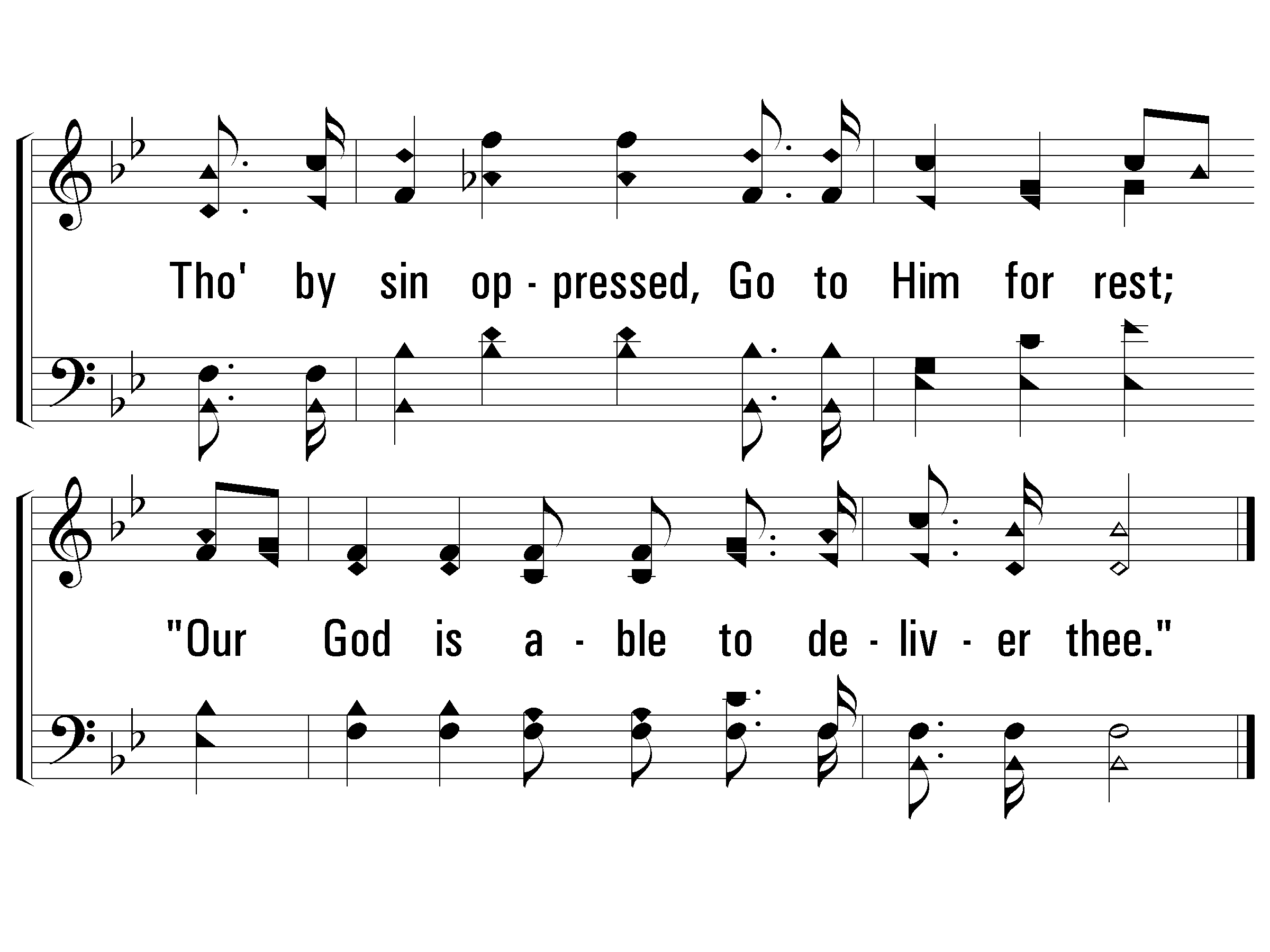 c - He Is Able to Deliver Thee
208
END
© 2007 The Paperless Hymnal®
God Is Holy
God Is The Deliverer
Guide Me, O Thou Great Jehovah
193
verses 1 & 2
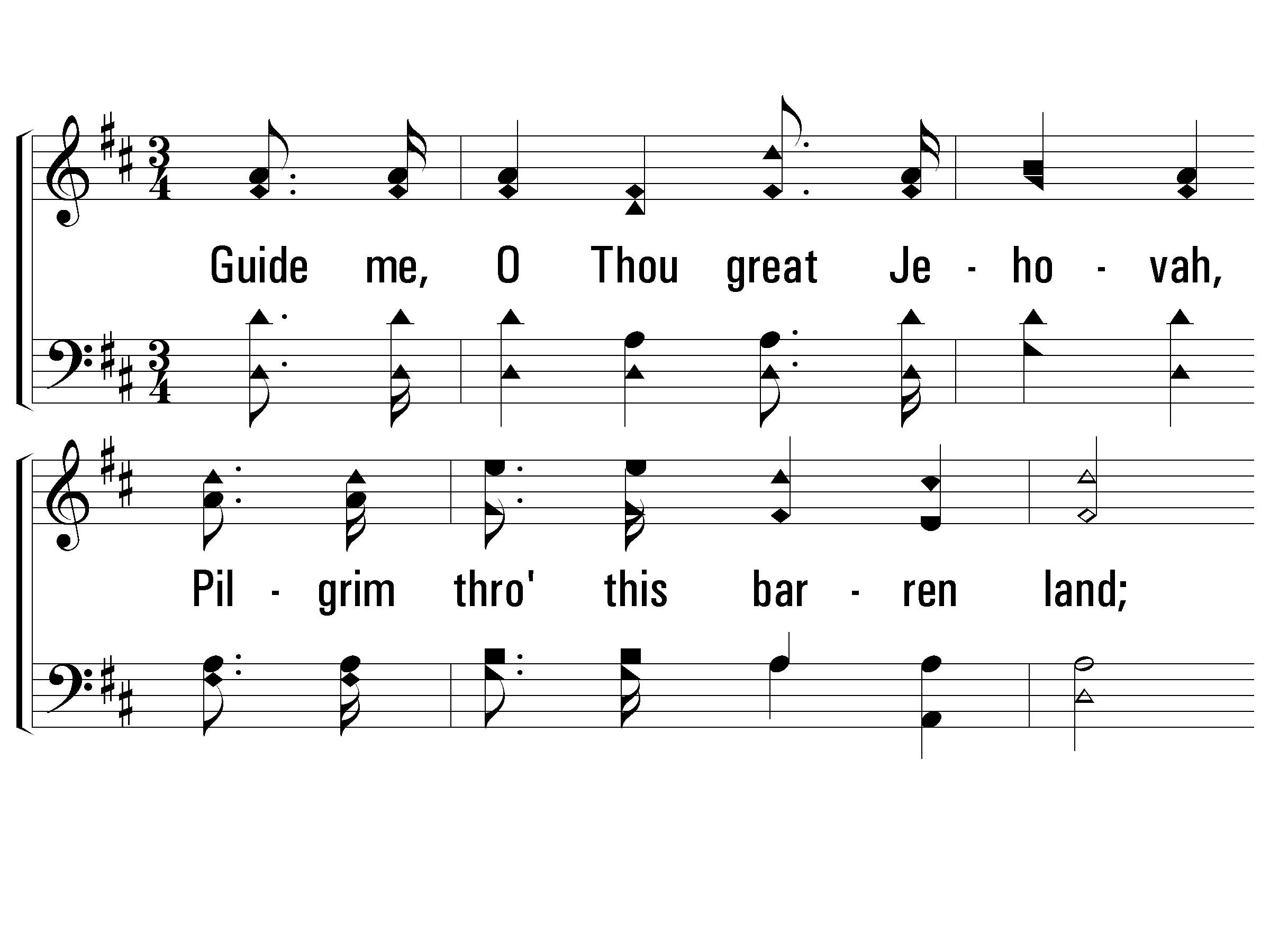 193
1 - Guide Me, O Thou Great Jehovah
1.
Guide me, O Thou great Jehovah,
Pilgrim through this barren land;
I am weak, but Thou art mighty,
Hold me with Thy powerful hand;
Bread of heaven, 
Feed me till I want no more:
Bread of heaven,
Feed me till I want no more.
Words: William Williams / tr. Peter Williams
Music: Thomas Hastings
© 2001 The Paperless Hymnal™
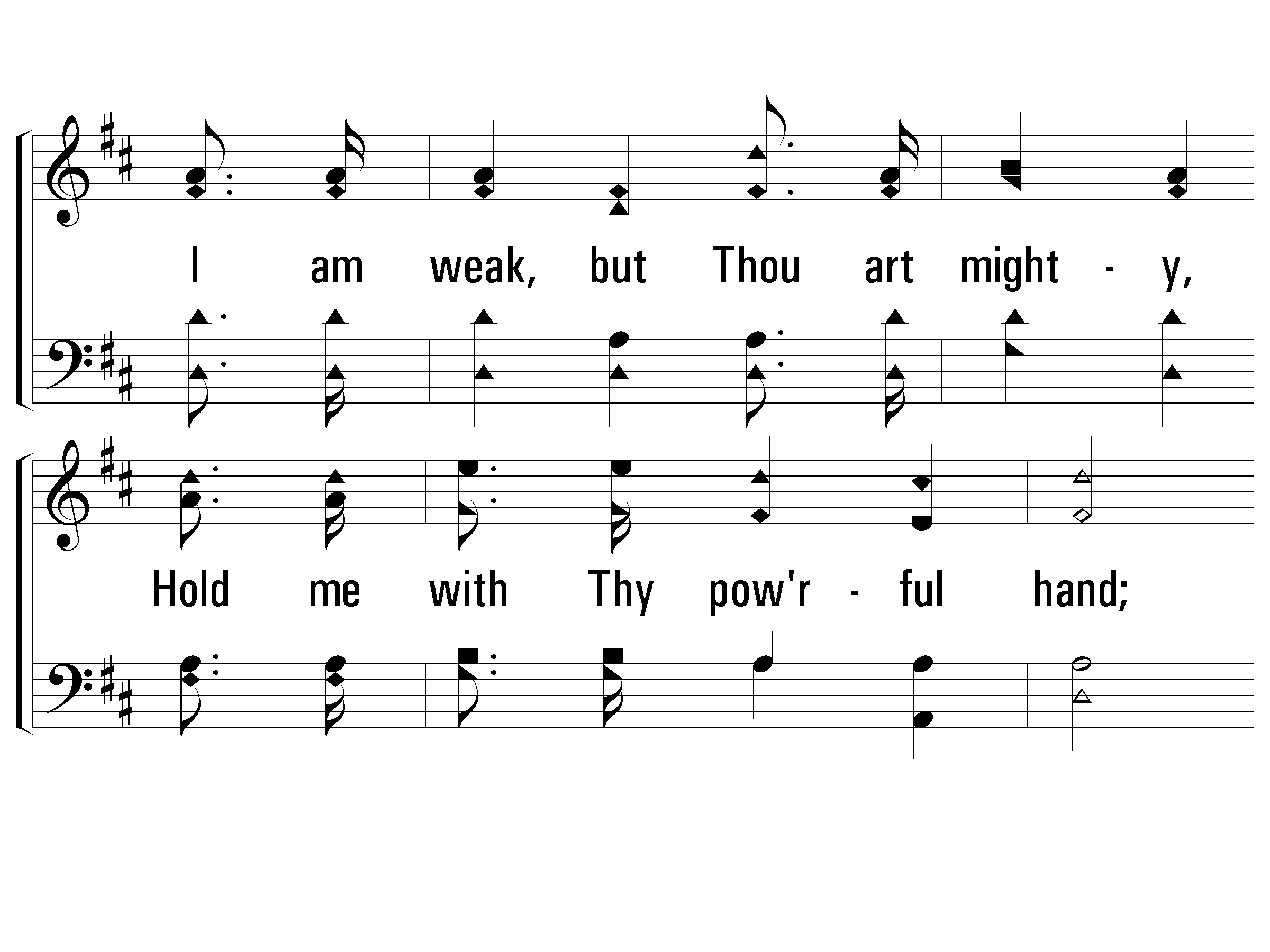 193
1 - Guide Me, O Thou Great Jehovah
© 2001 The Paperless Hymnal™
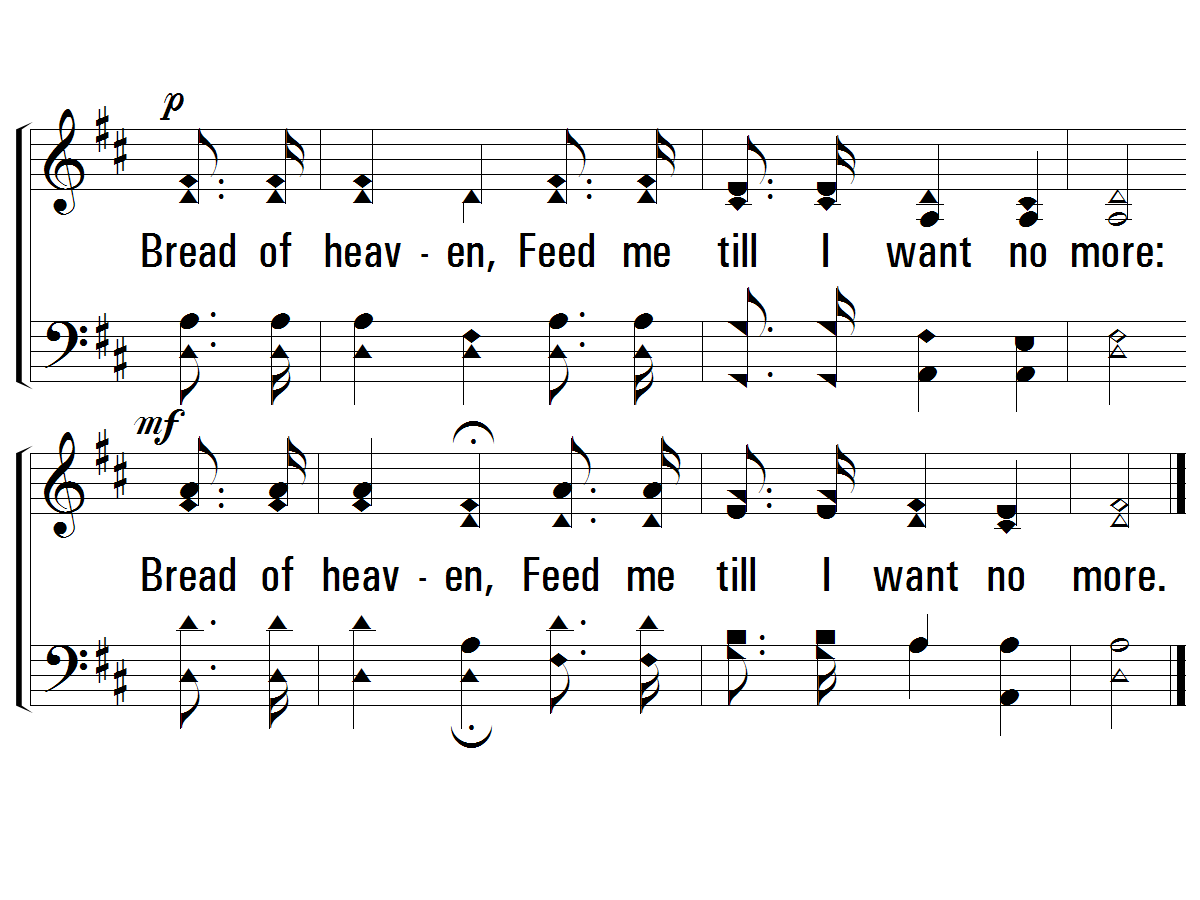 193
1 - Guide Me, O Thou Great Jehovah
© 2001 The Paperless Hymnal™
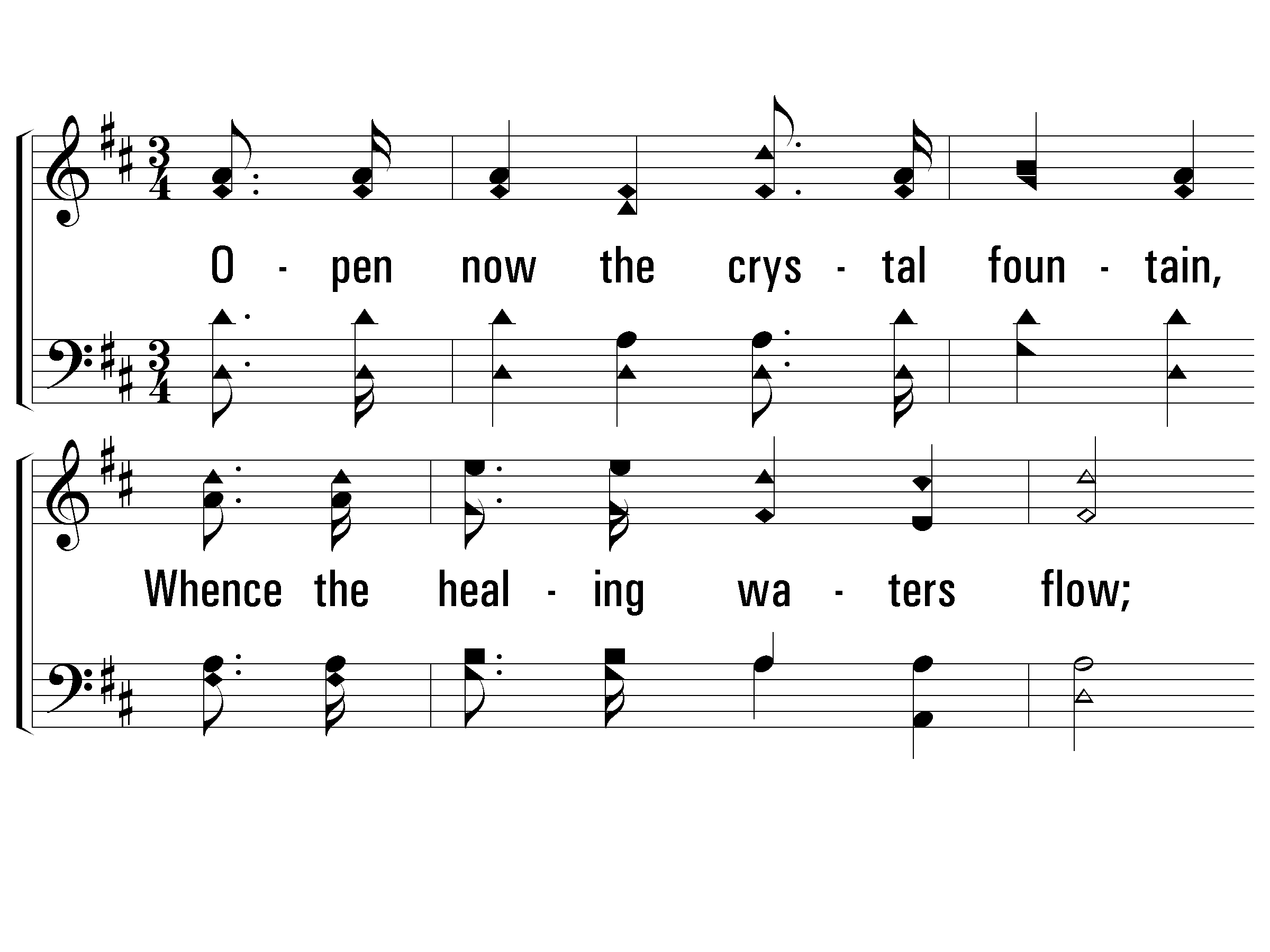 193
2 - Guide Me, O Thou Great Jehovah
2.
Open now the crystal fountain,
Whence the healing waters flow;
Let the fiery, cloudy pillar,
Lead me all my journey thro';
Strong Deliverer,
Be Thou still my strength and shield:
Strong Deliverer,
Be Thou still my strength and shield.
Words: William Williams 
Music: Thomas Hastings
© 2001 The Paperless Hymnal™
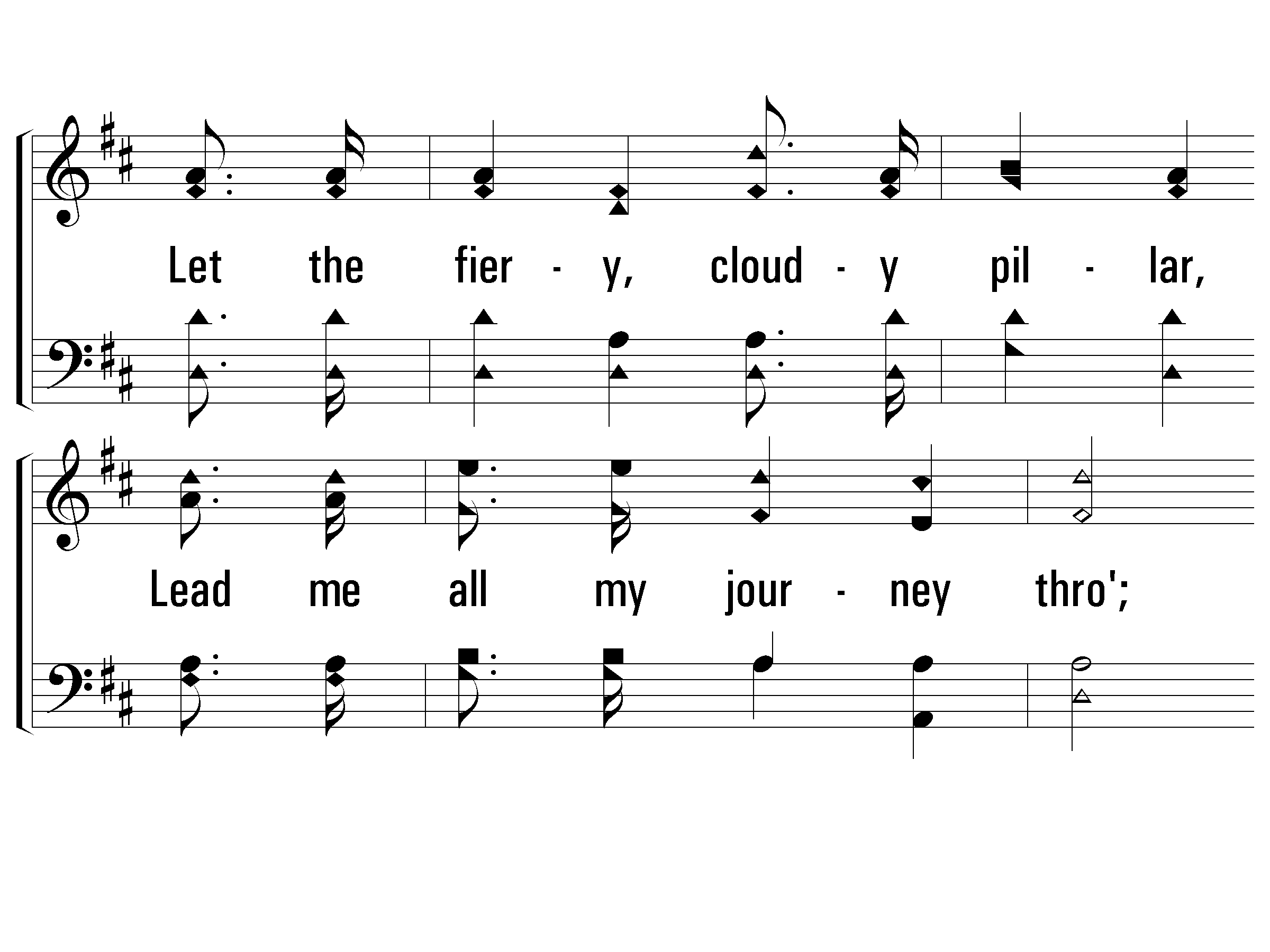 193
2 - Guide Me, O Thou Great Jehovah
© 2001 The Paperless Hymnal™
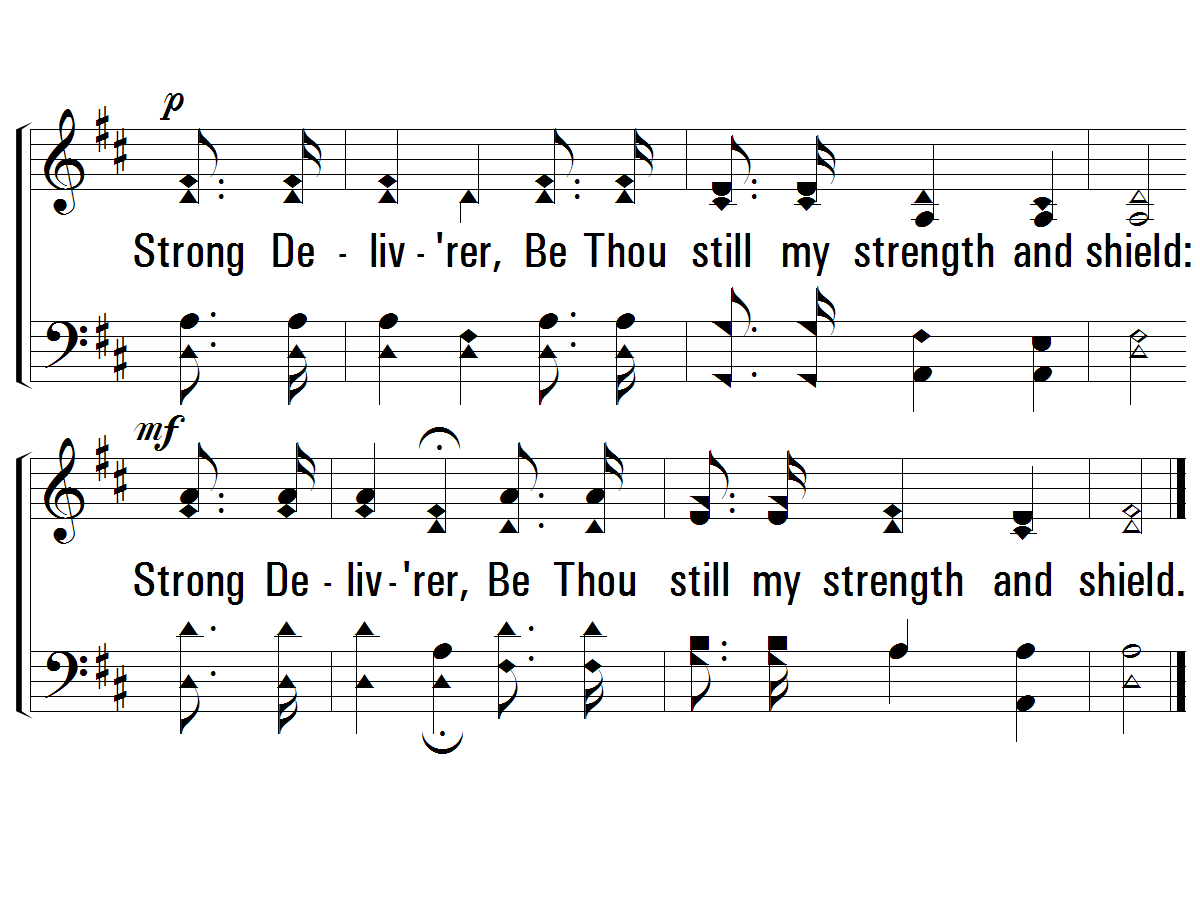 193
2 - Guide Me, O Thou Great Jehovah
END
© 2001 The Paperless Hymnal™
Trust and Obey
714
verses 1, 4, & 5
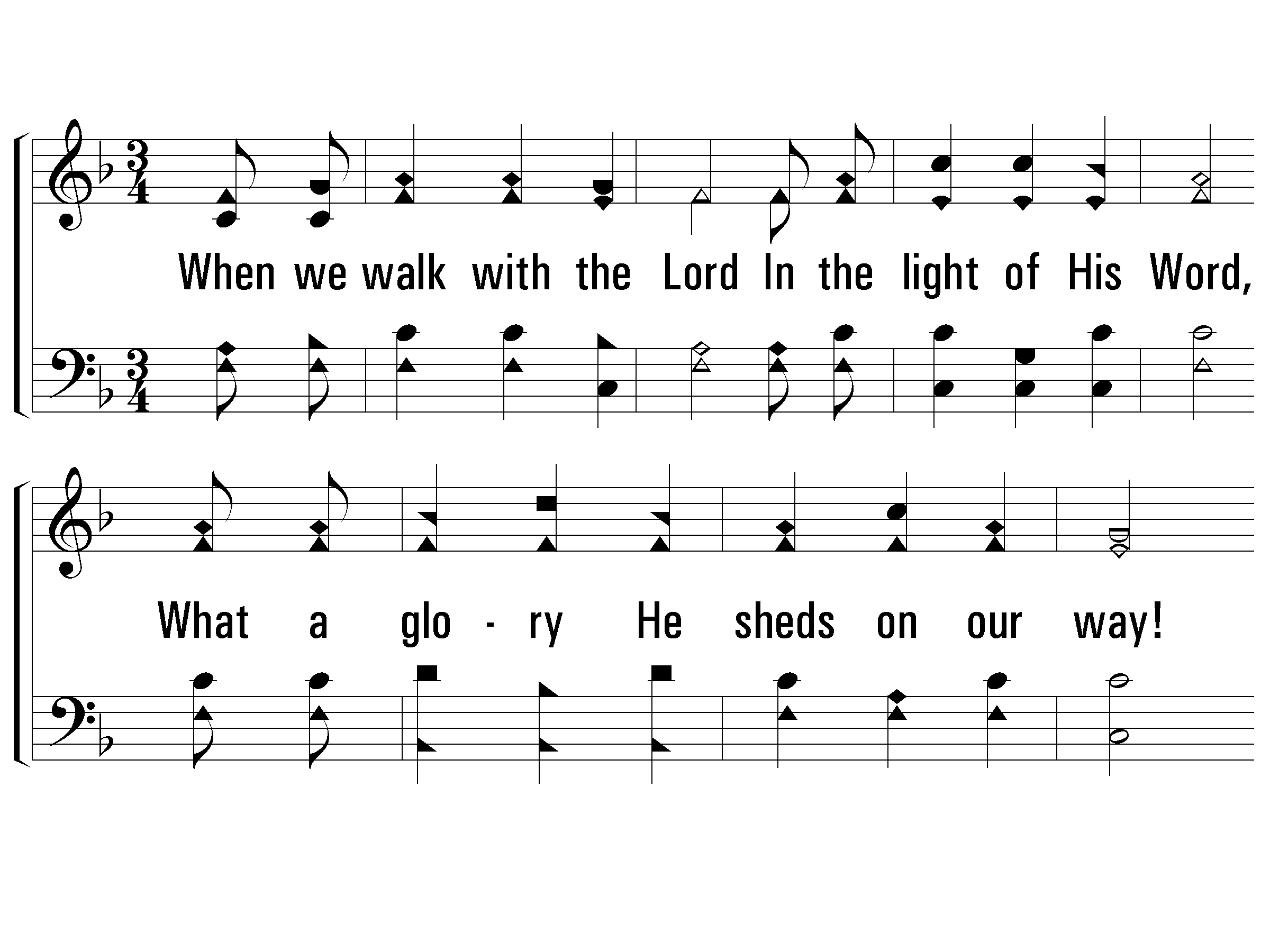 714
1 – Trust and Obey
1.
When we walk with the Lord
In the light of His Word,
What a glory He sheds on our way!  
While we do His good will,
He abides with us still,
And with all who will trust and obey.
Words by: J. H. Sammis
Music by: D. B. Towner
© 2001 The Paperless Hymnal™
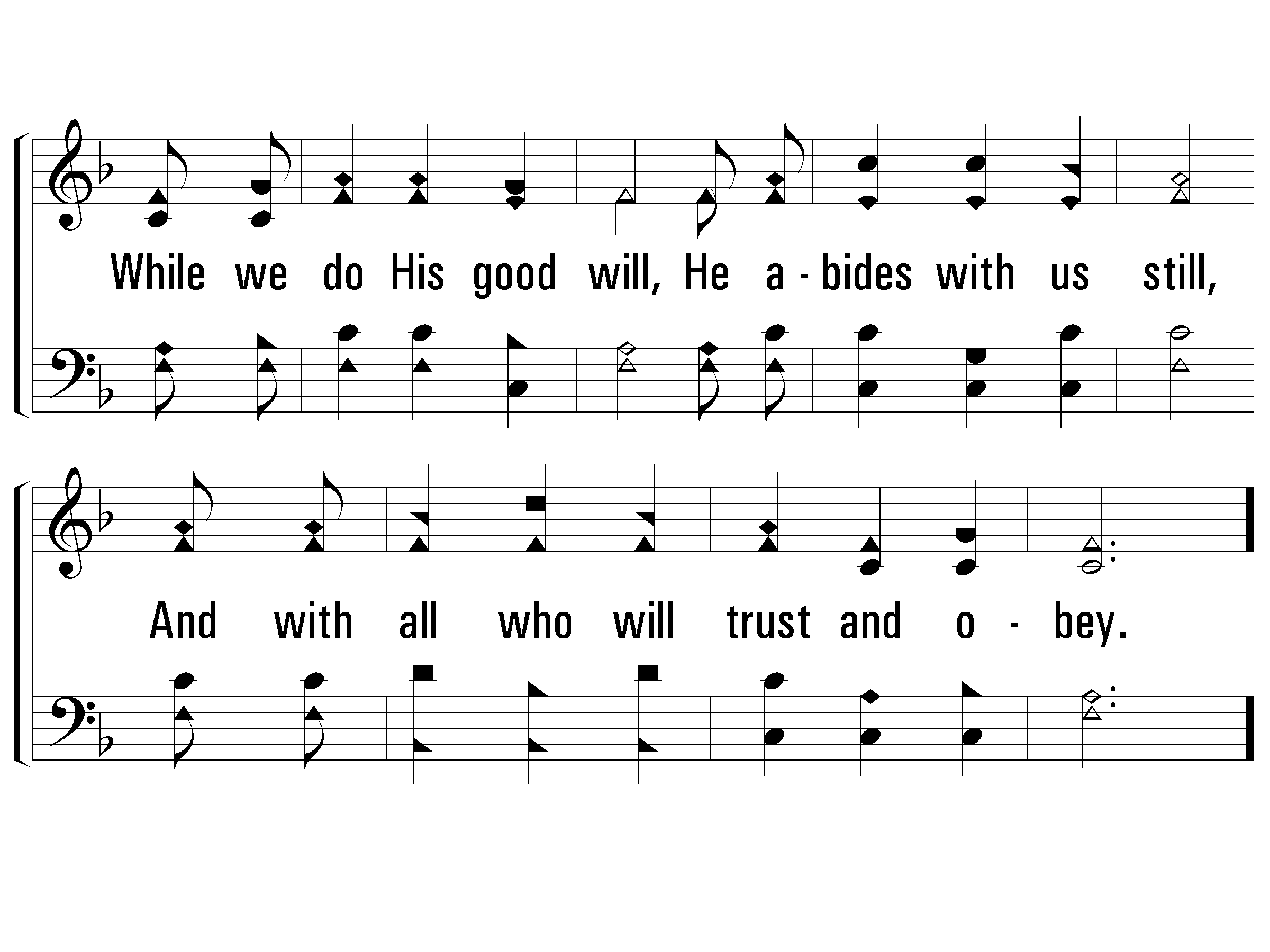 714
1 – Trust and Obey
© 2001 The Paperless Hymnal™
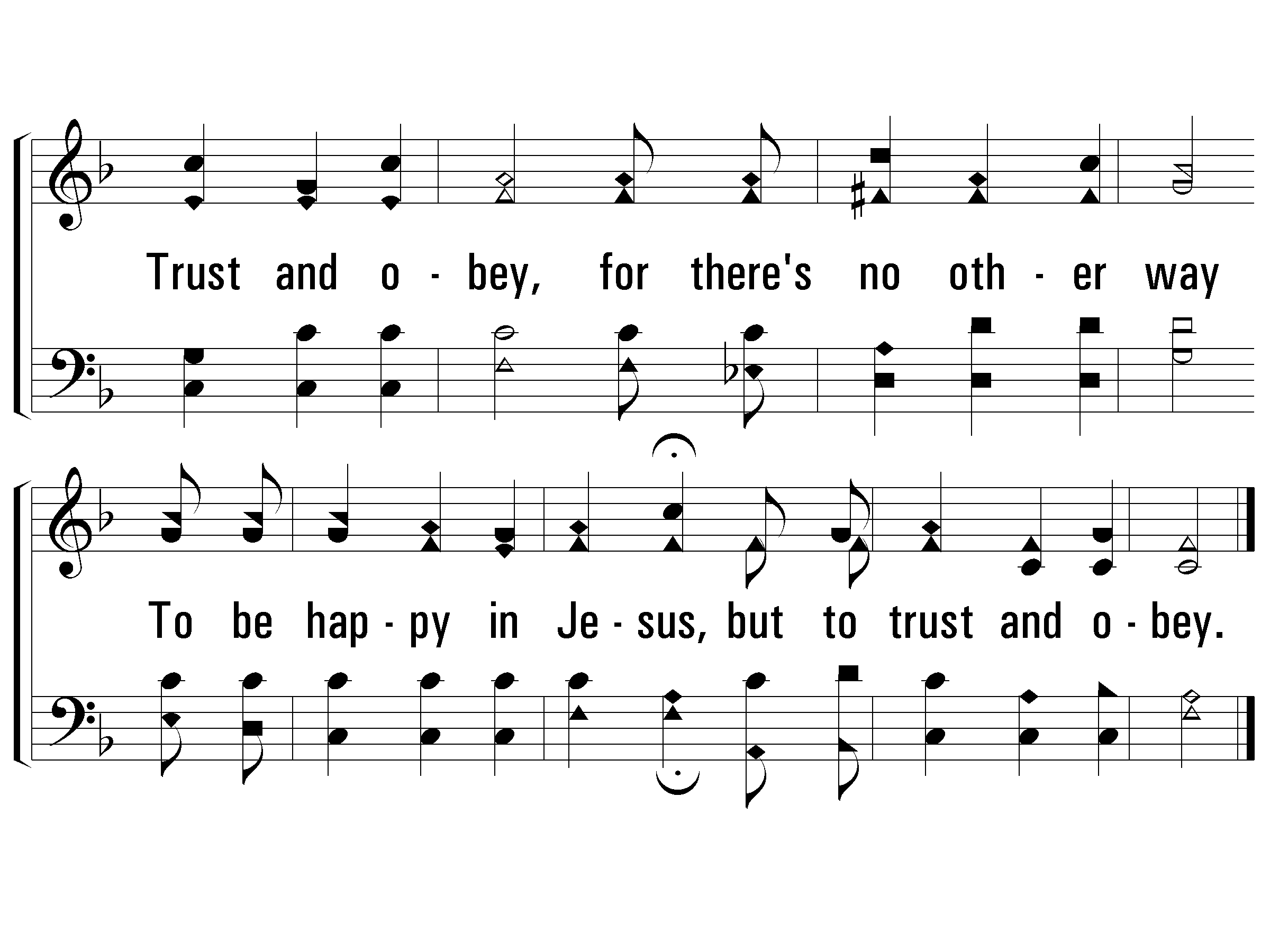 714
c – Trust and Obey
Trust and obey,
for there's no other way
To be happy in Jesus,
but to trust and obey.
© 2001 The Paperless Hymnal™
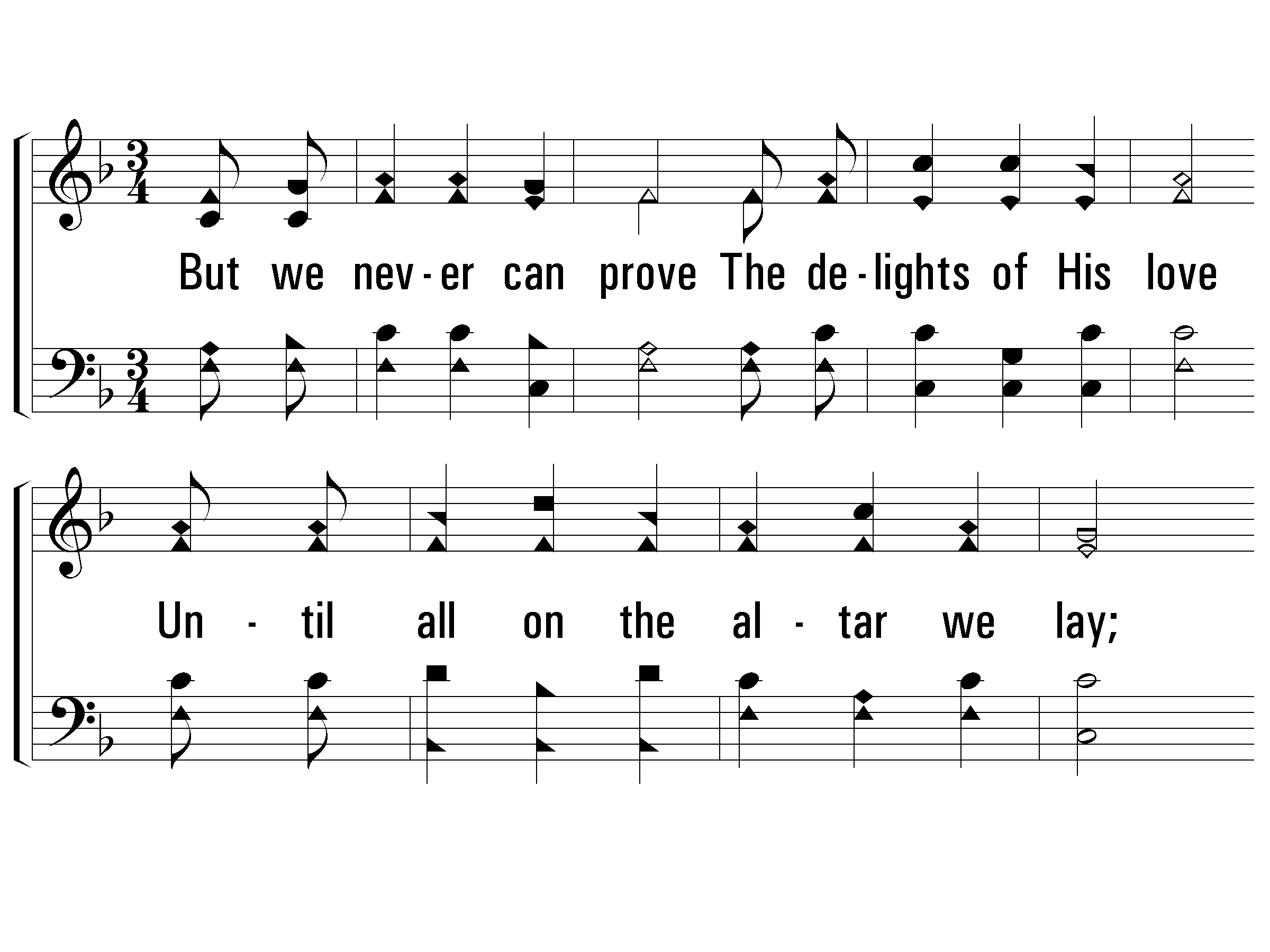 714
4 – Trust and Obey
4.
But we never can prove
The delights of His love
Until all on the altar we lay;  
For the favor He shows,
And the joy He bestows,
Are for those who will trust and obey.
Words by: J. H. Sammis
Music by: D. B. Towner
© 2001 The Paperless Hymnal™
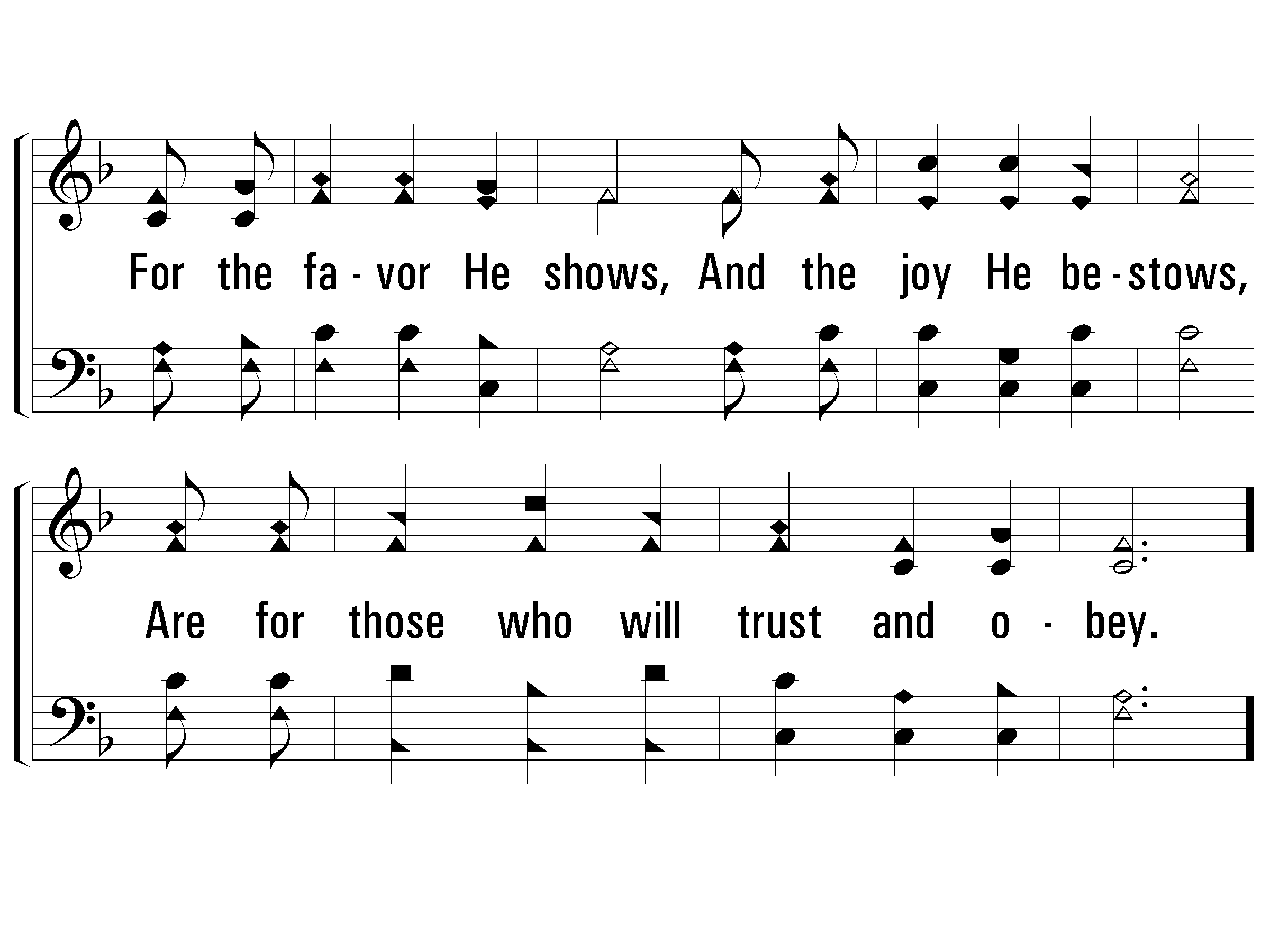 714
4 – Trust and Obey
© 2001 The Paperless Hymnal™
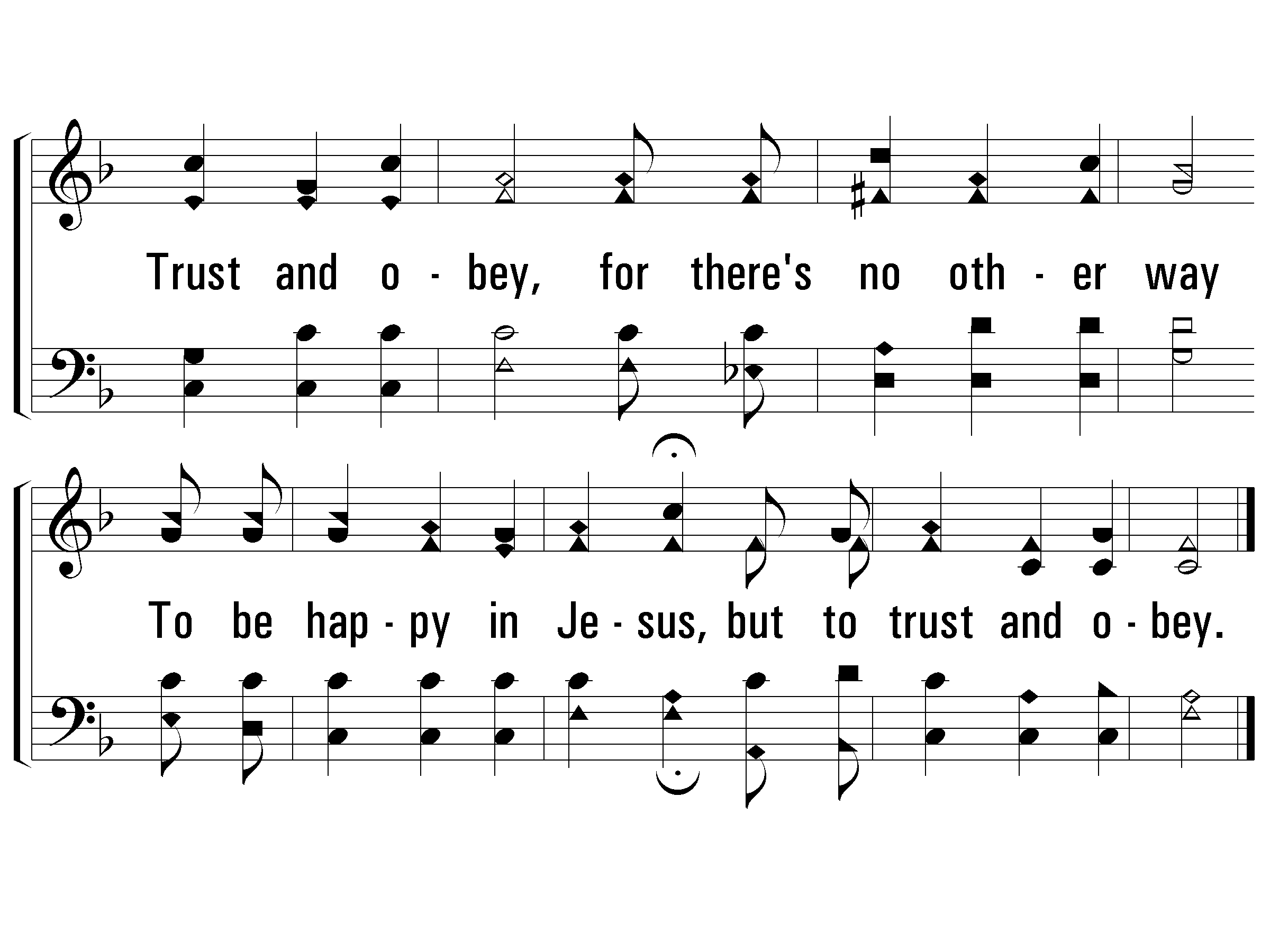 714
c – Trust and Obey
Trust and obey,
for there's no other way
To be happy in Jesus,
but to trust and obey.
© 2001 The Paperless Hymnal™
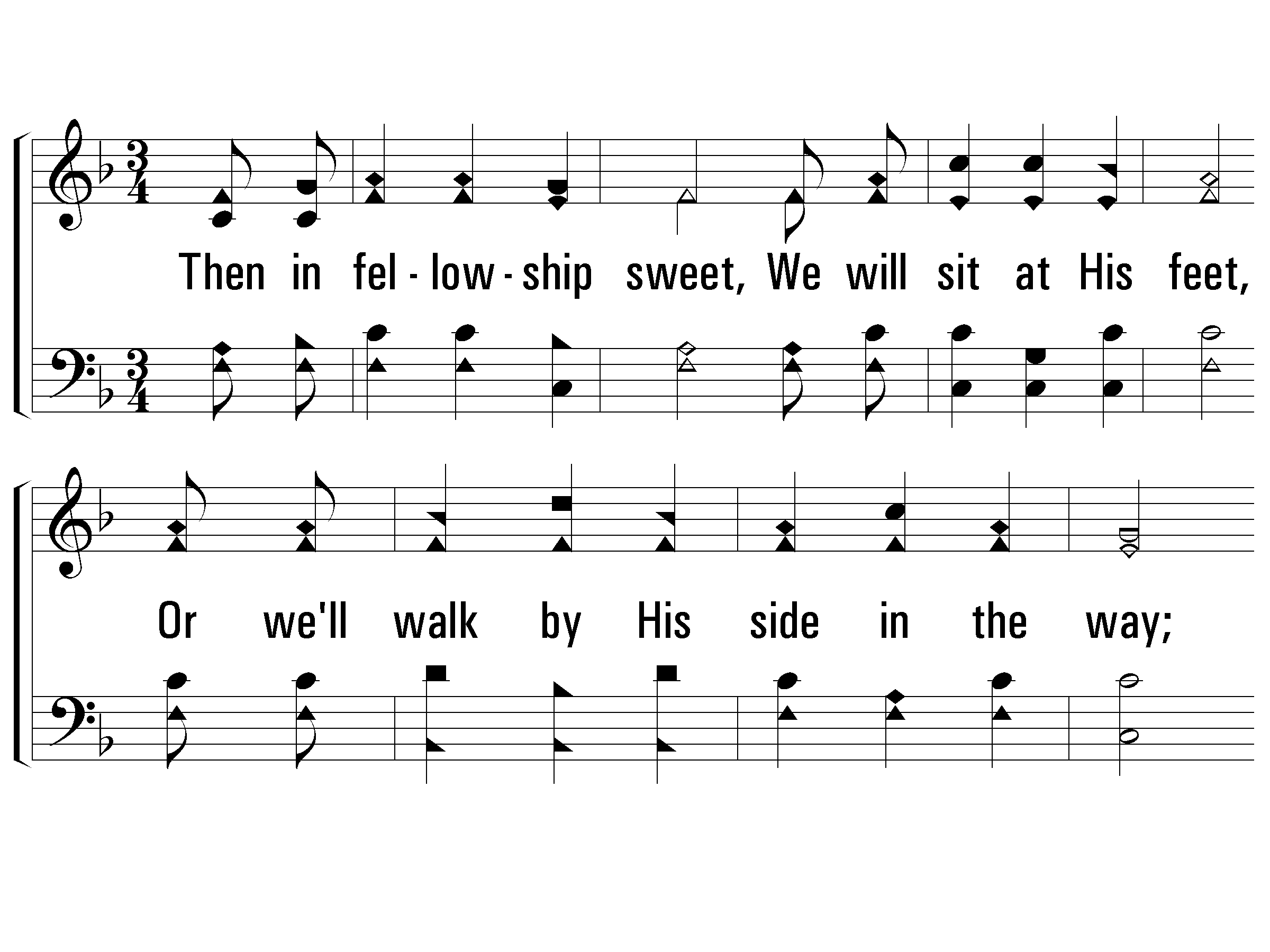 714
5 – Trust and Obey
5.
Then in fellowship sweet,
We will sit at His feet,
Or we'll walk by His side in the way;  
What He says we will do,
Where He sends we will go
Never fear, only trust and obey.
Words by: J. H. Sammis
Music by: D. B. Towner
© 2001 The Paperless Hymnal™
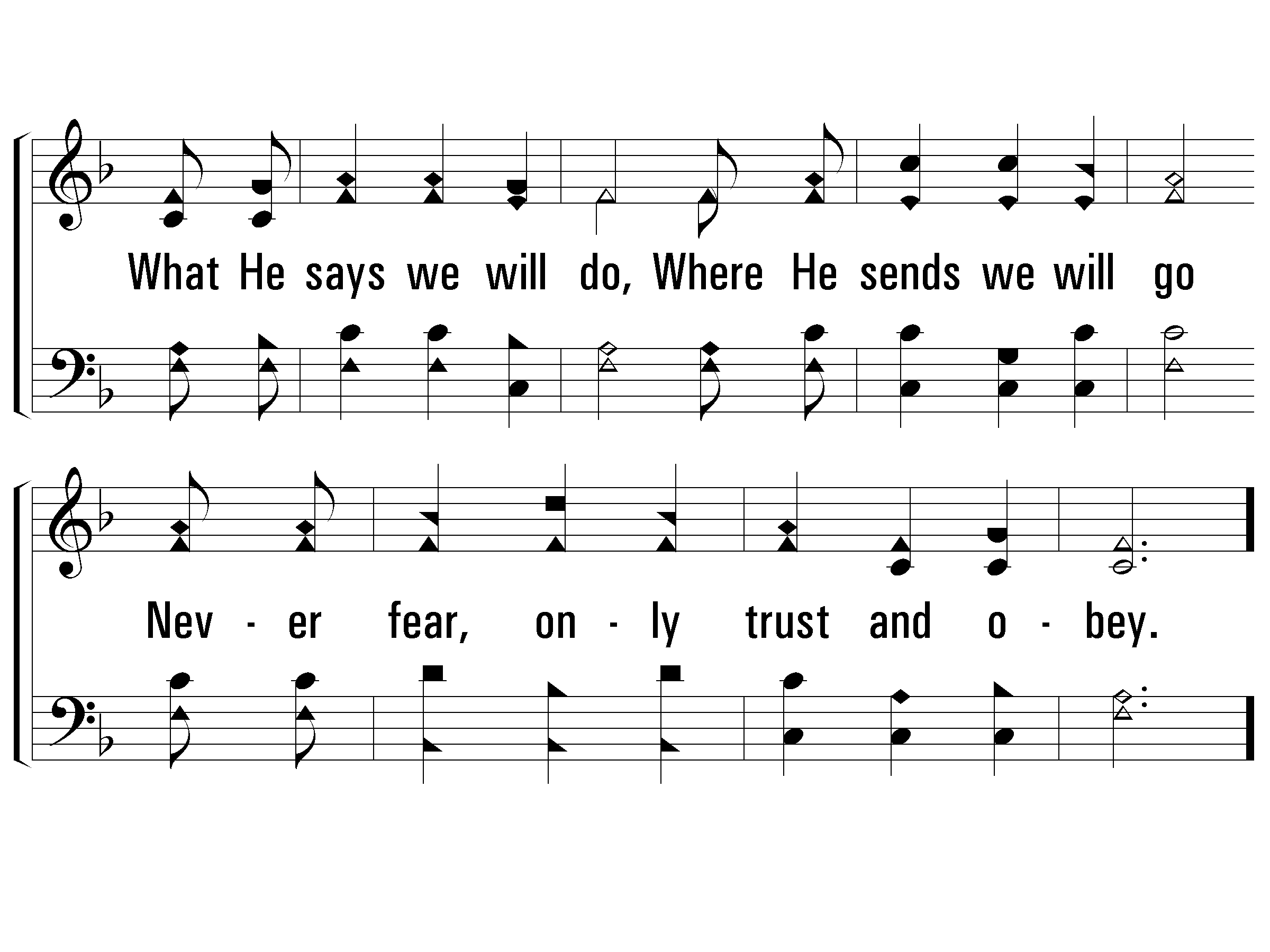 714
5 – Trust and Obey
© 2001 The Paperless Hymnal™
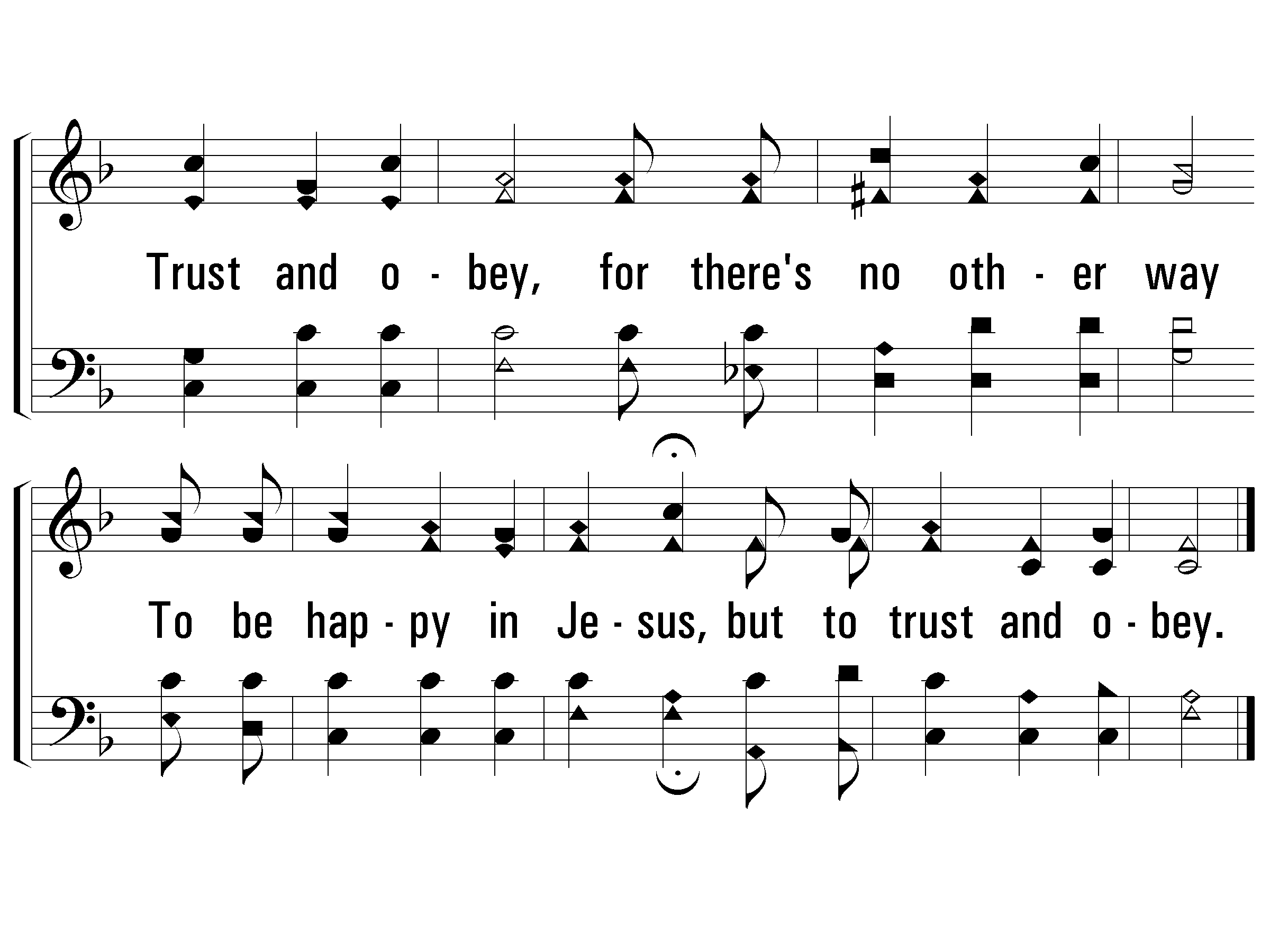 714
c – Trust and Obey
Trust and obey,
for there's no other way
To be happy in Jesus,
but to trust and obey.
END
© 2001 The Paperless Hymnal™
Invitation SongOut of My Bondage
529
verses 1 & 2
God The Provider
God The Ruler
Invitation SongOut of My Bondage
529
verses 1 & 2
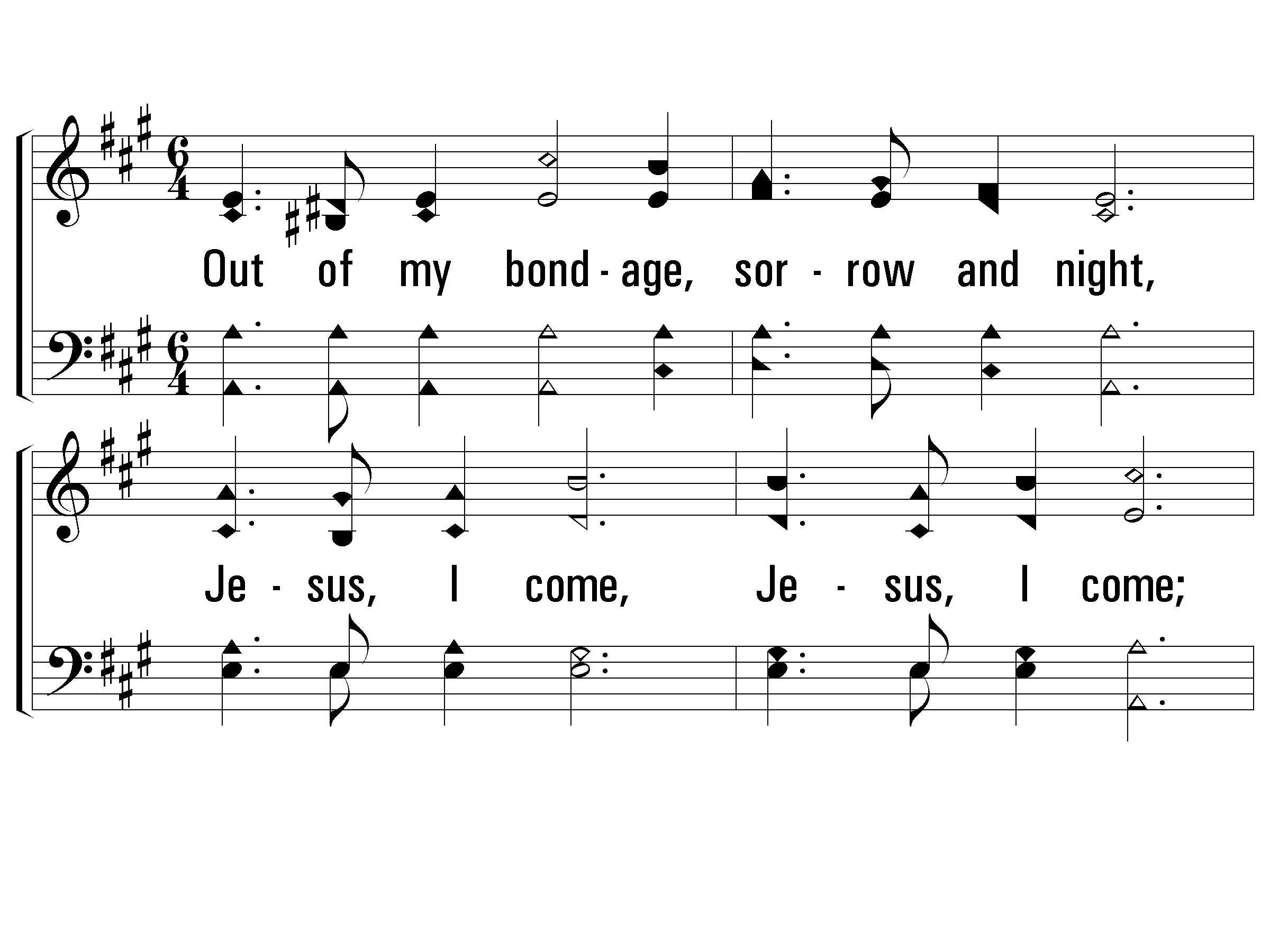 529
1 – Out of My Bondage
1.
Out of my bondage, sorrow and night,
Jesus, I come, Jesus, I come;
Into Thy freedom, gladness and light,
Jesus, I come to Thee;
Out of my sickness, into Thy health,
Out of my want and into Thy wealth,
Out of my sin and into Thyself,
Jesus, I come to Thee.
Words: W. T. Sleeper
Music: George C. Stebbins
© 2003 The Paperless Hymnal™
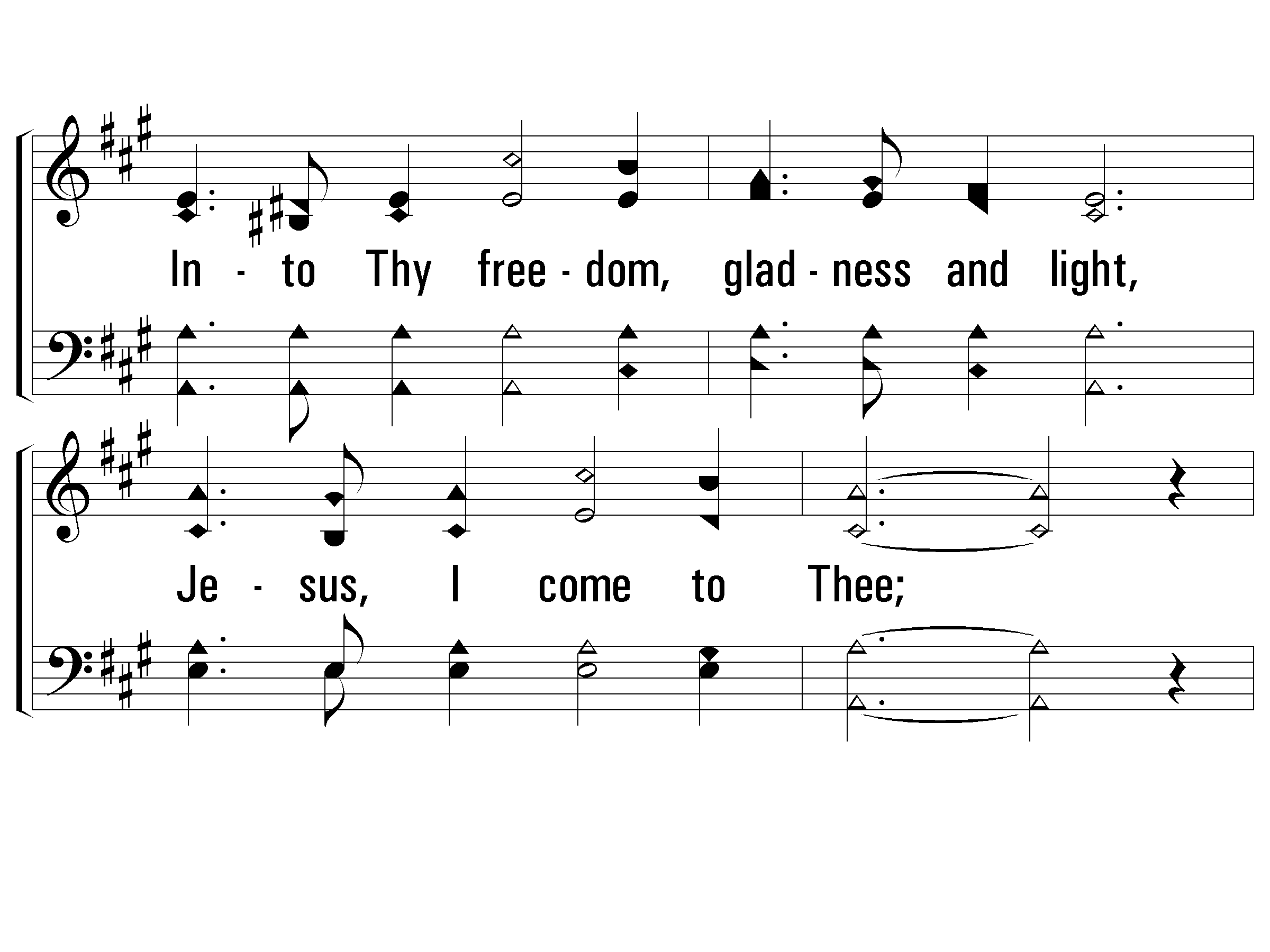 529
1 – Out of My Bondage
© 2003 The Paperless Hymnal™
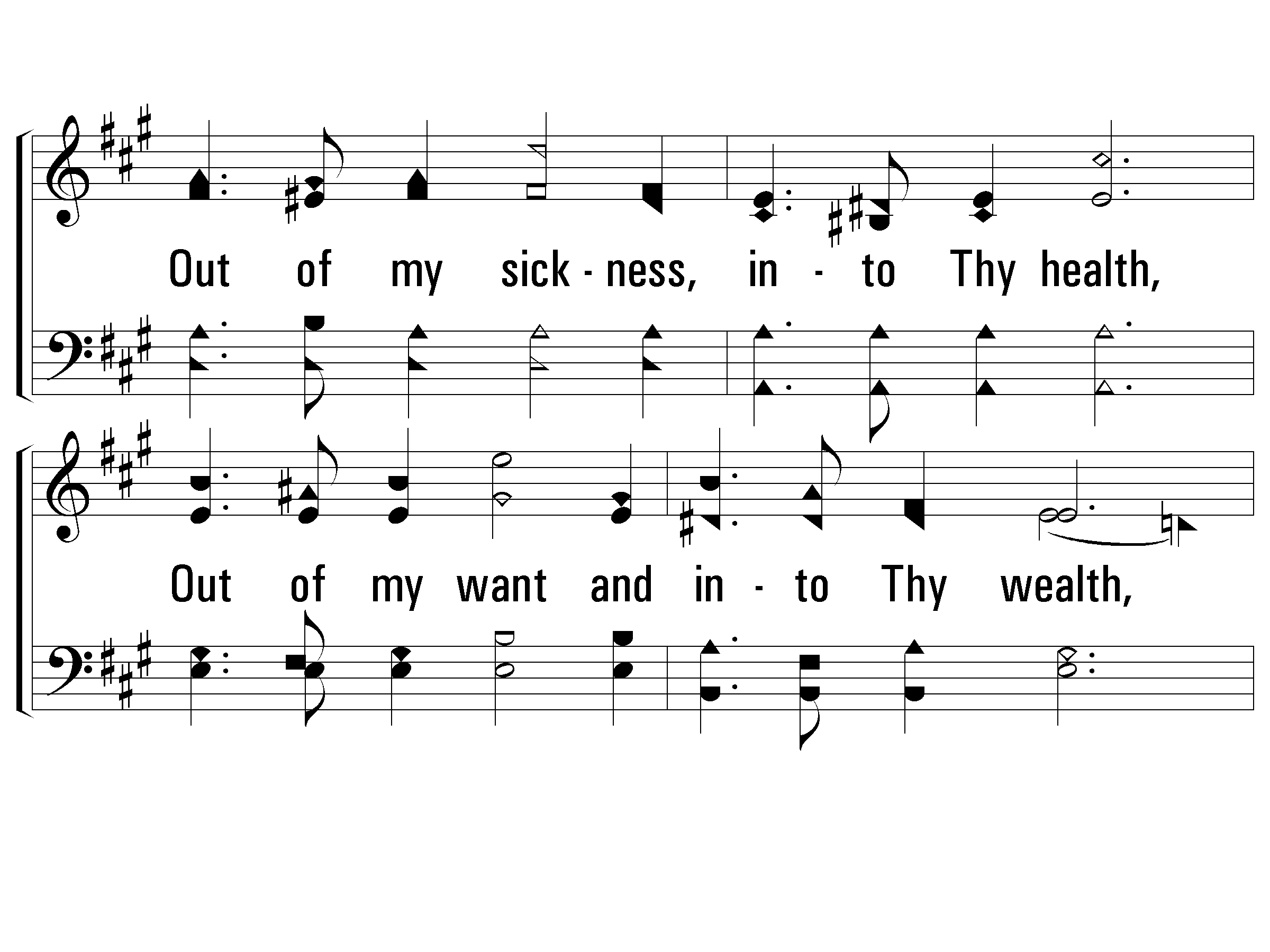 529
1 – Out of My Bondage
© 2003 The Paperless Hymnal™
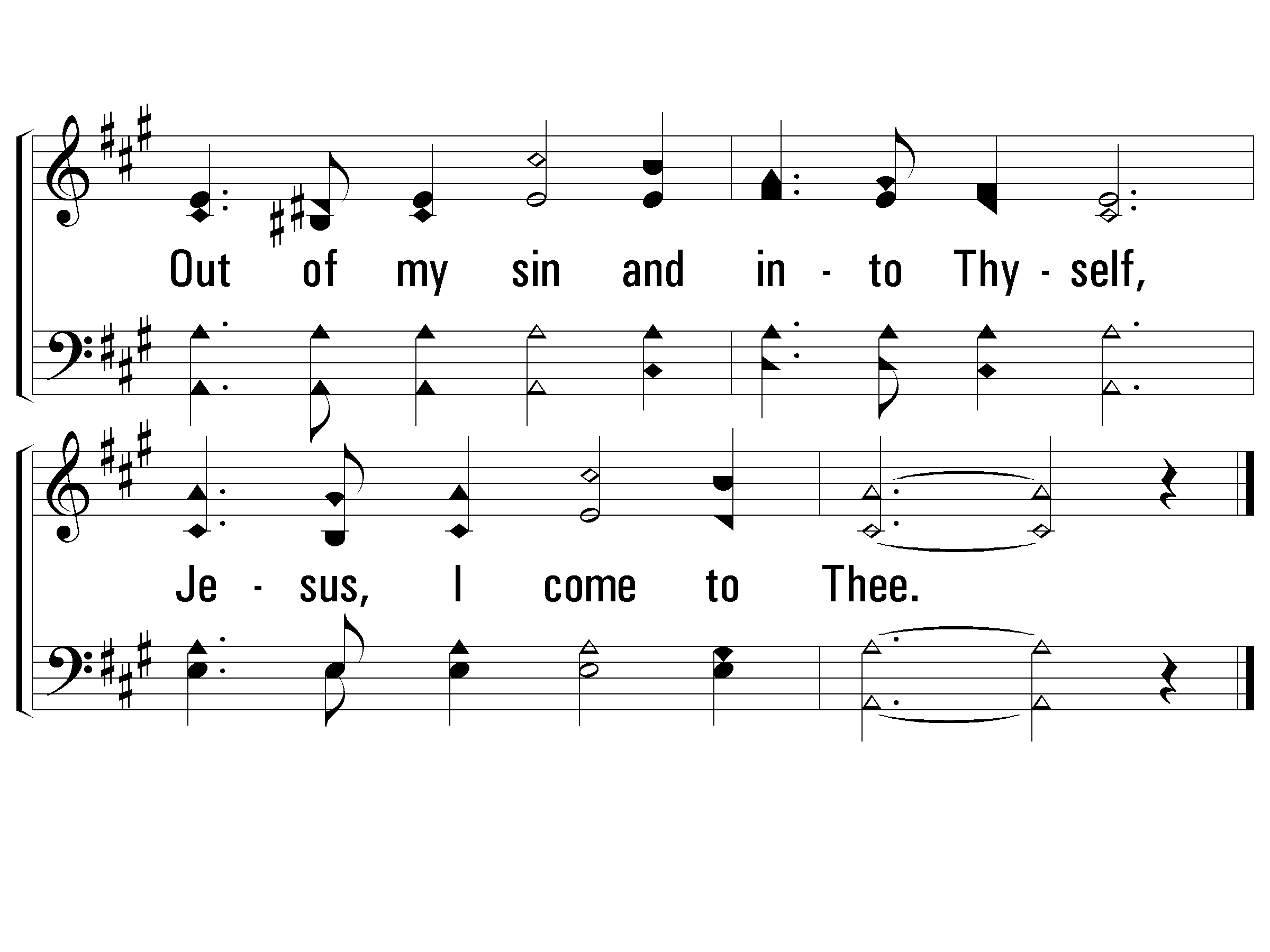 529
1 – Out of My Bondage
© 2003 The Paperless Hymnal™
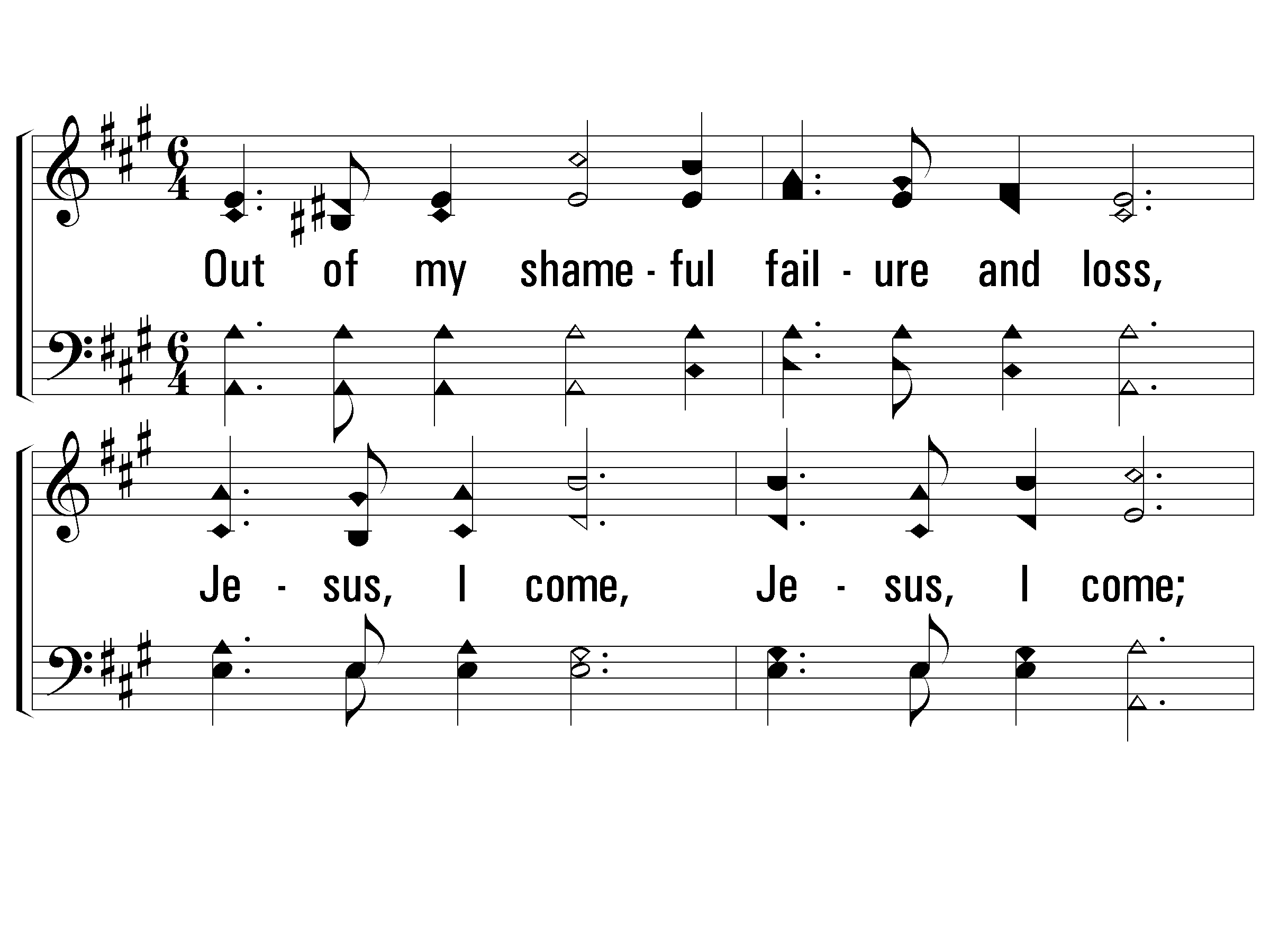 529
2 – Out of My Bondage
2.
Out of my shameful failure and loss,
Jesus, I come, Jesus, I come;
Into the glorious gain of Thy cross,
Jesus, I come to Thee;
Out of earth's sorrows, into Thy balm,
Out of life's storms and into Thy calm,
Out of distress to jubilant psalm,
Jesus, I come to Thee.
Words: W. T. Sleeper
Music: George C. Stebbins
© 2003 The Paperless Hymnal™
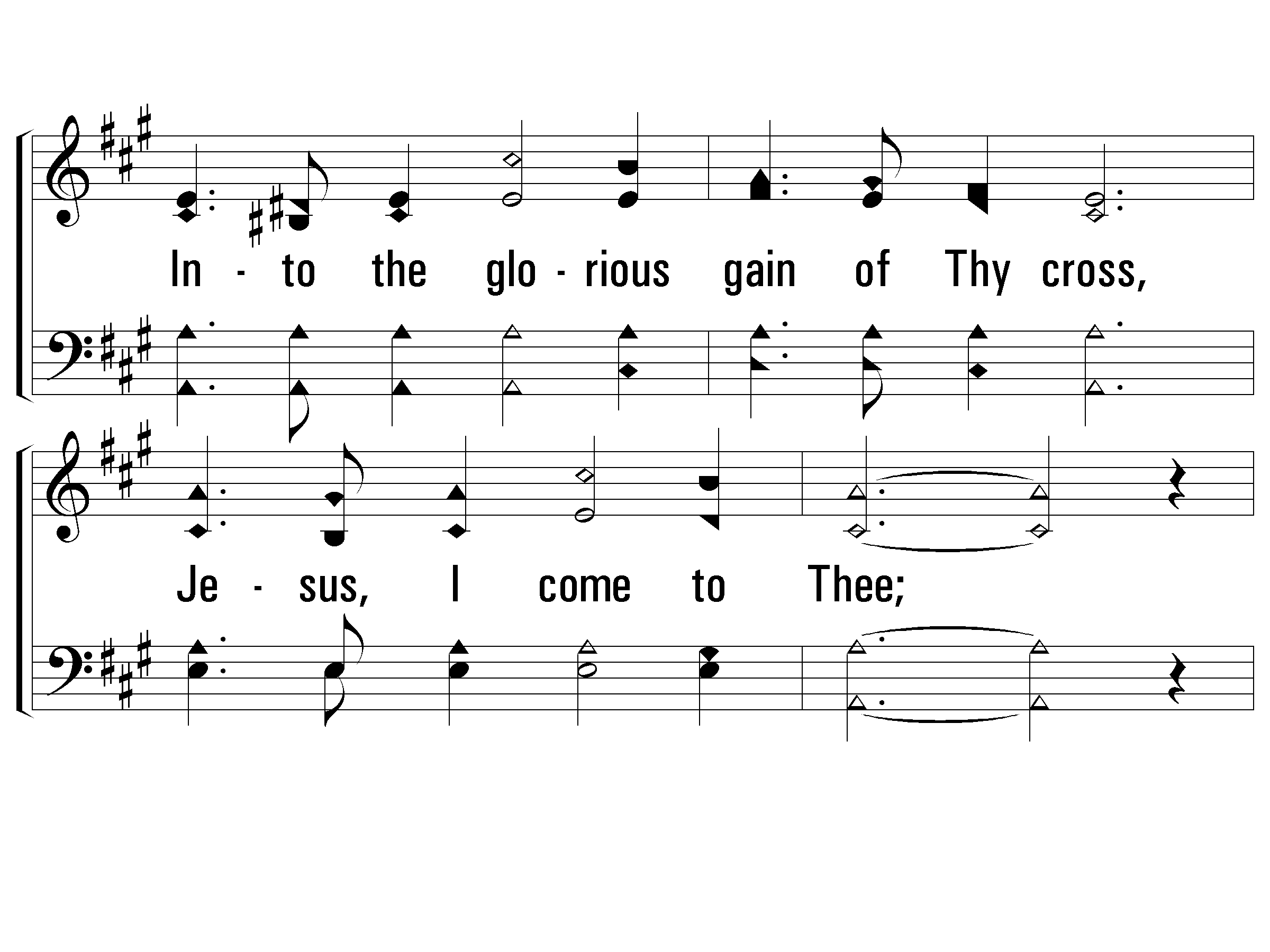 529
2 – Out of My Bondage
© 2003 The Paperless Hymnal™
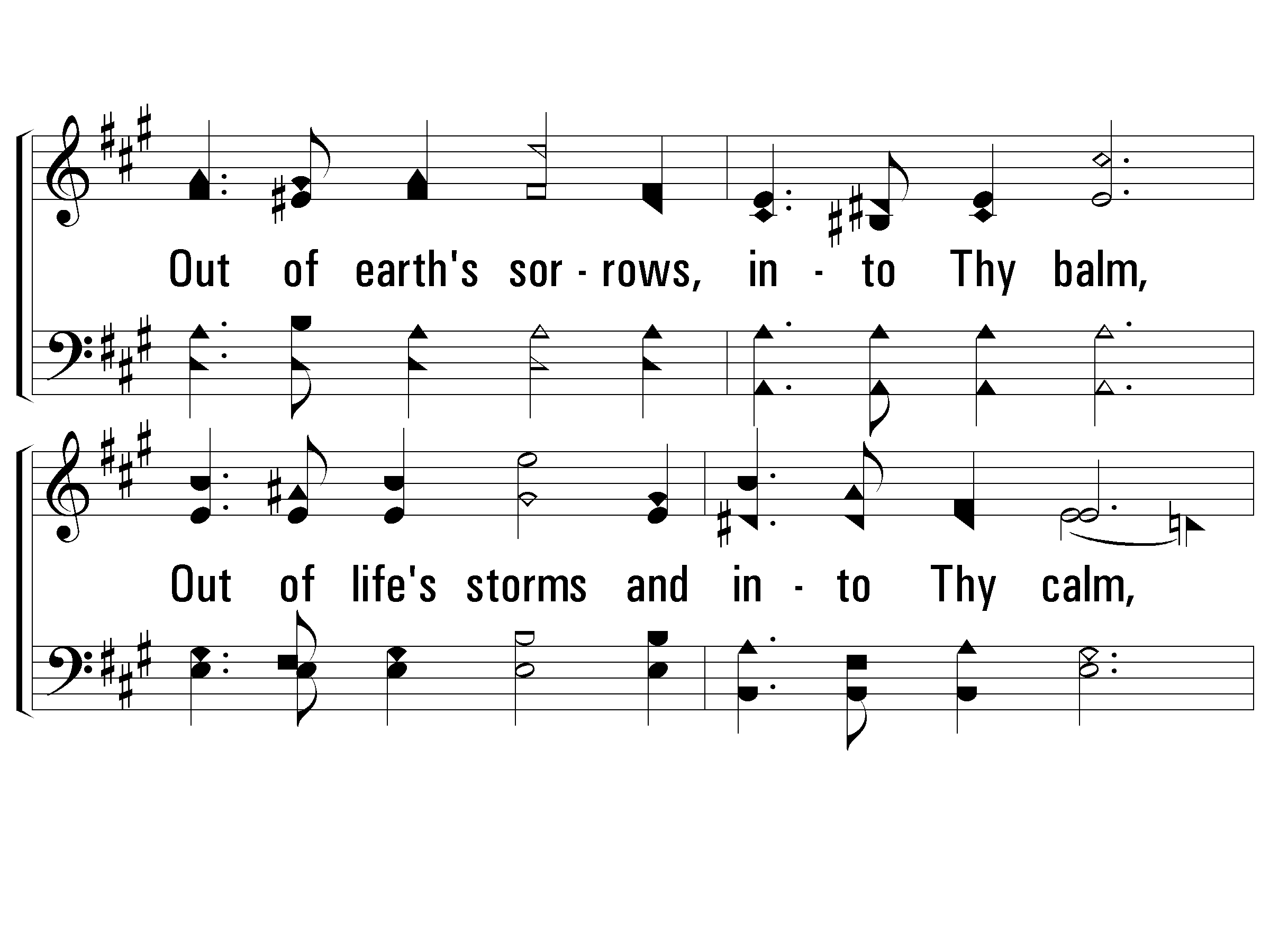 529
2 – Out of My Bondage
© 2003 The Paperless Hymnal™
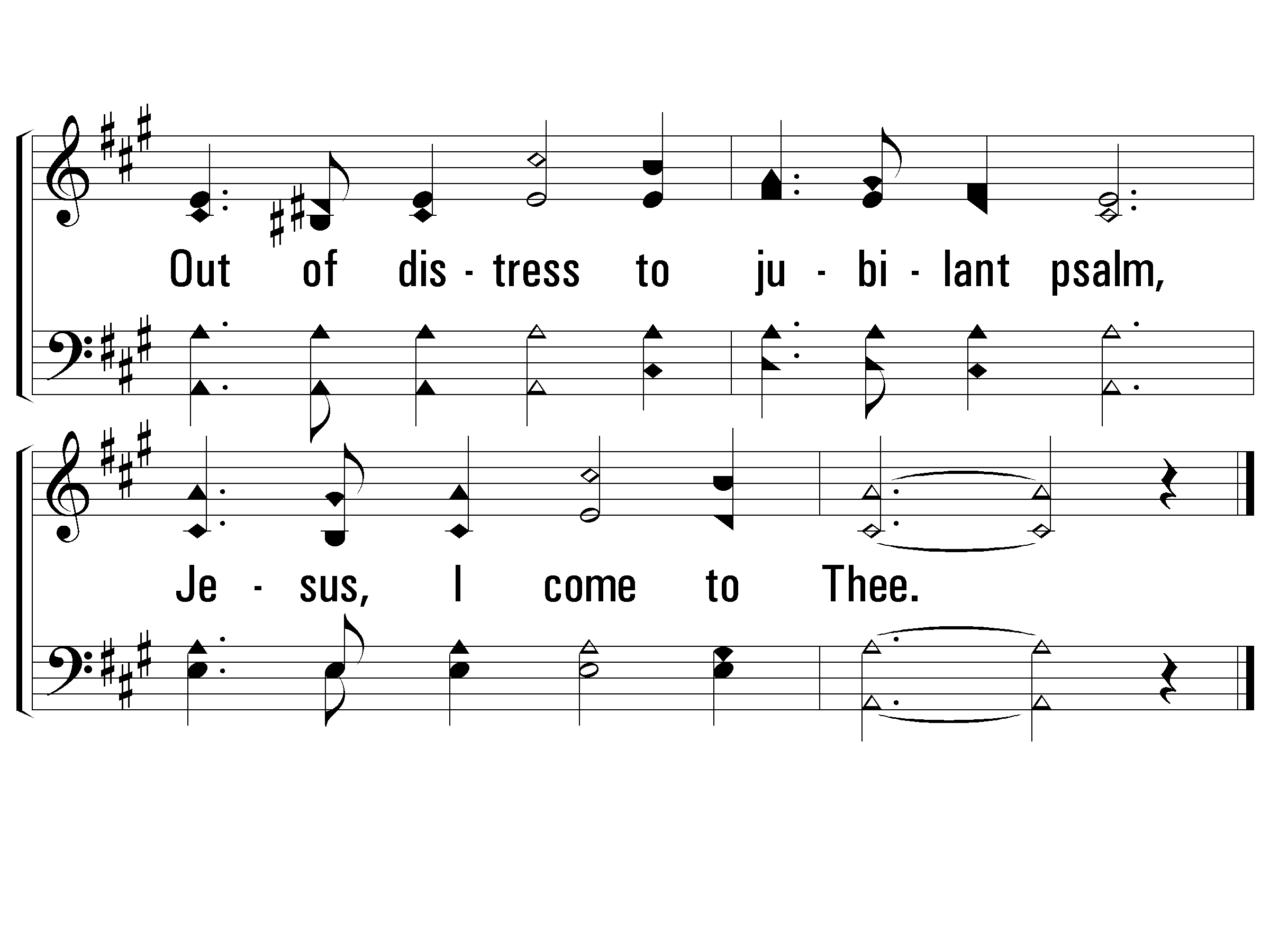 529
2 – Out of My Bondage
END
© 2003 The Paperless Hymnal™
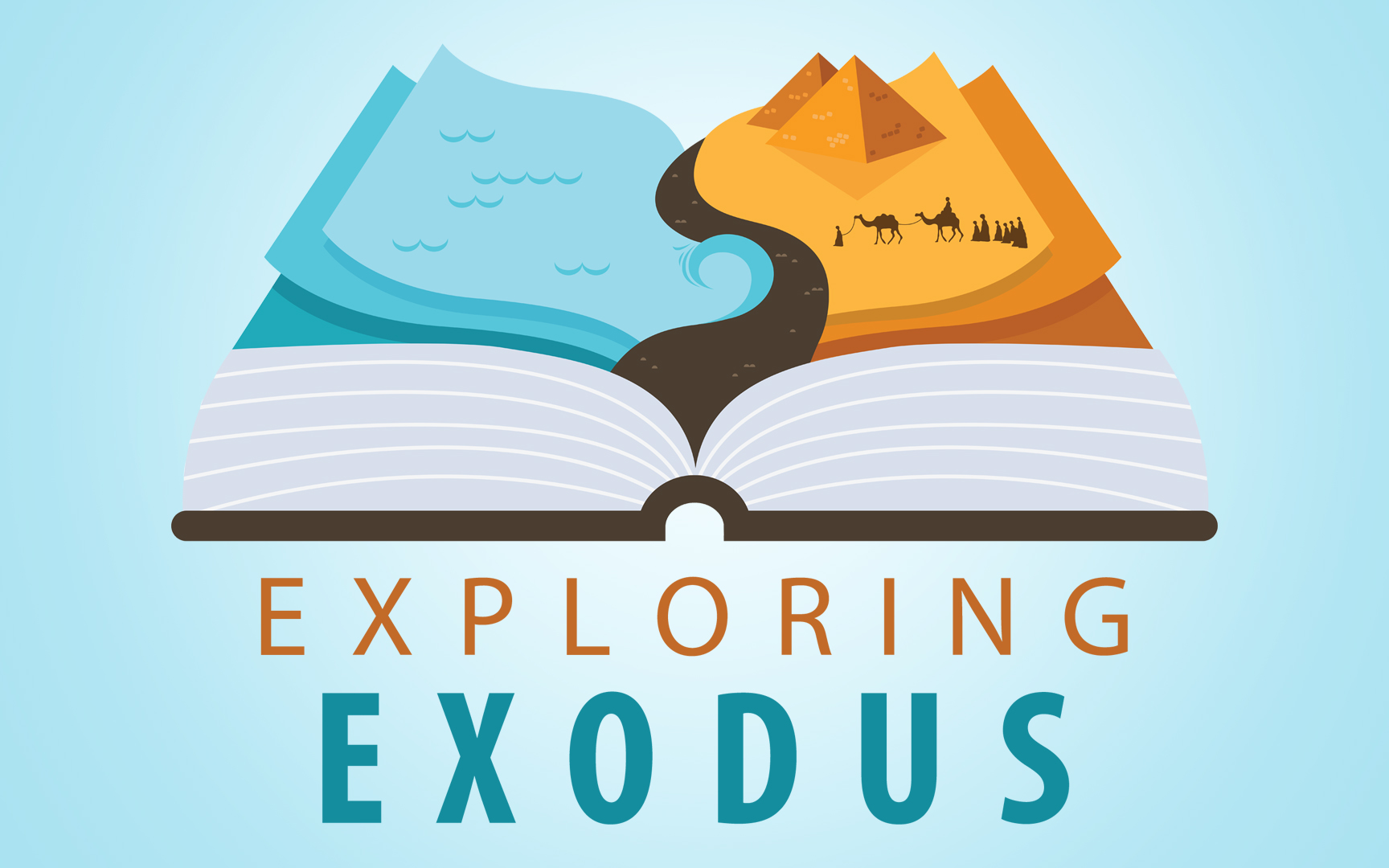 Exploring Exodus
E. X. O. D. U. S.
E – X – O – D – U – S : Ex - o – dus. A book of great deliverance is Ex-o-dus.E – X – O – D – U – S : Ex - o – dus. A book of great deliverance is Ex-o-dus.
The sons of Israel were slaves in Egypt, Oppressed in Egypt by the Pharaoh. God heard their cry and, with His mighty hand, Sent Moses the man to lead them out of the land.